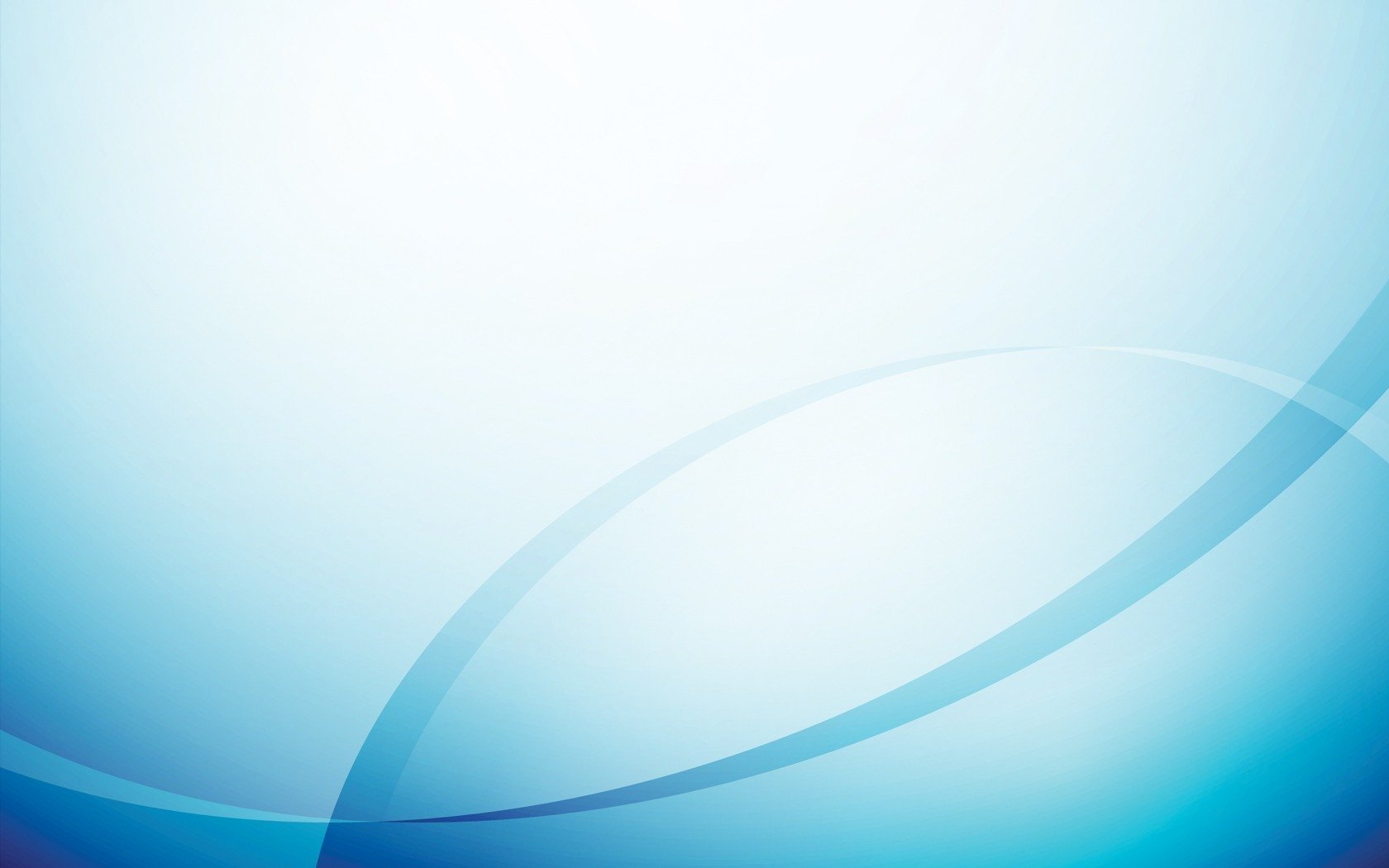 Министерство образования РМ
Портфолио
Колбановой Ларисы Владимировны
Воспитателя структурного подразделения
«Детского сада №15» МБДОУ «Детский сад «Радуга» комбинированного вида»
Рузаевского муниципального района
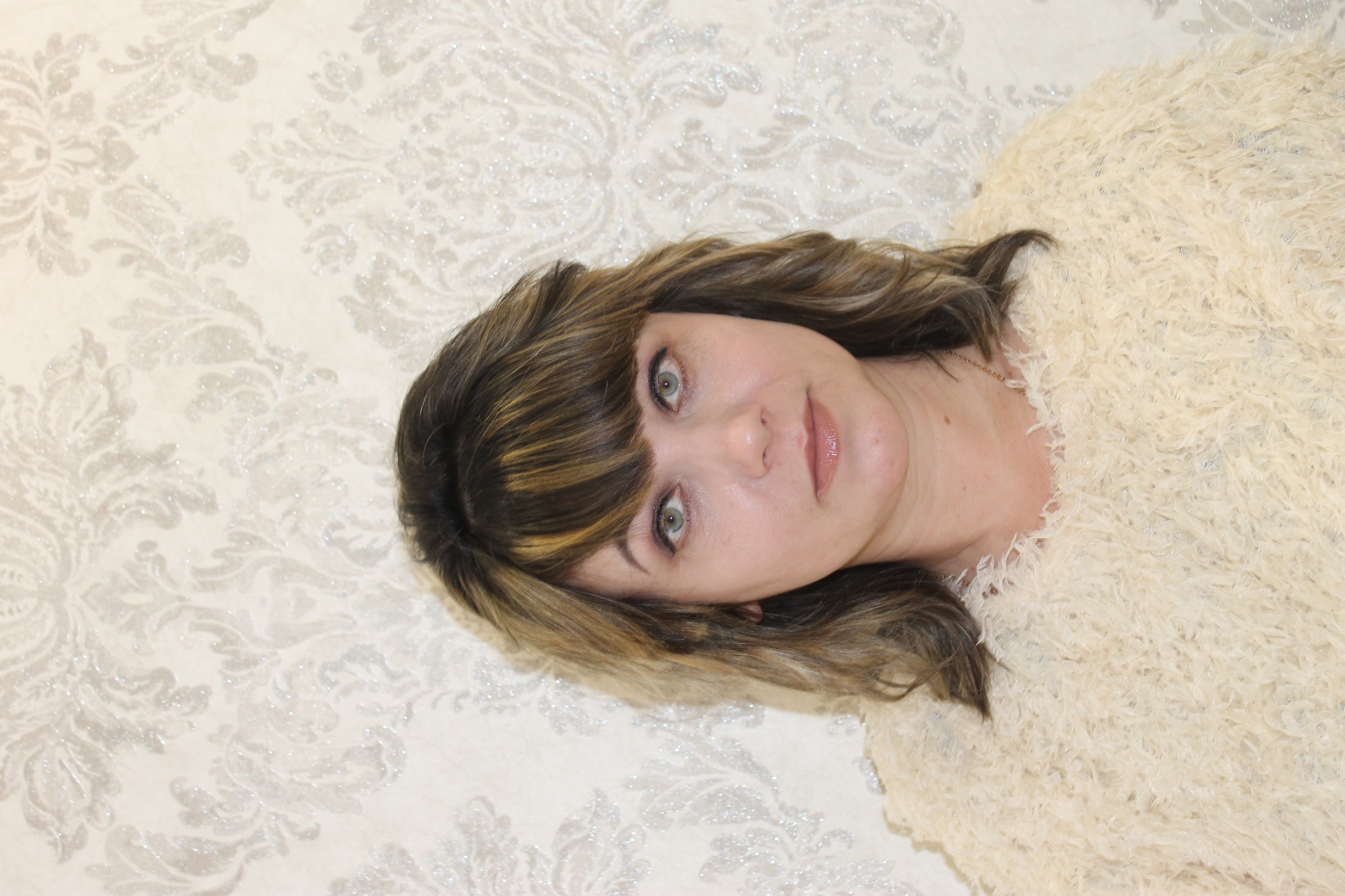 Дата рождения: 14.03.1973 г.
Профессиональное образование: высшее.
Мордовский  государственный  педагогический  институт имени М.Е.Евсевьева , по специальности  «Педагогика и психология(дошкольная)»
Специальность:  Методист по дошкольному воспитанию. «Воспитатель в детском национальном саду».
Диплом:  ЭВ№ 048305 , дата выдачи:  23.06.1994г . 
Стаж педагогической работы (по специальности): 15 лет
Общий трудовой стаж: 25 лет
Квалификационная категория: высшая.
Дата последней аттестации:  приказ № 516 от 23.05.2018г.
Занимаемая должность: воспитатель
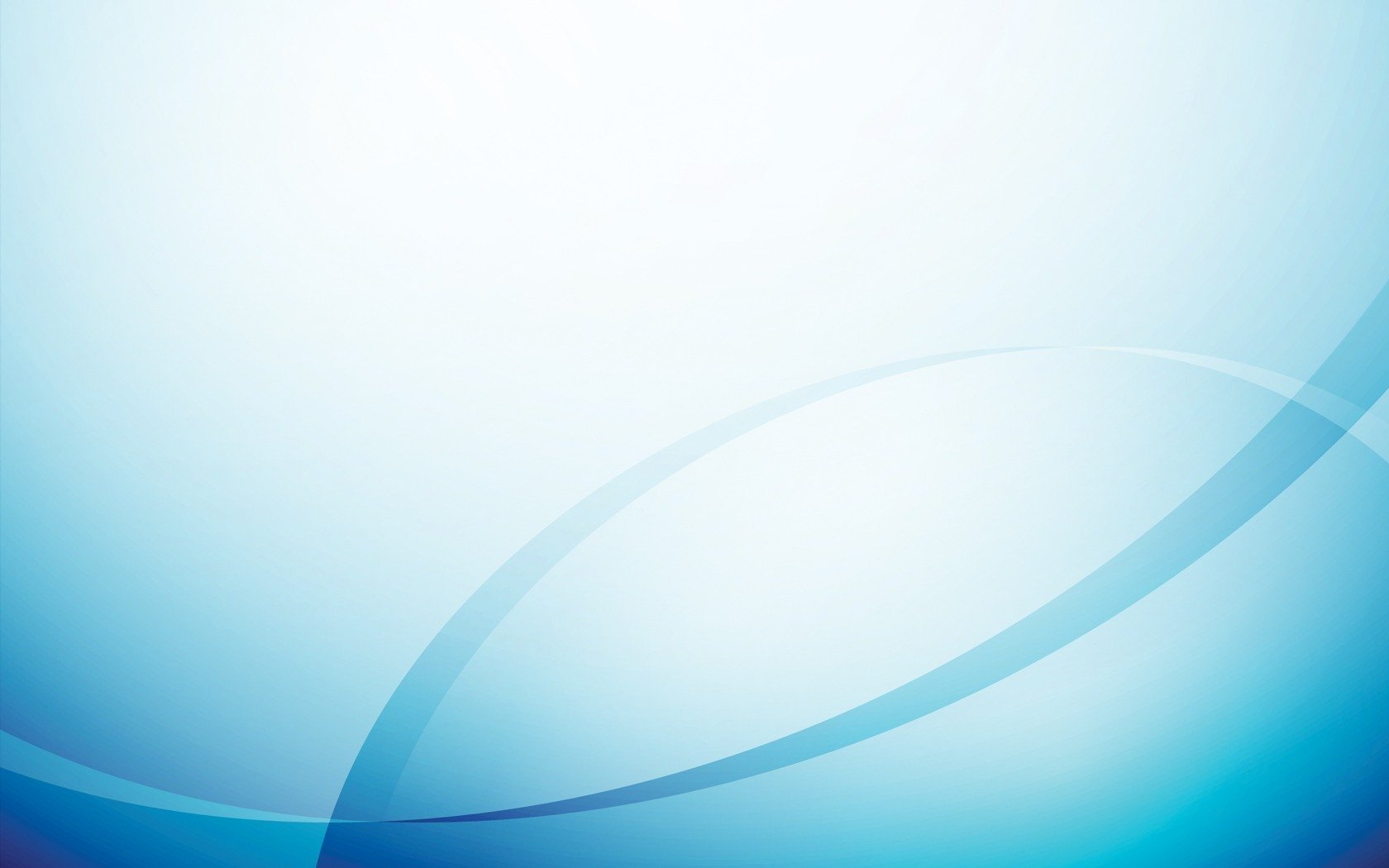 Педагогический опытразмещен на сайте ДОО

https://ds15ruz.schoolrm.ru/sveden/employees/19262/223110/
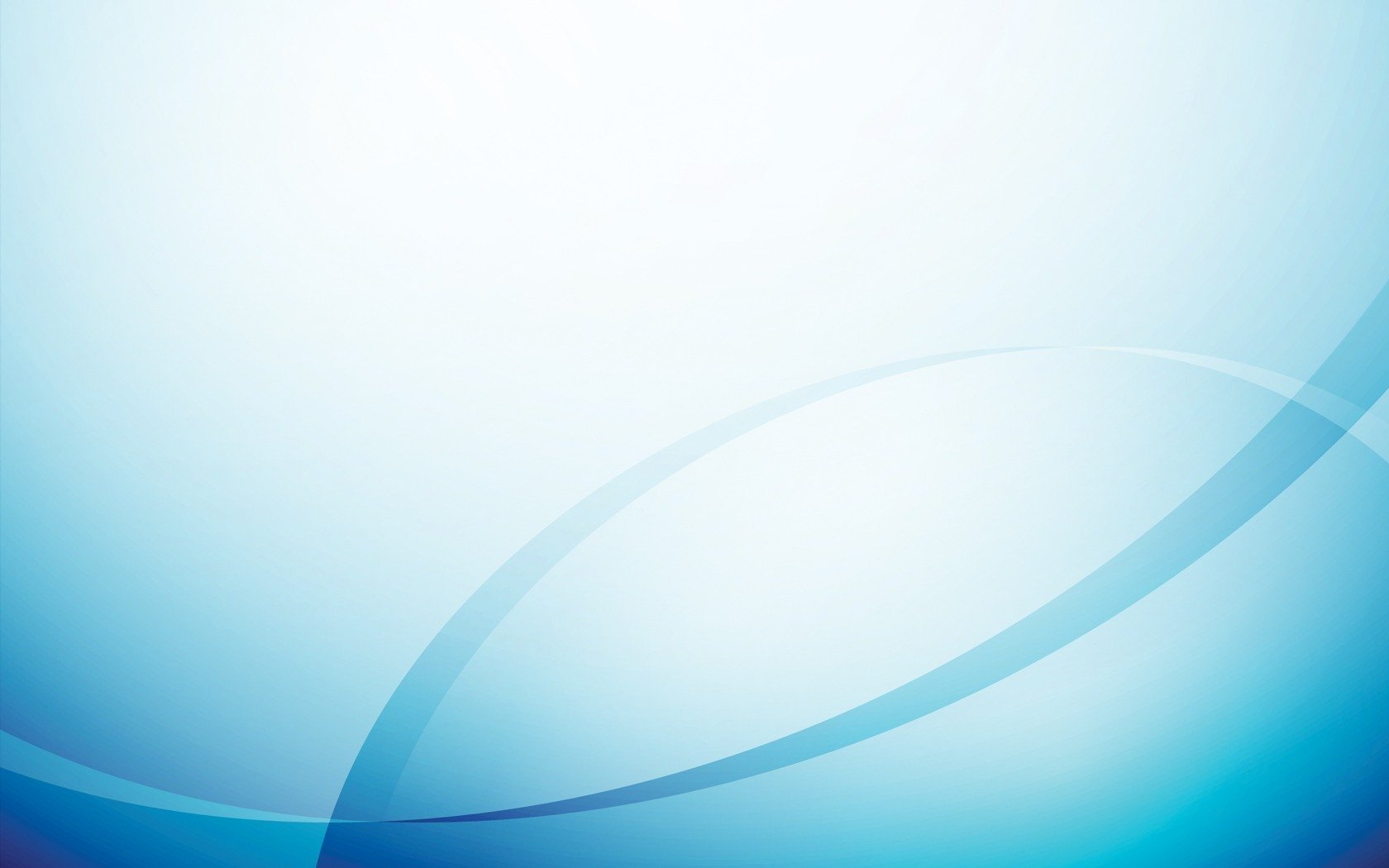 1. УЧАСТИЕ В ИННОВАЦИОННОЙ (ЭКСПЕРИМЕНТАЛЬНОЙ) ДЕЯТЕЛЬНОСТИ
Уровень образовательной организации – 1
Муниципальный уровень- 1
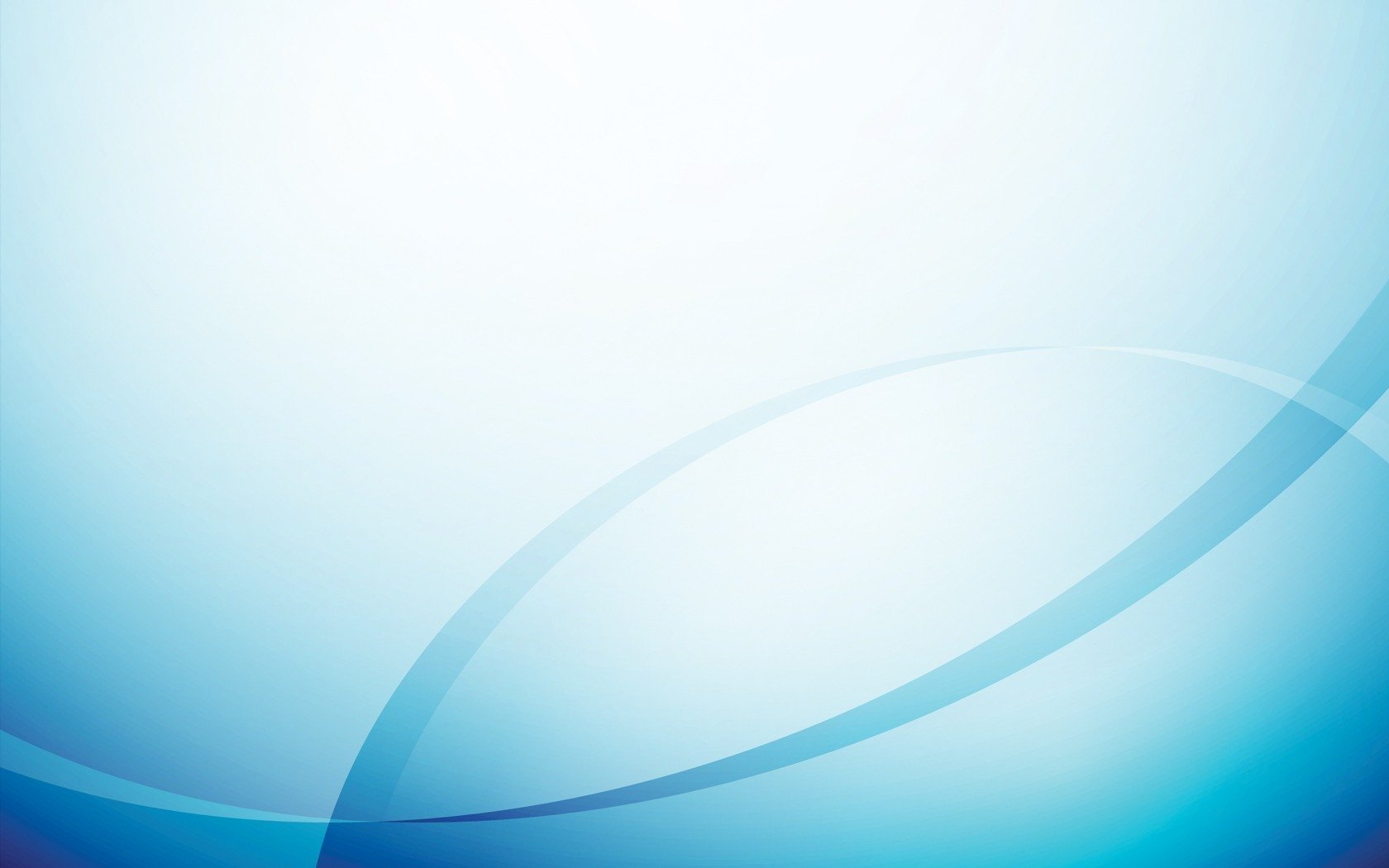 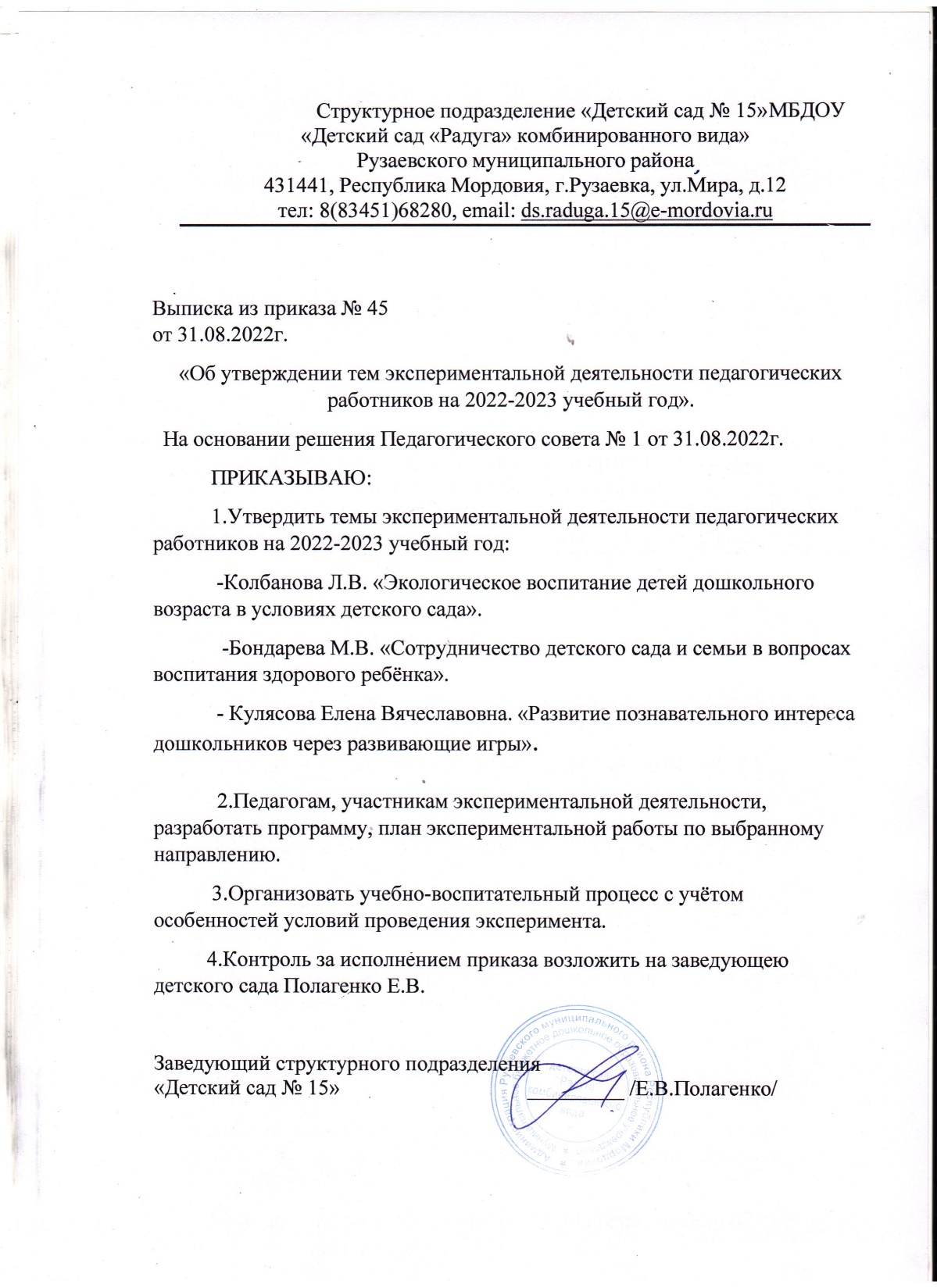 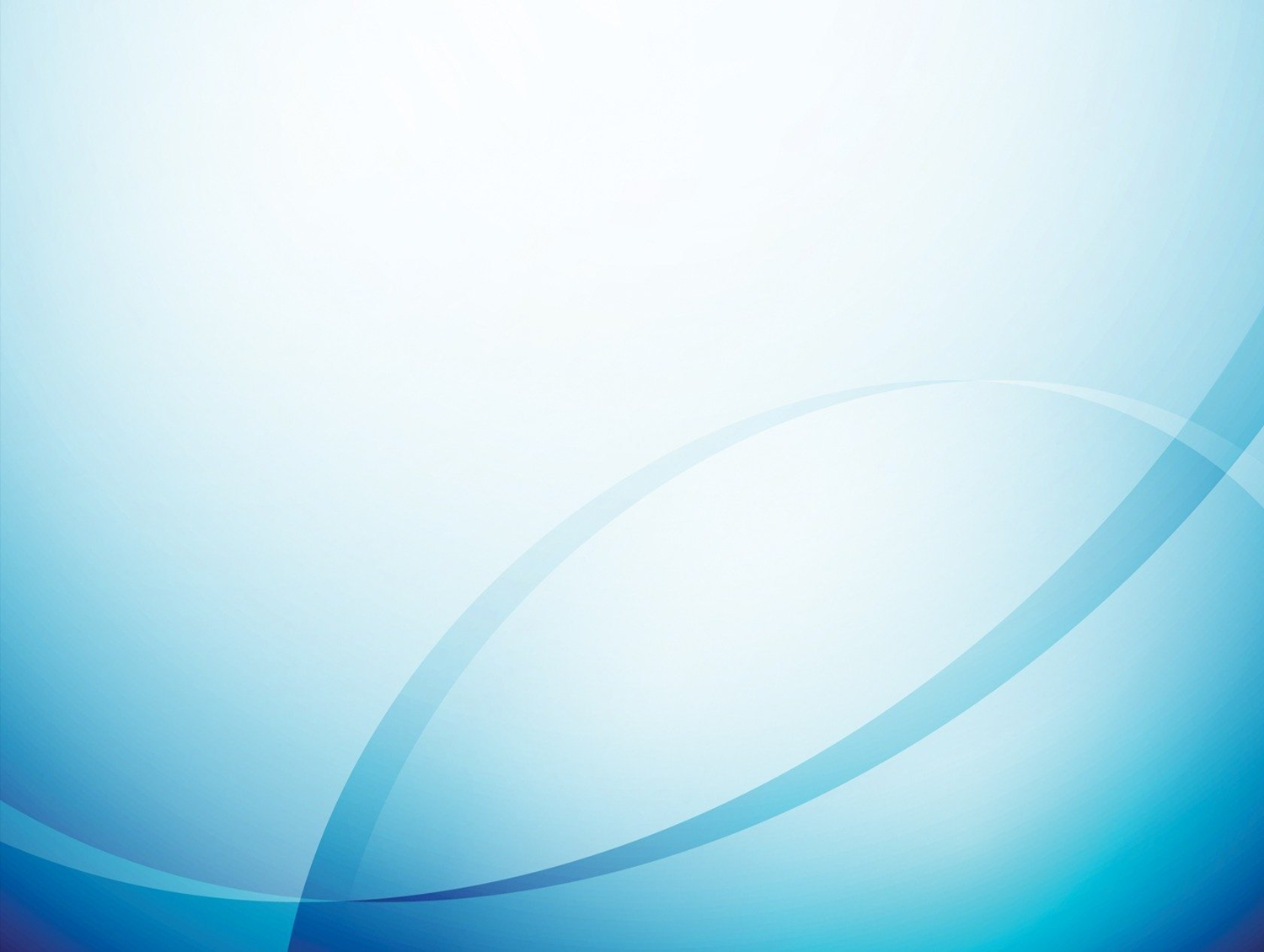 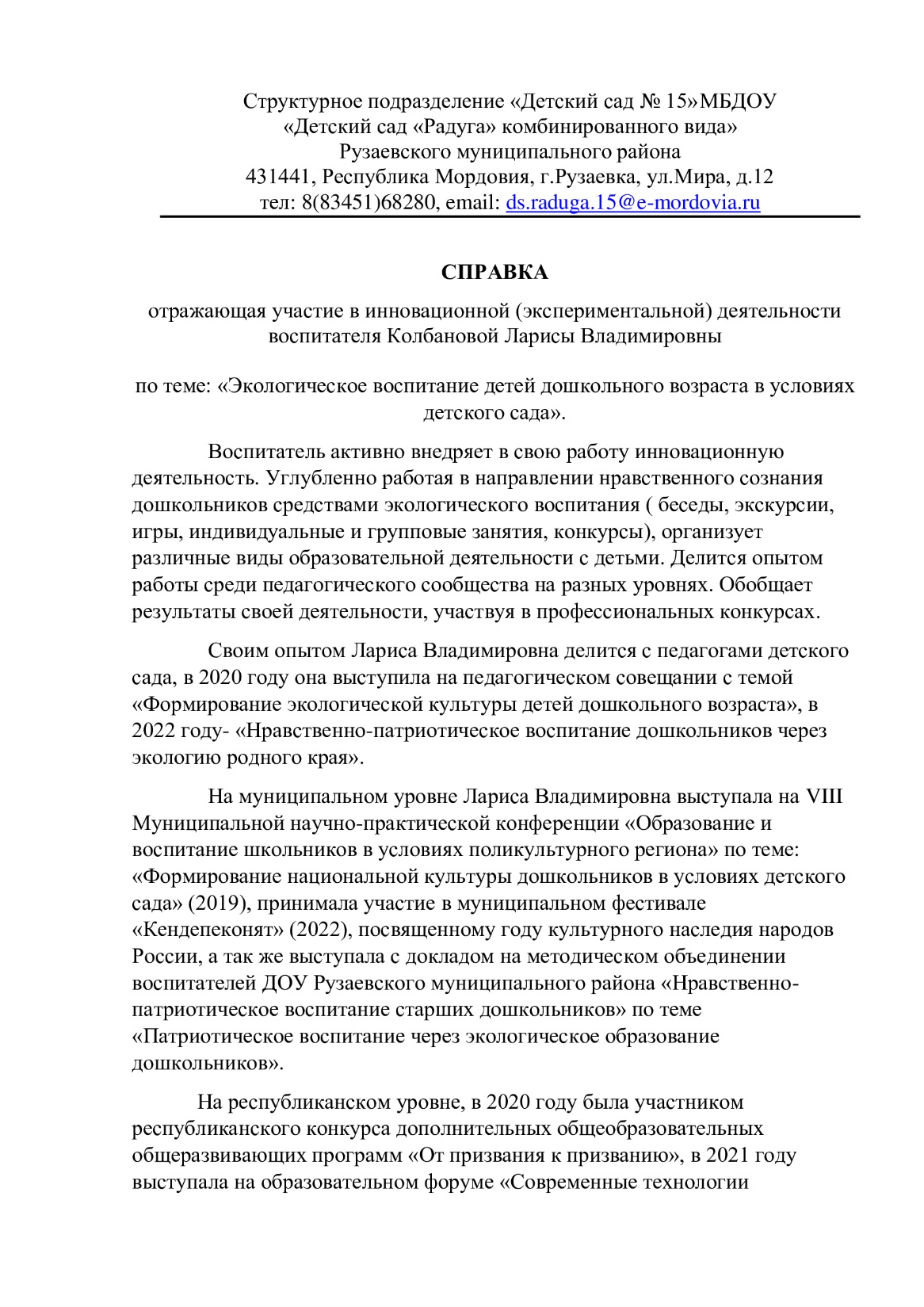 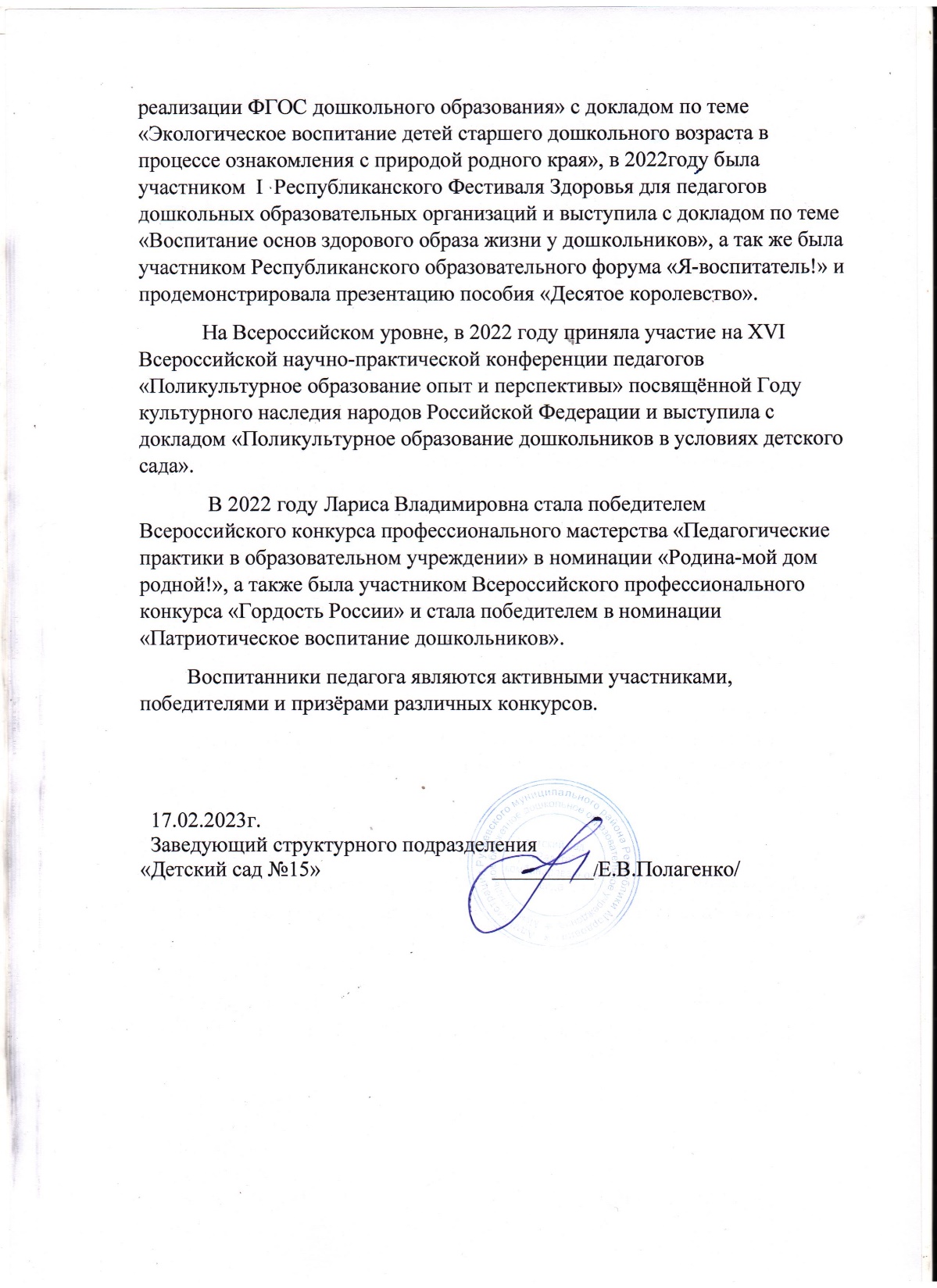 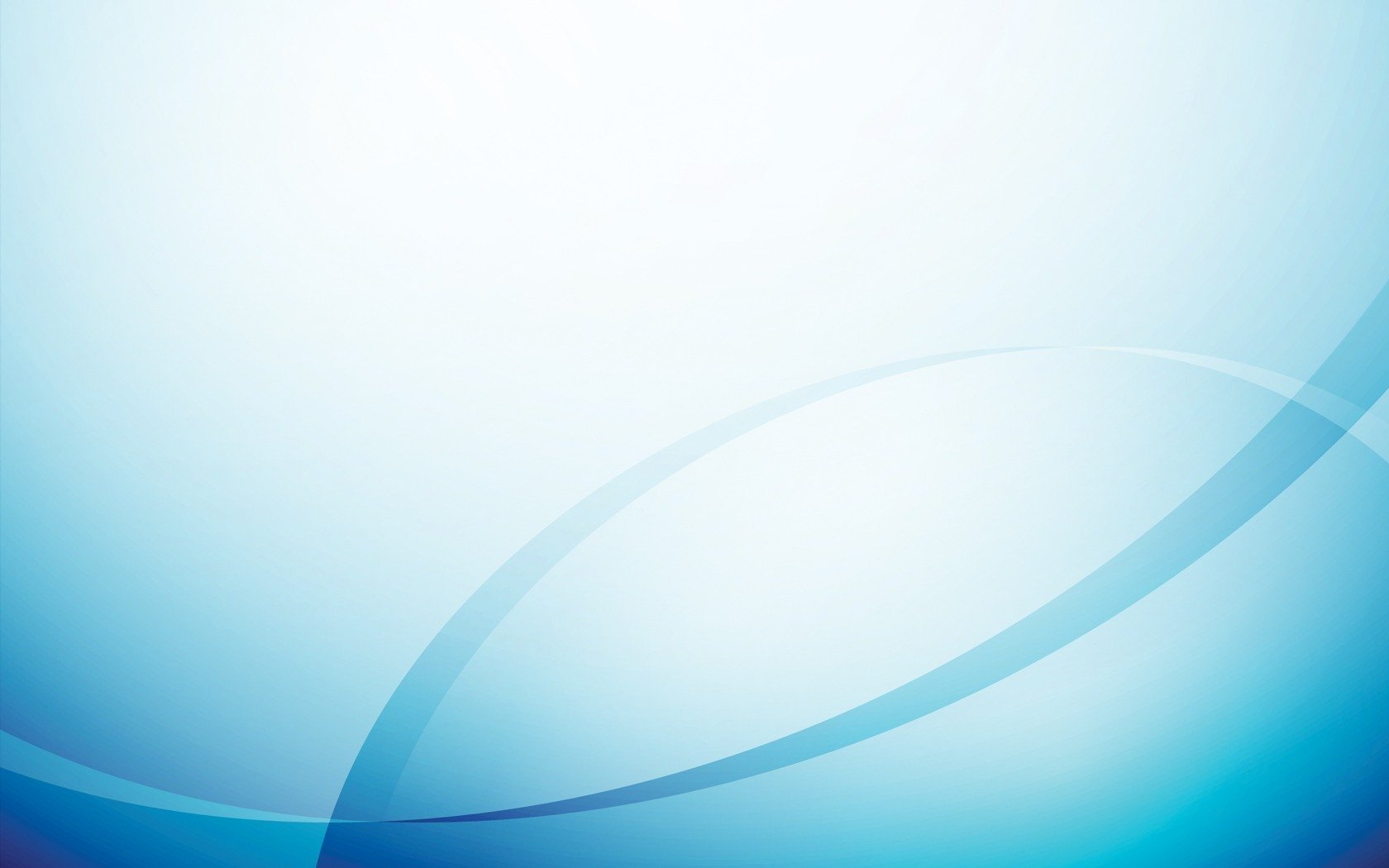 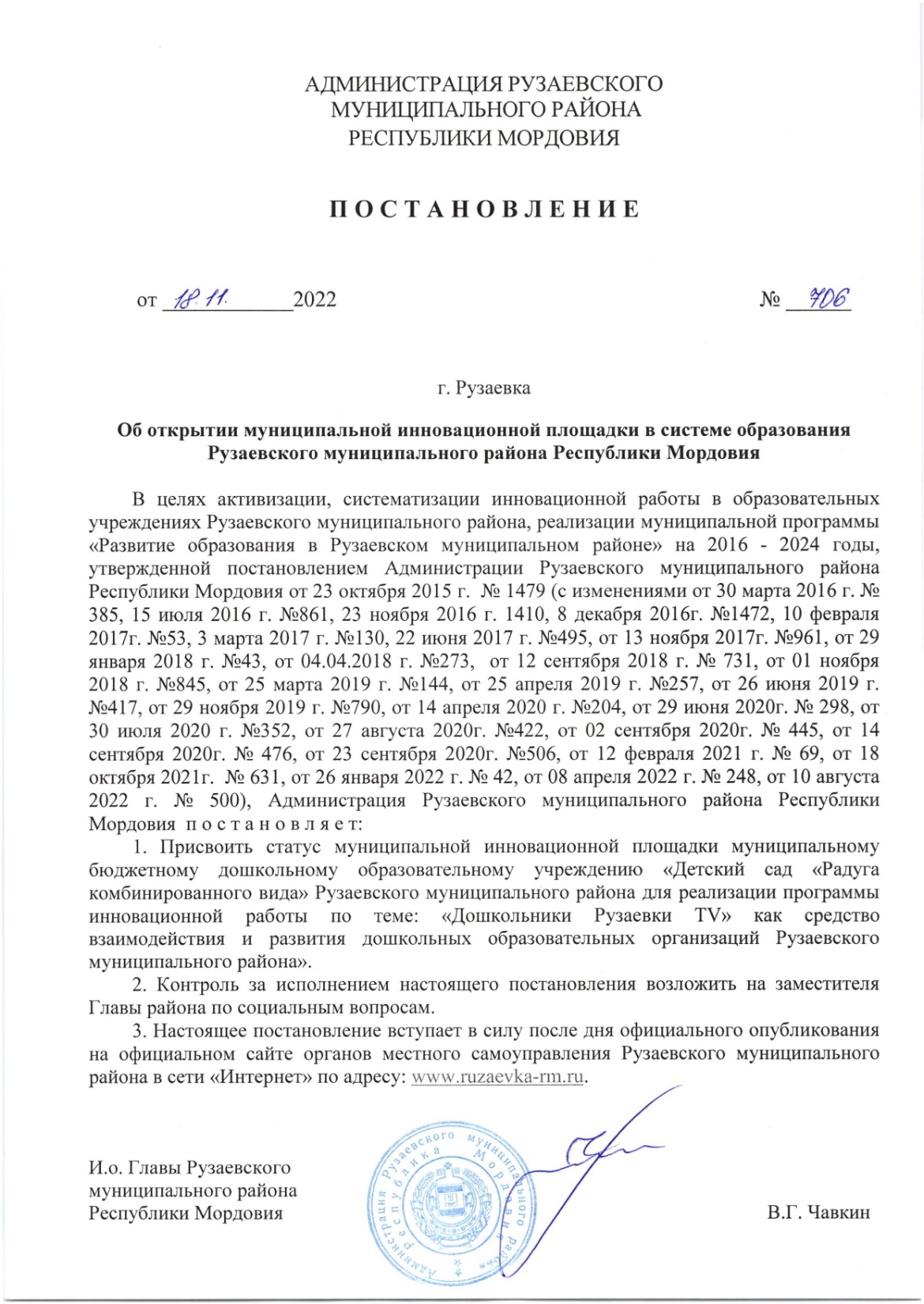 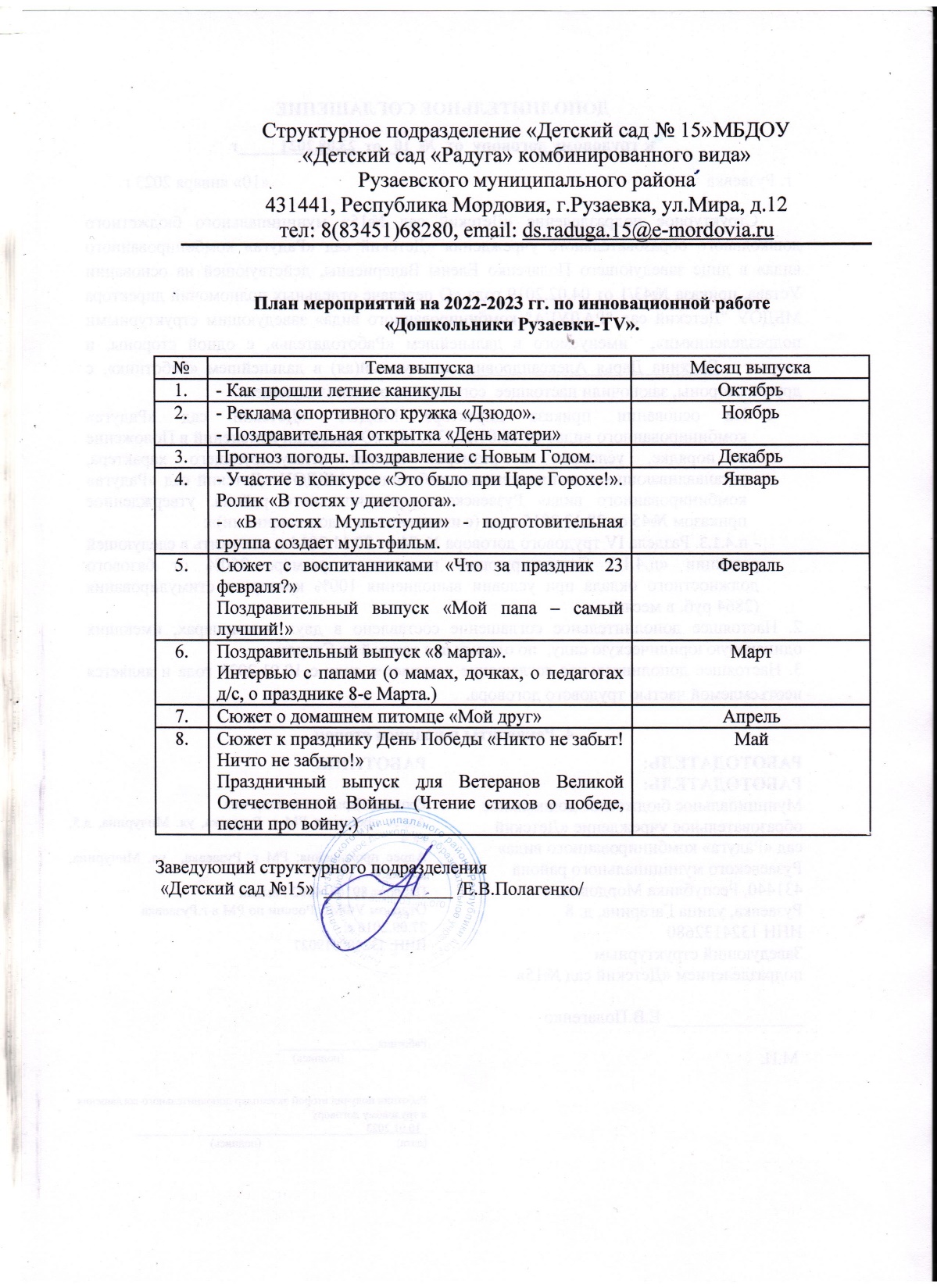 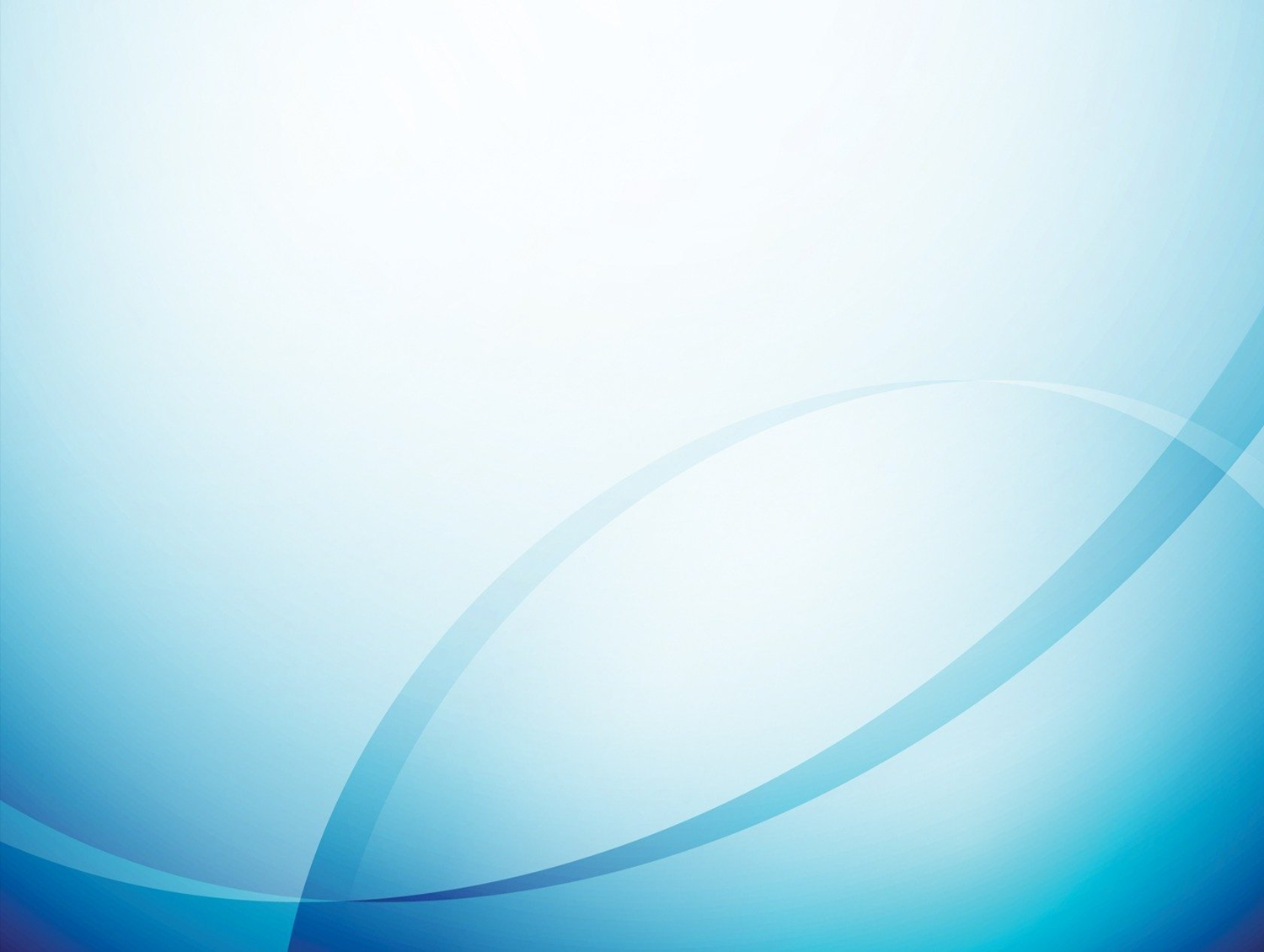 2. НАСТАВНИЧЕСТВО
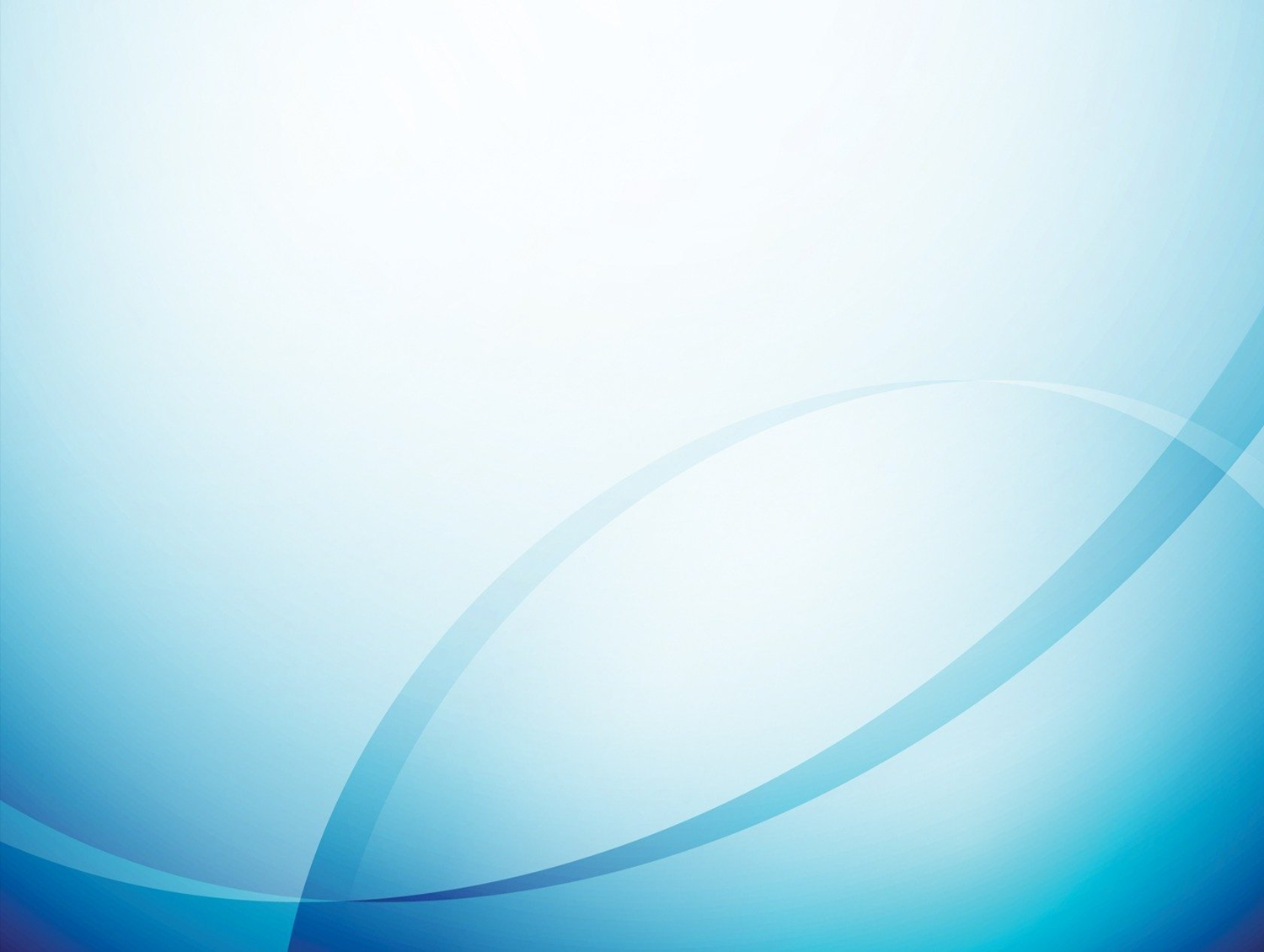 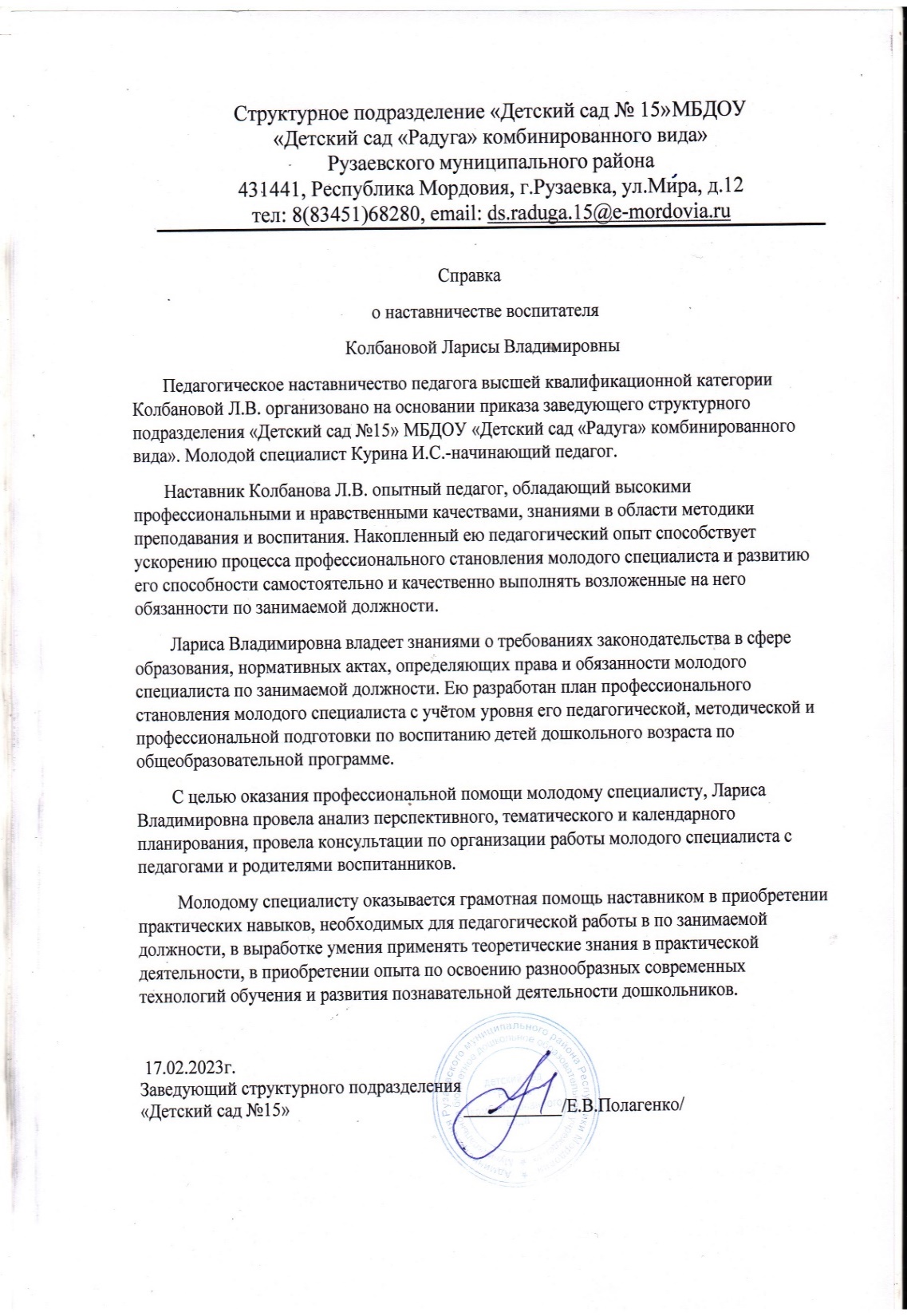 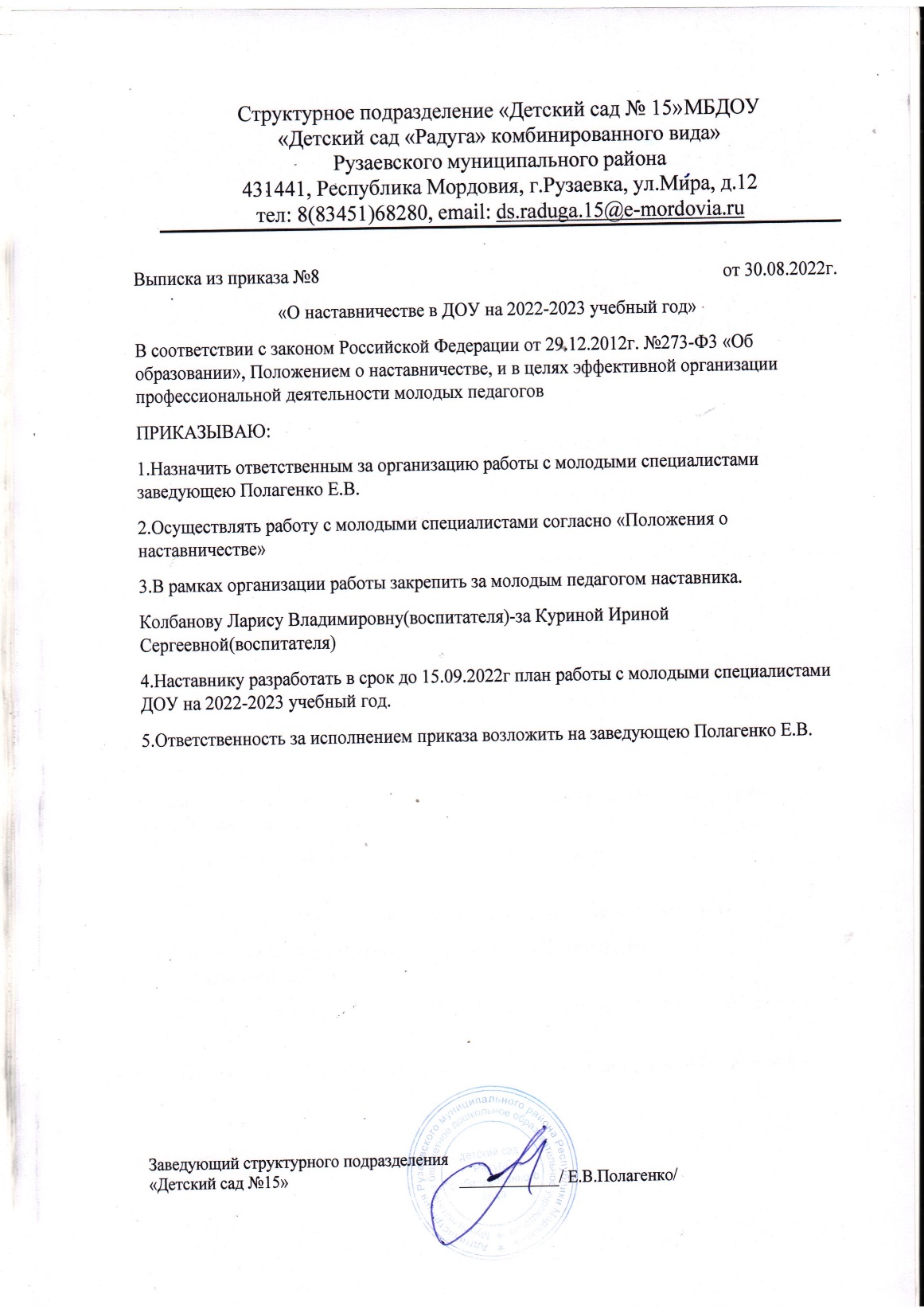 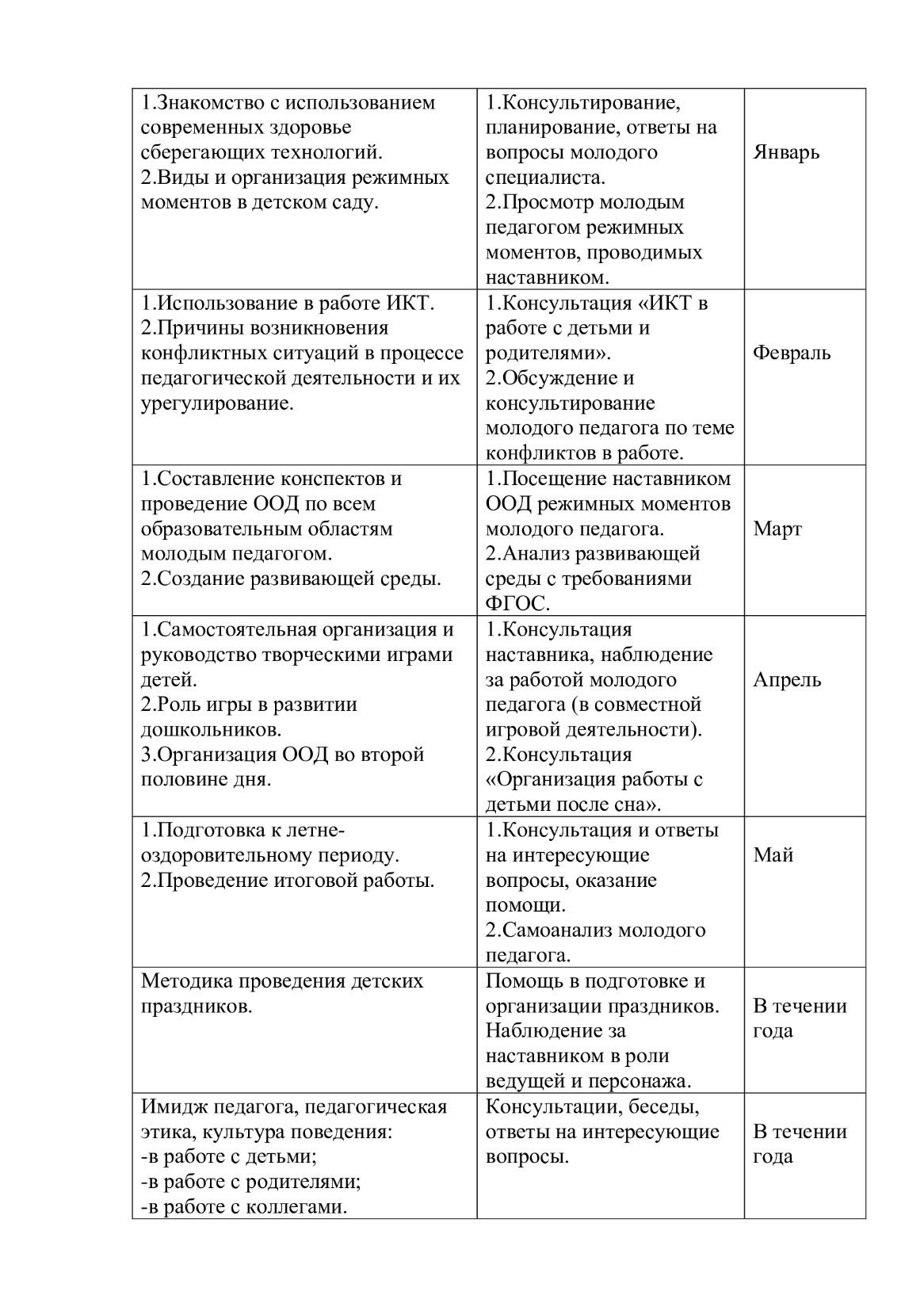 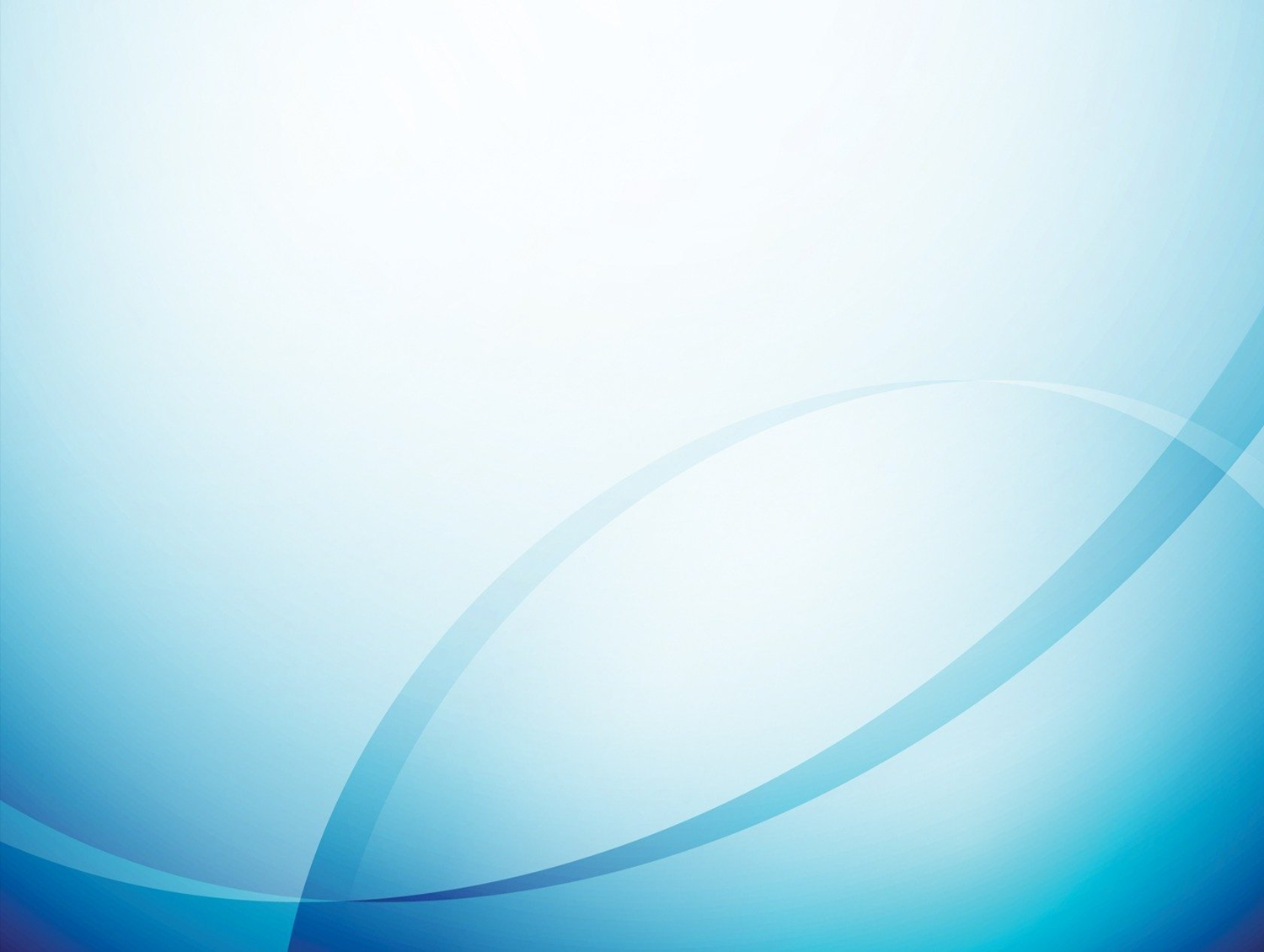 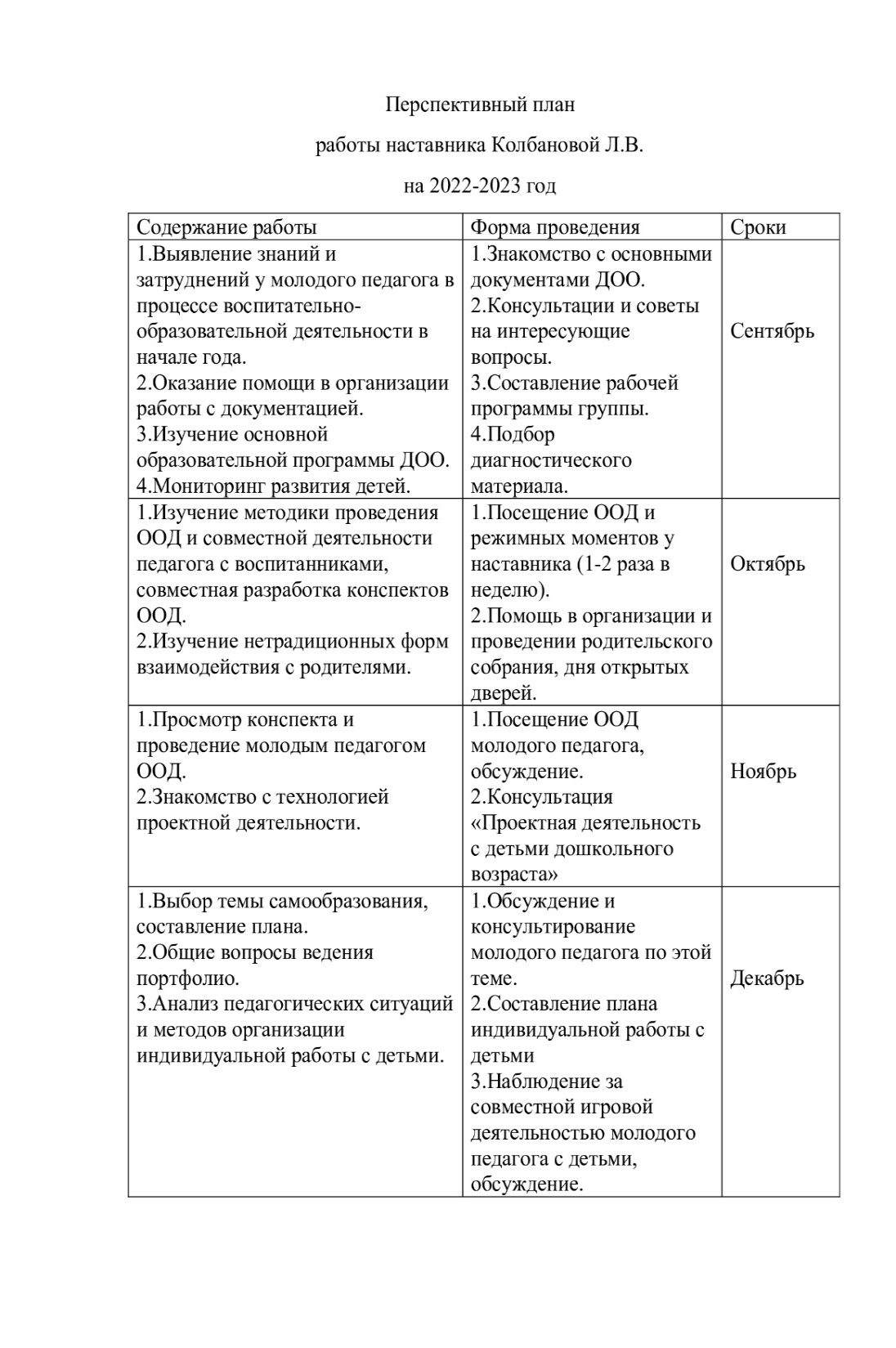 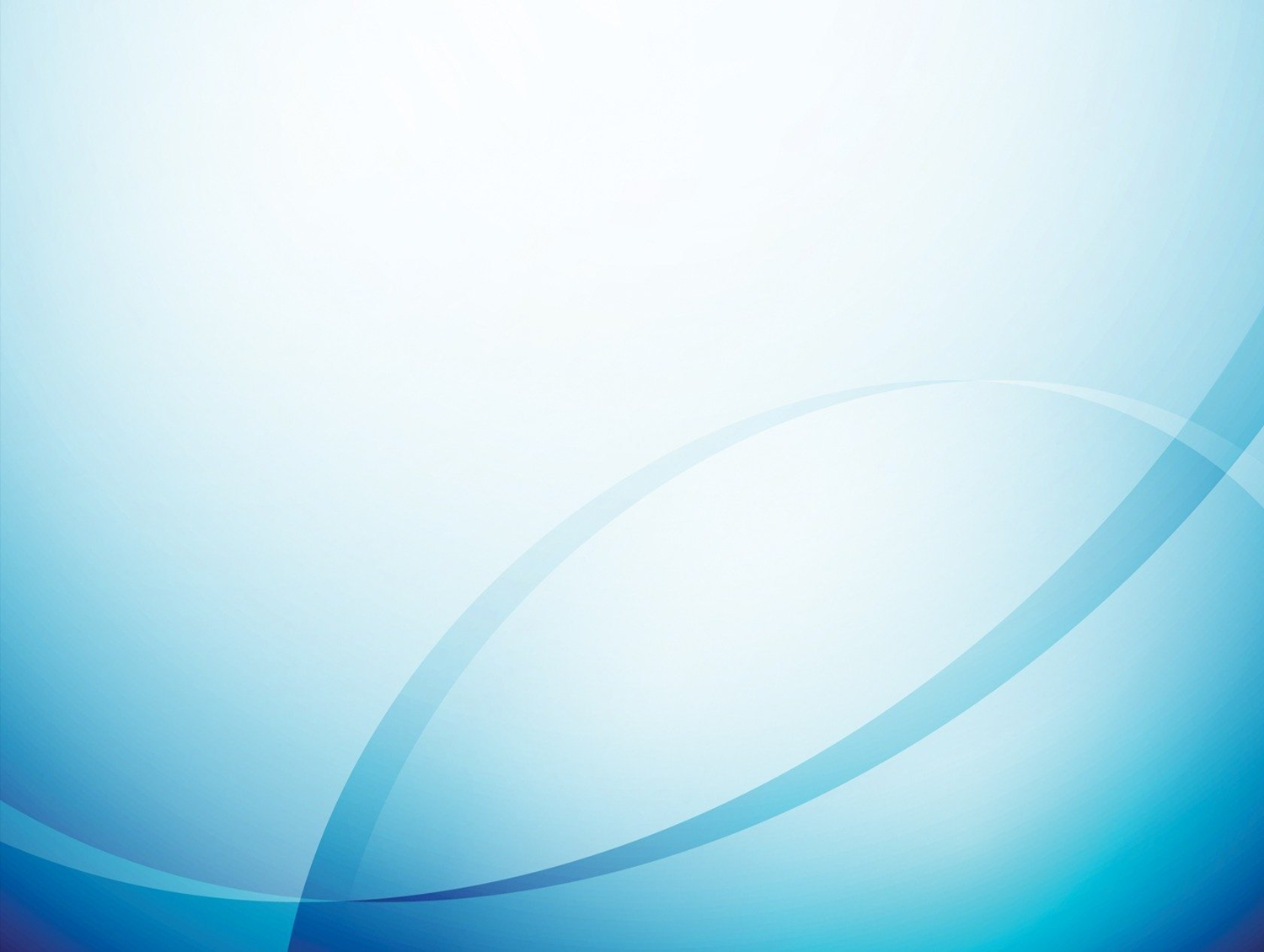 НАЛИЧИЕ   ПУБЛИКАЦИЙ
Всероссийский уровень- 2
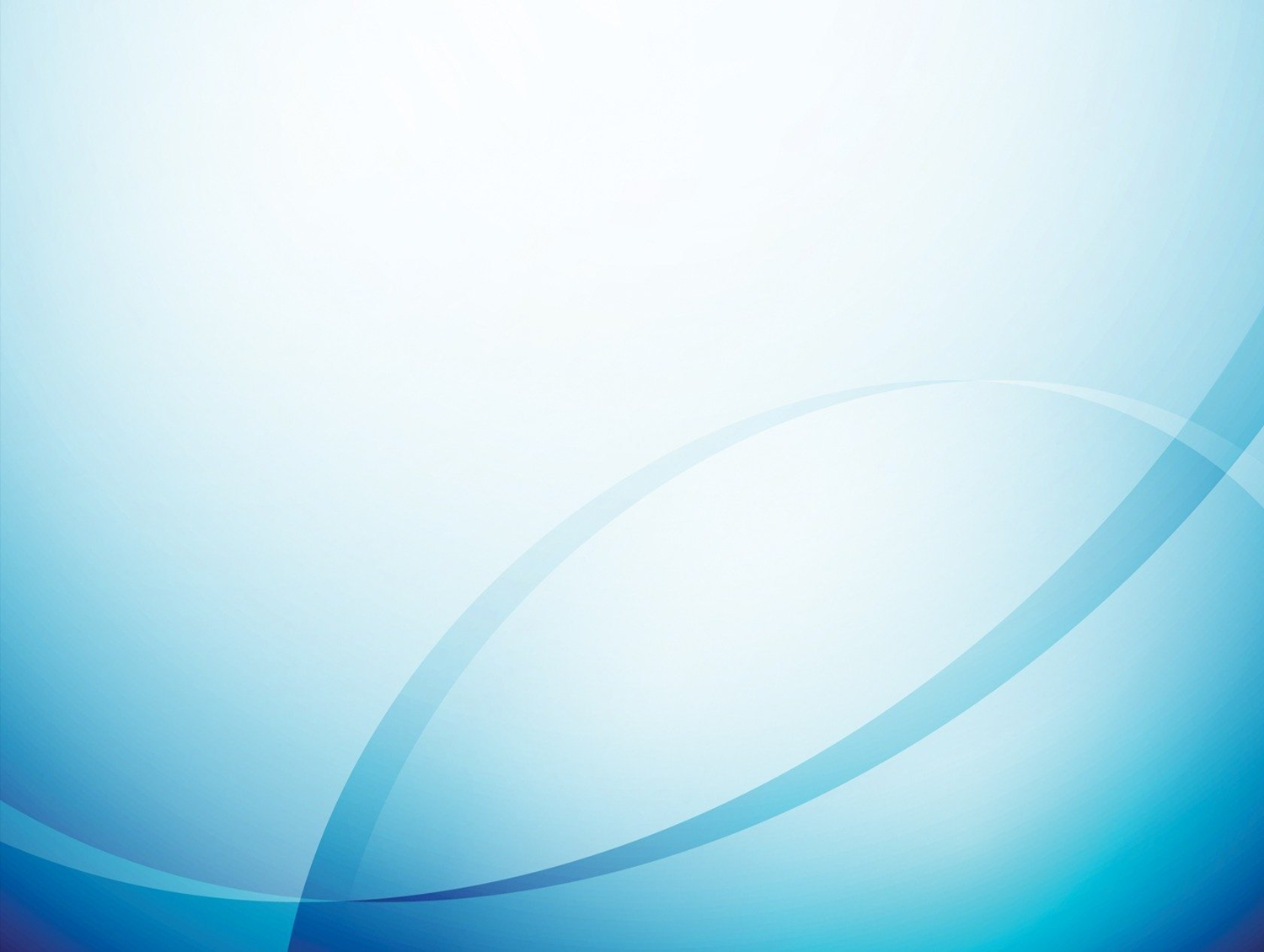 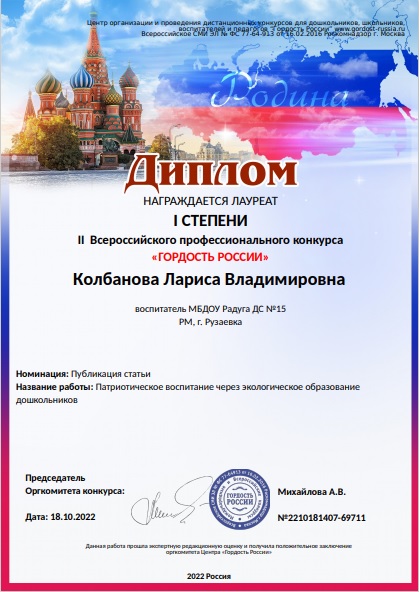 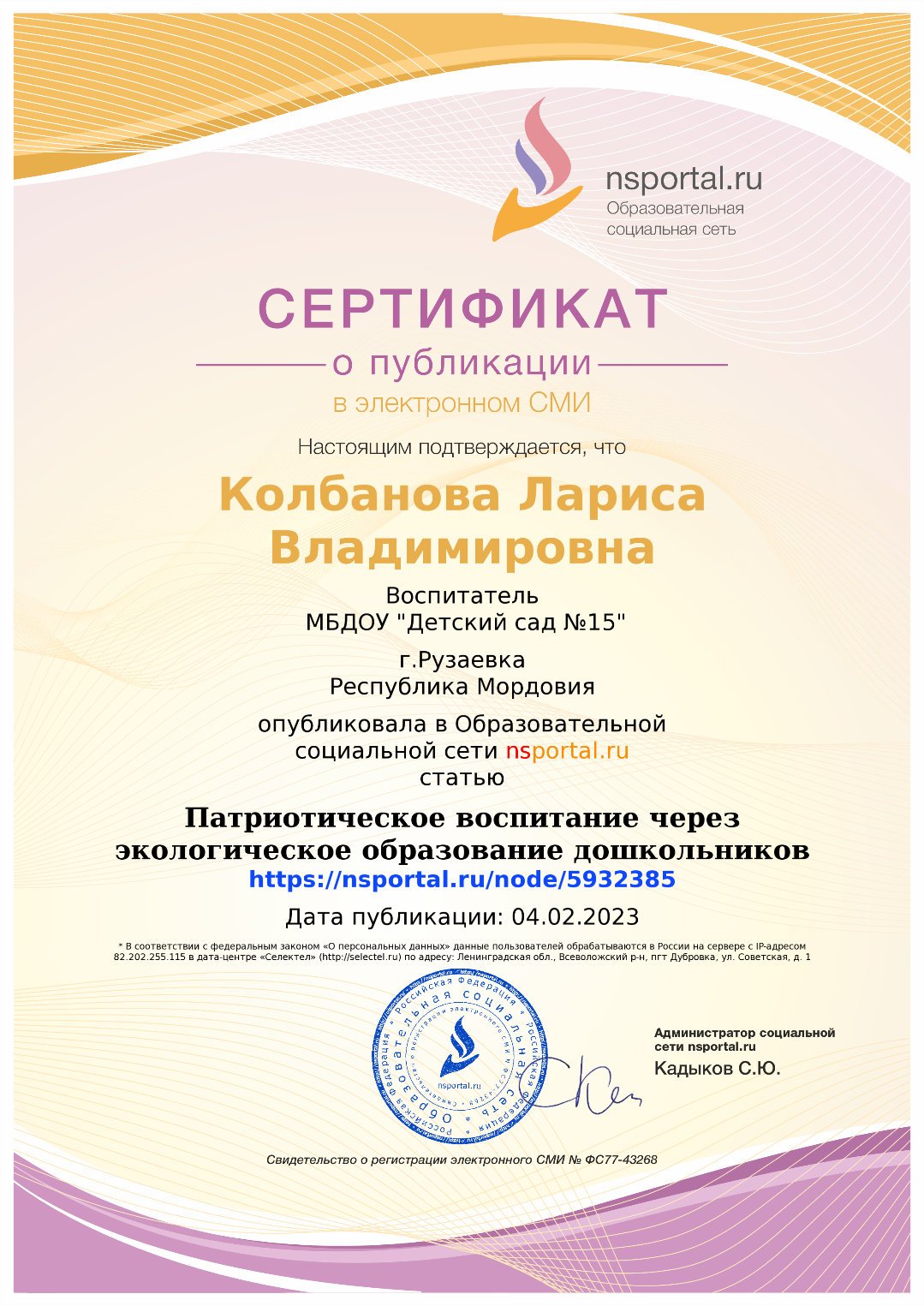 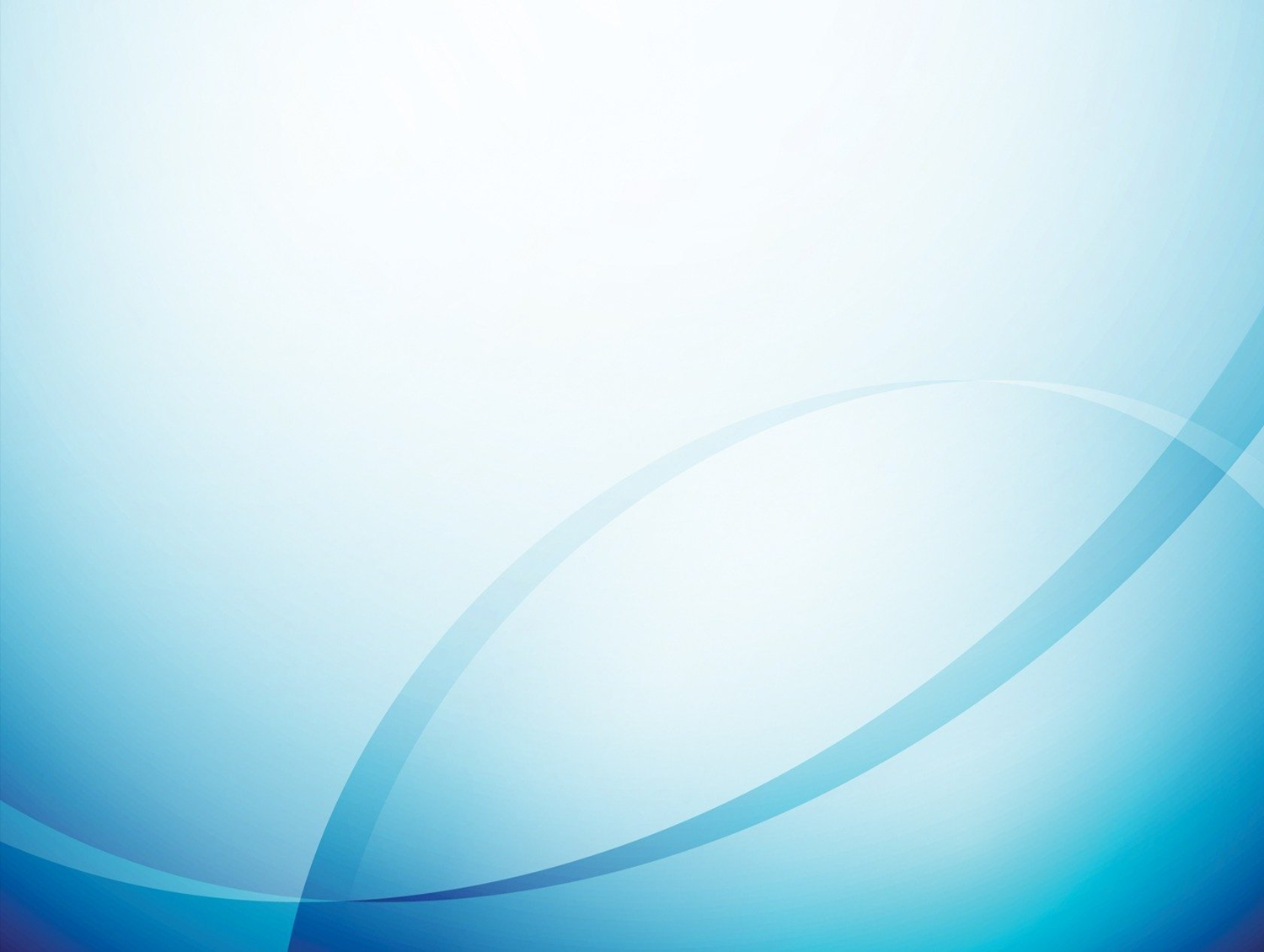 4.РЕЗУЛЬТАТЫ УЧАСТИЯ ВОСПИТАННИКОВ В : 
конкурсах; выставках; турнирах; соревнованиях; акциях; фестивалях
Победы и призовые места в очных муниципальных мероприятиях – 1
Победы и призовые места в очных республиканских мероприятиях – 2
Победы и призовые места в заочных/дистанционных мероприятиях  в сети «Интернет» – 3
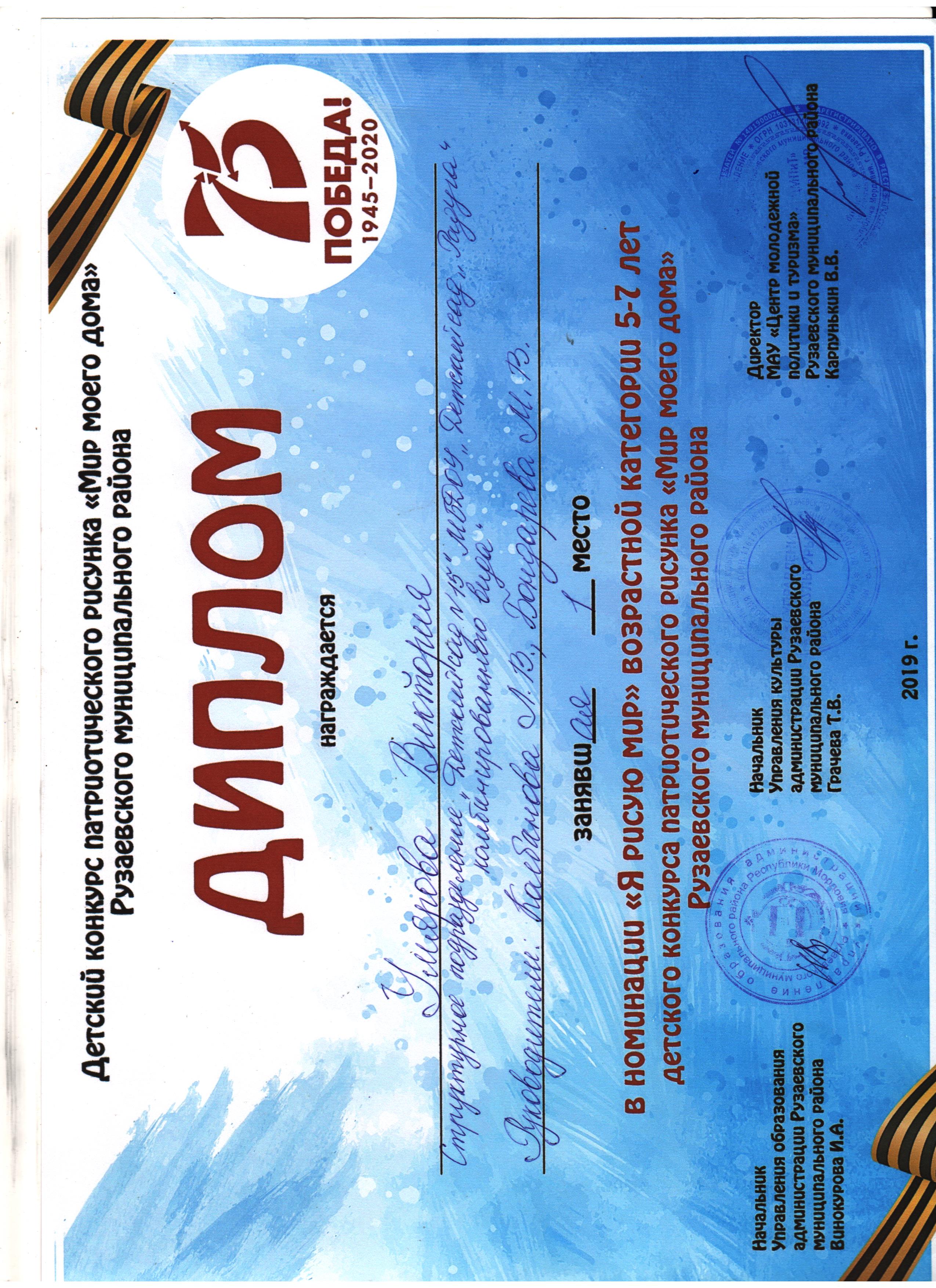 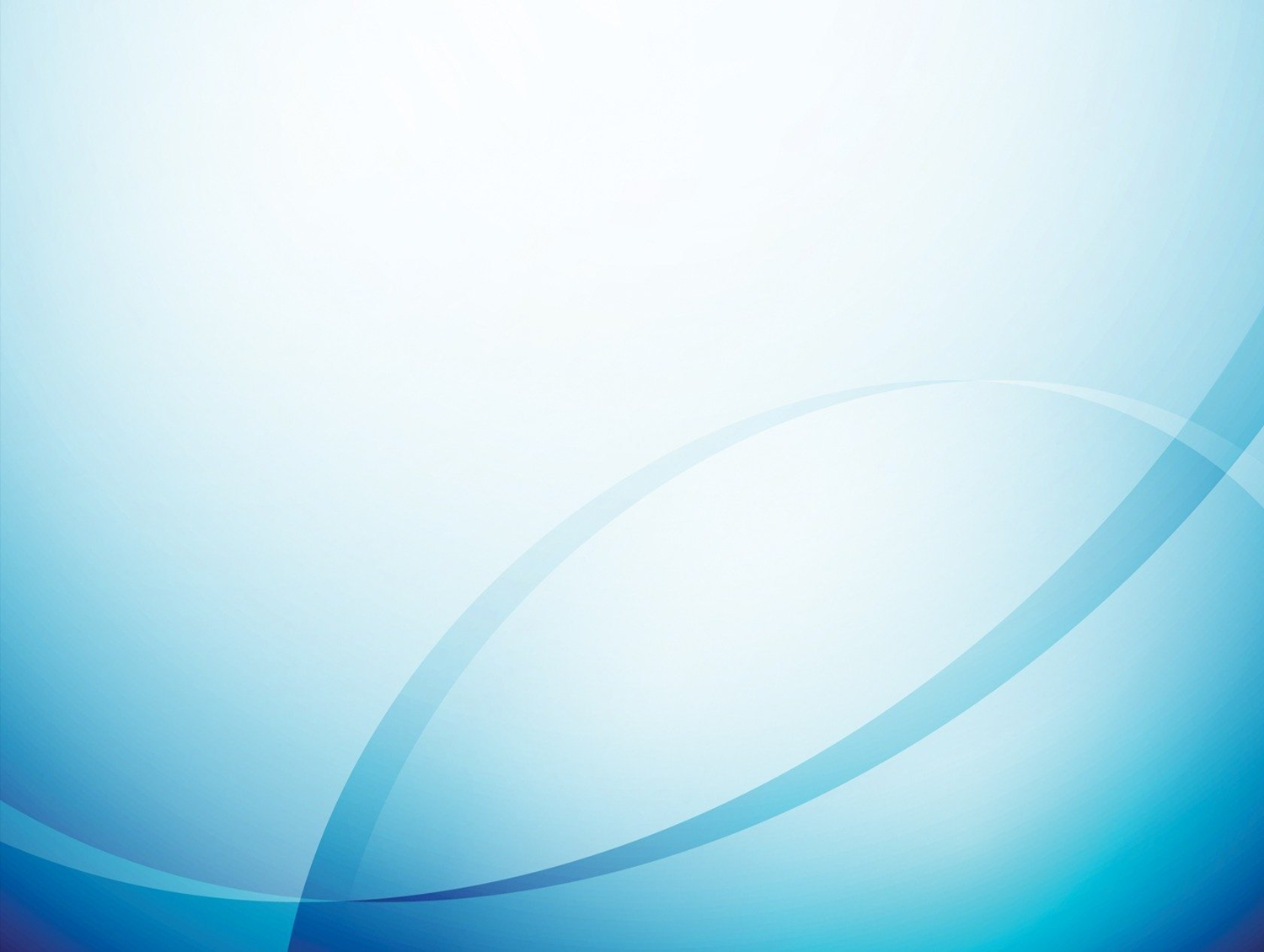 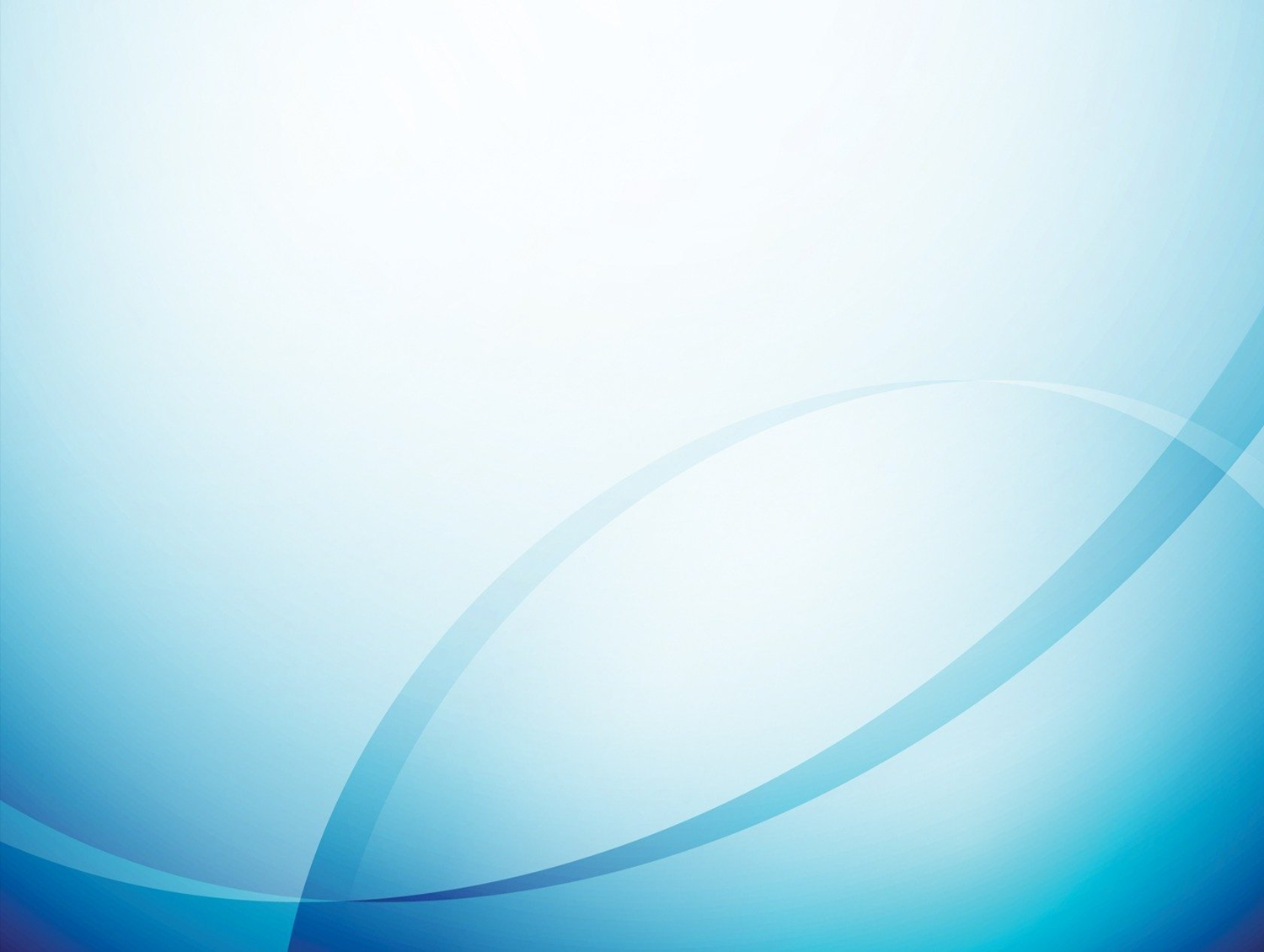 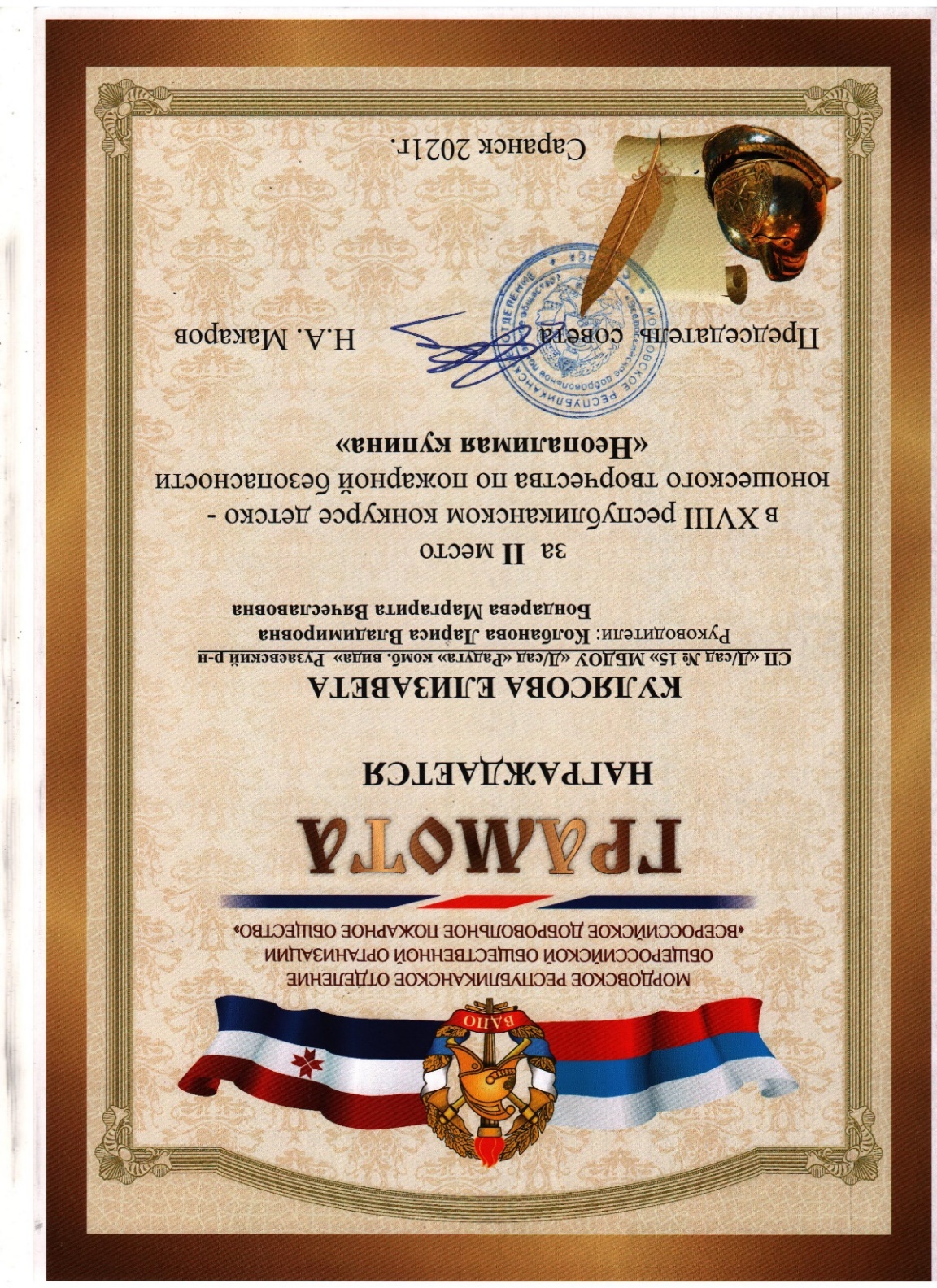 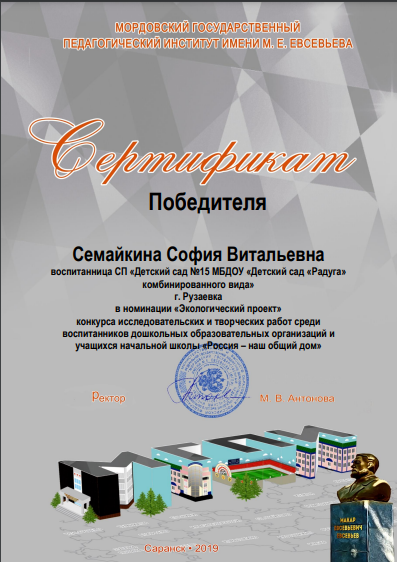 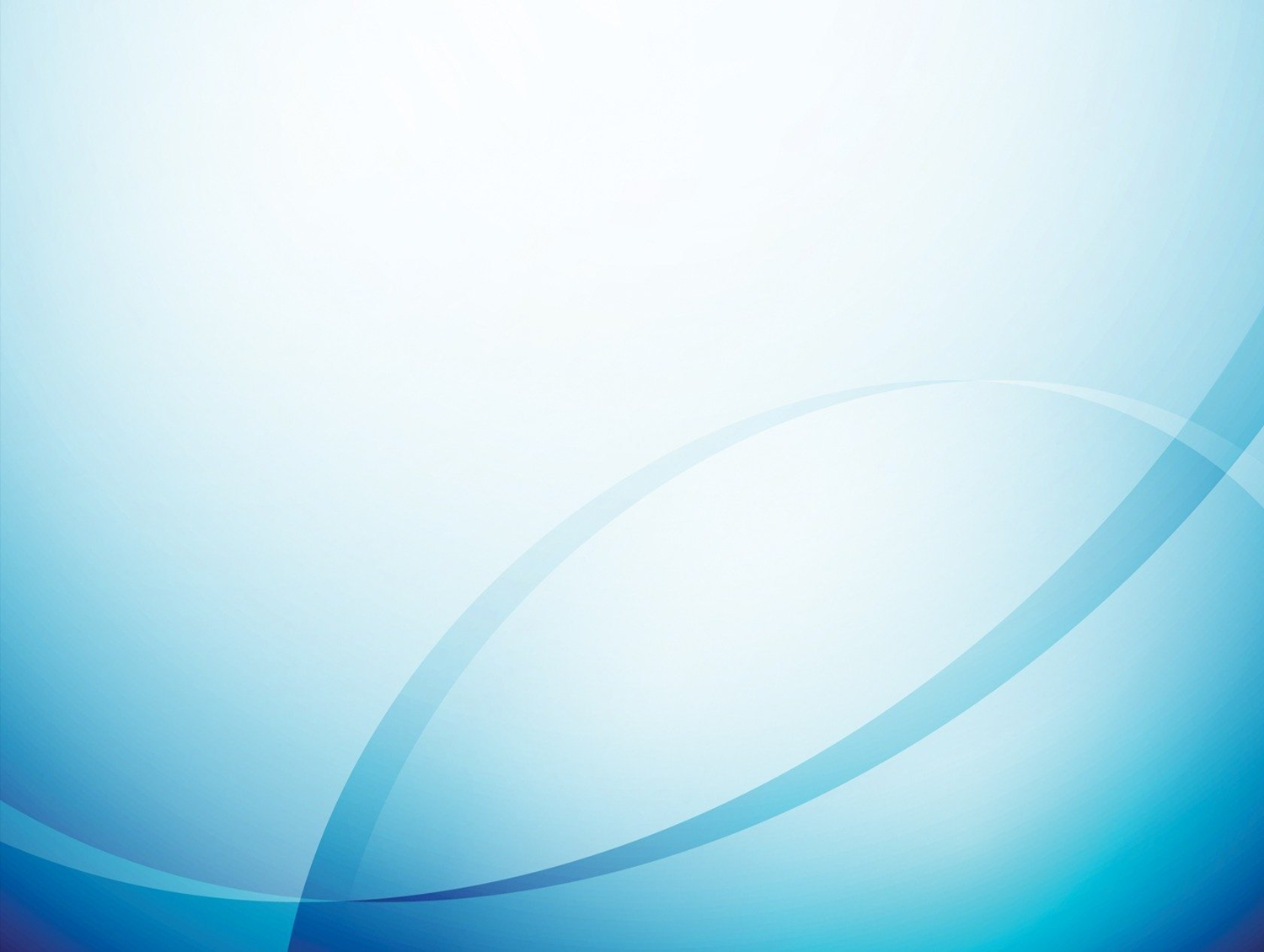 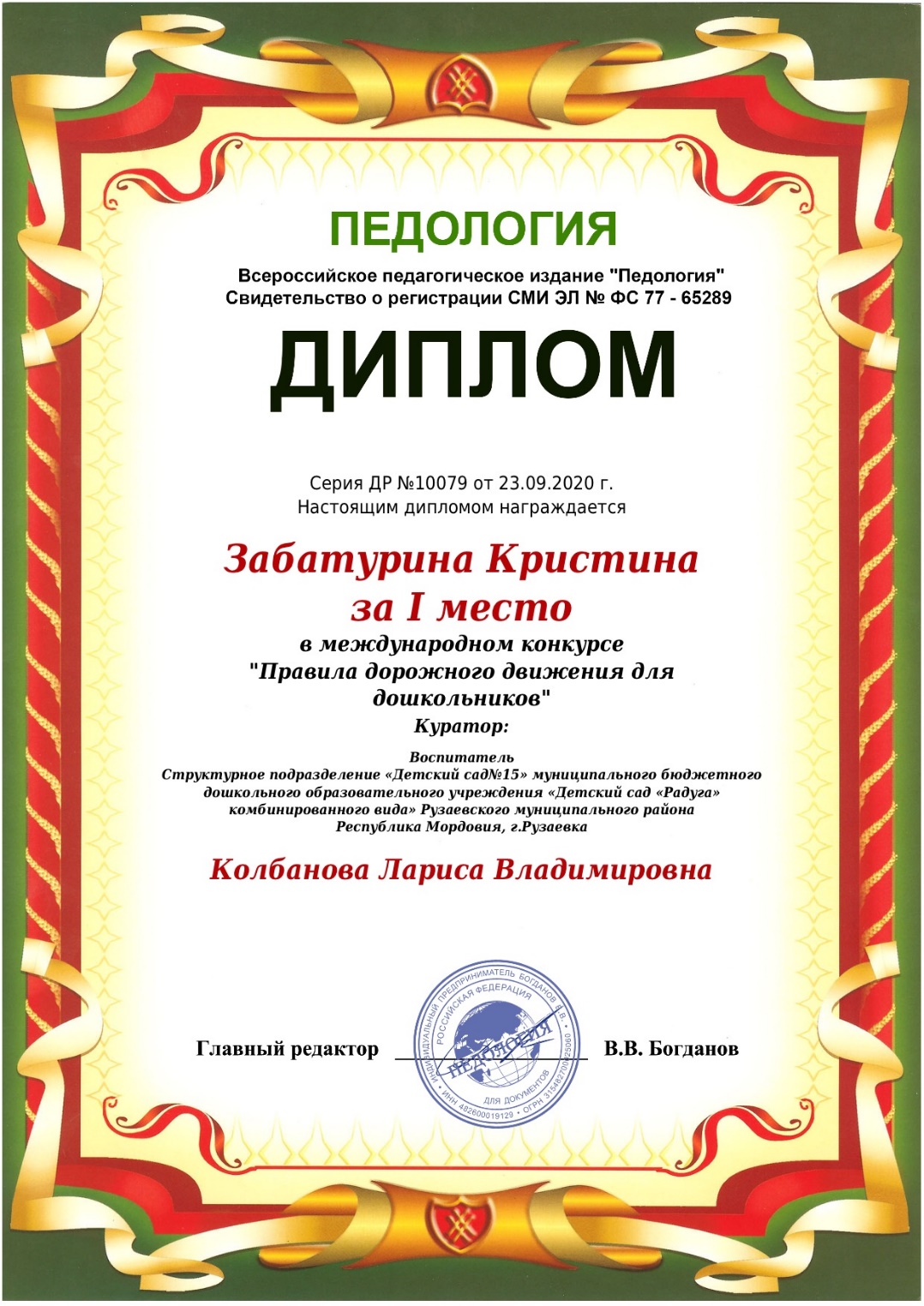 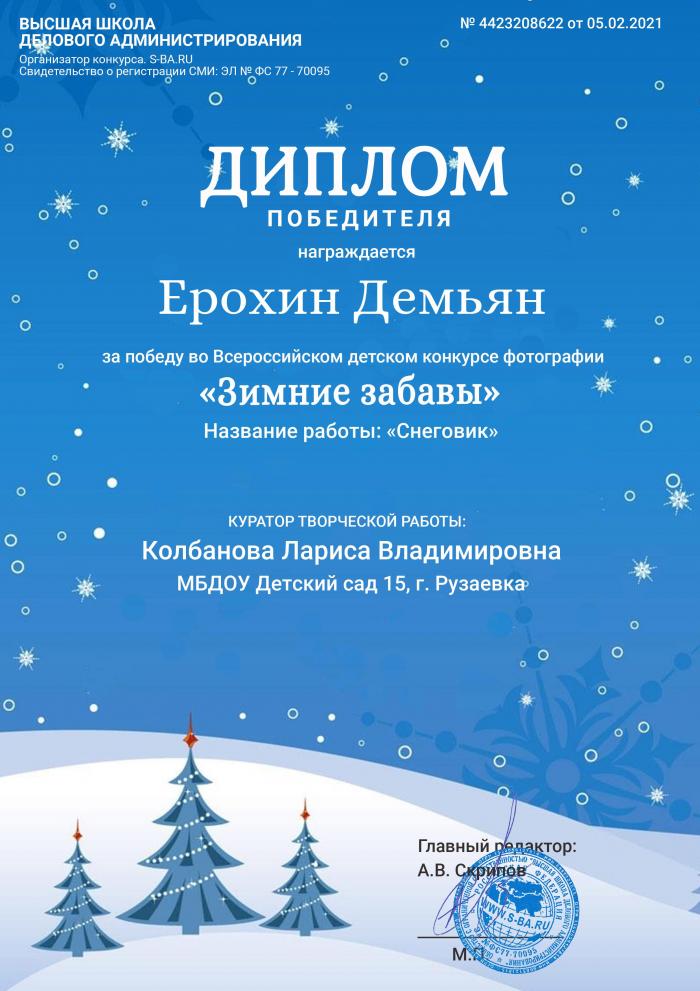 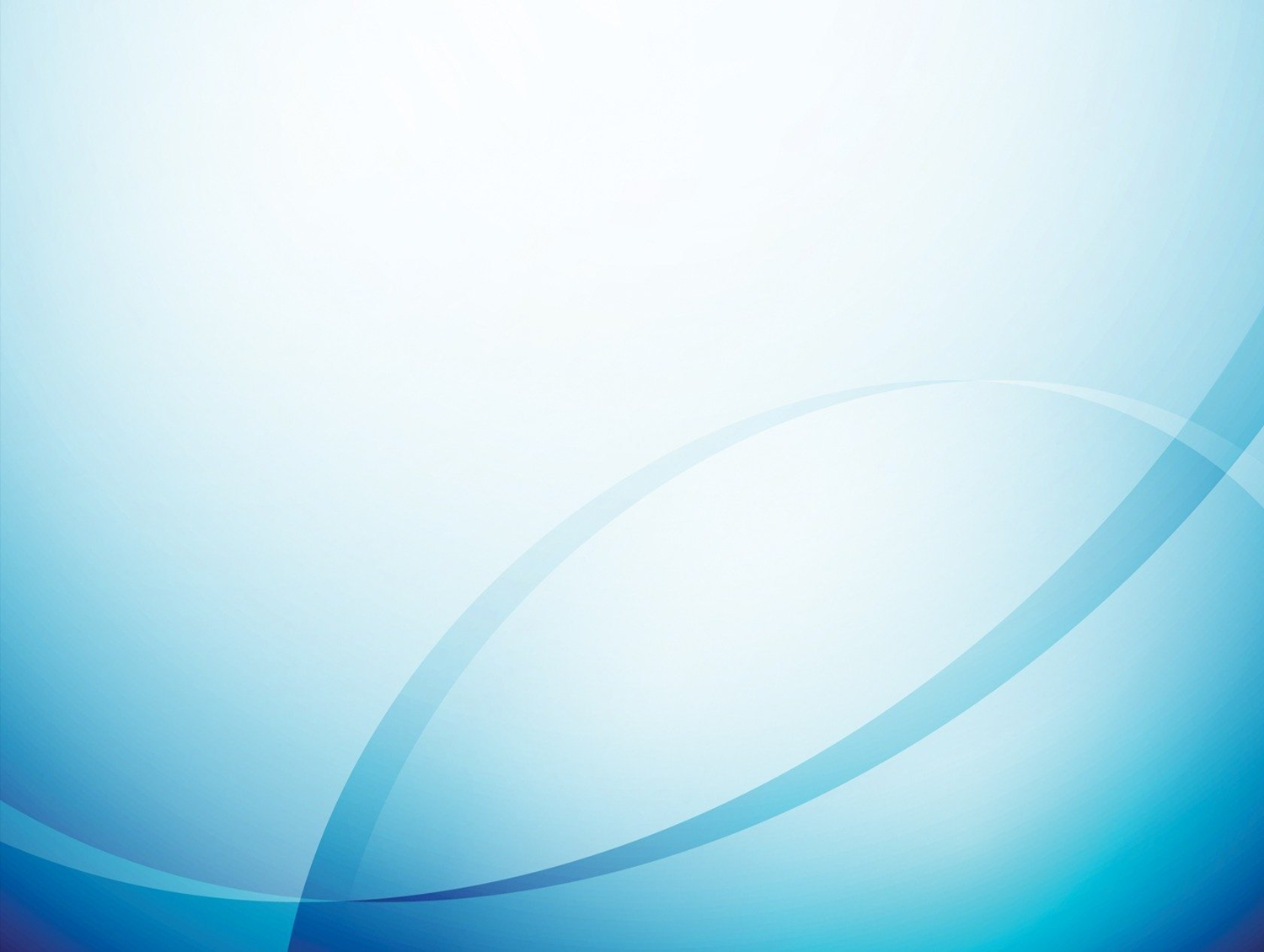 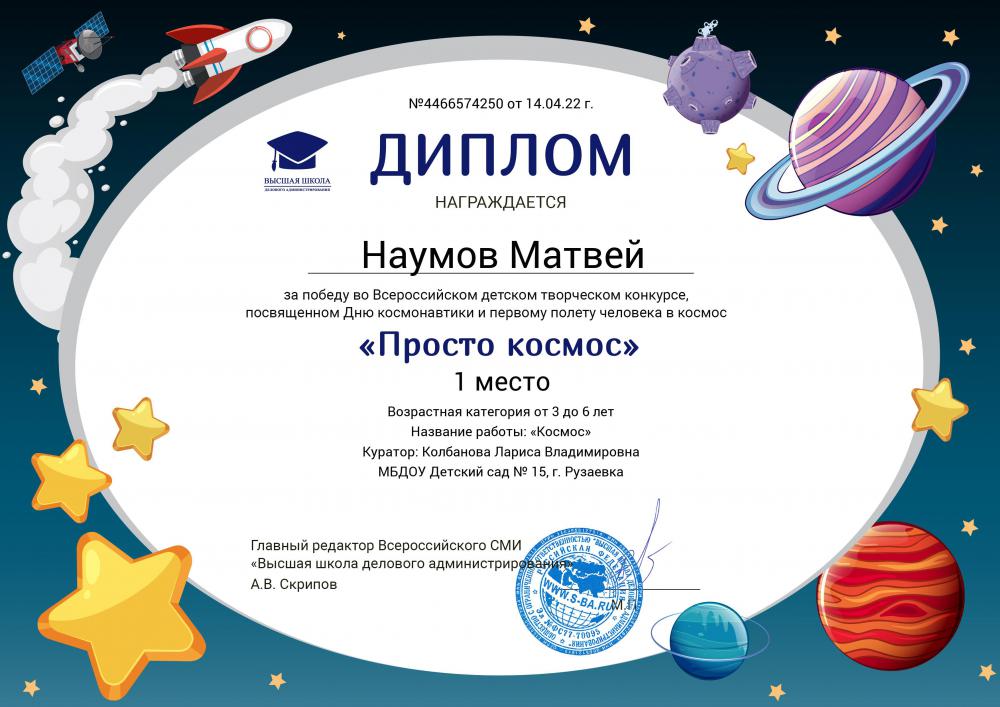 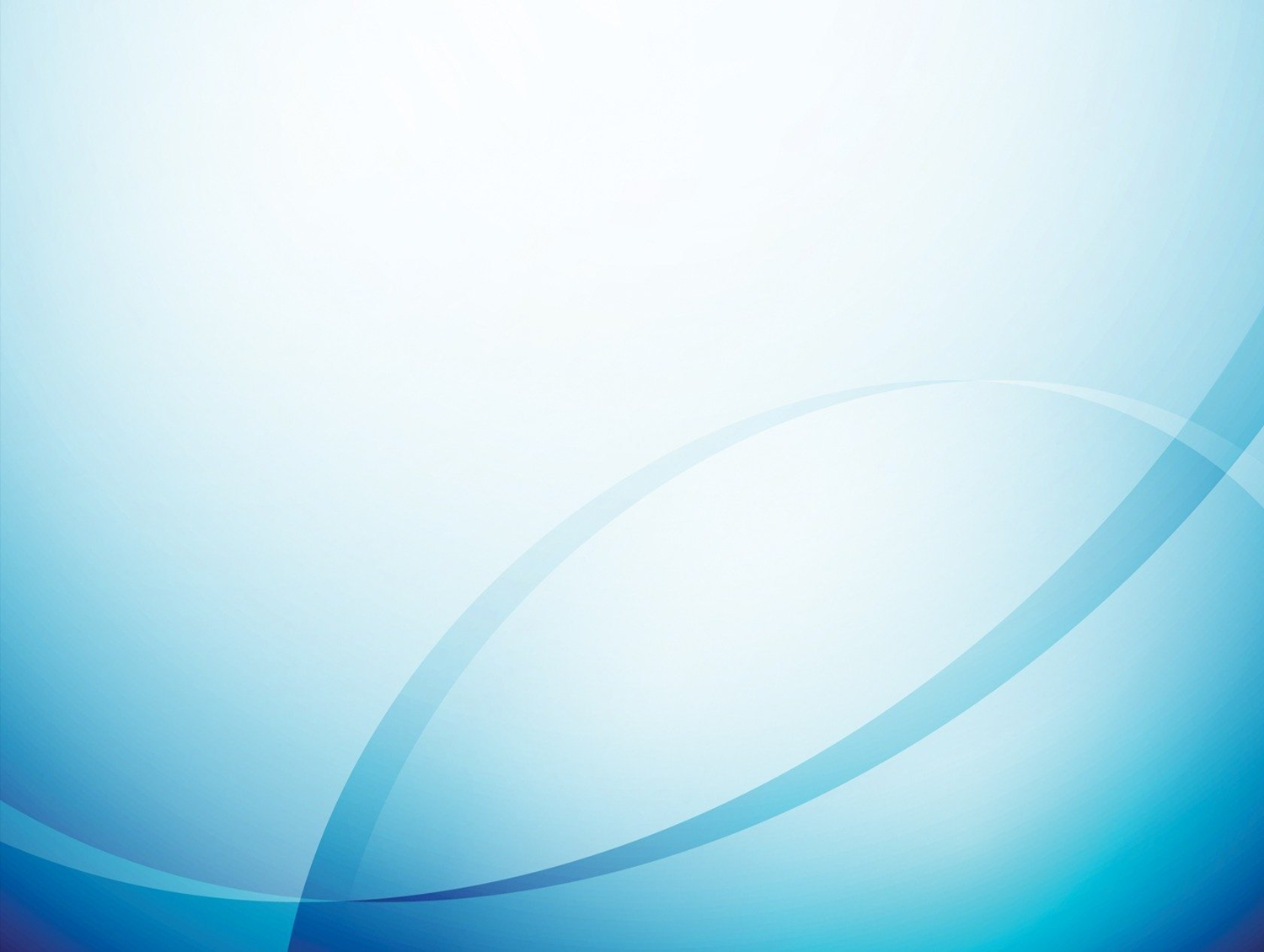 5. НАЛИЧИА АВТОРСКИХ ПРОГРАММ, МЕТОДИЧЕСКИХ ПОСОБИЙ
нет
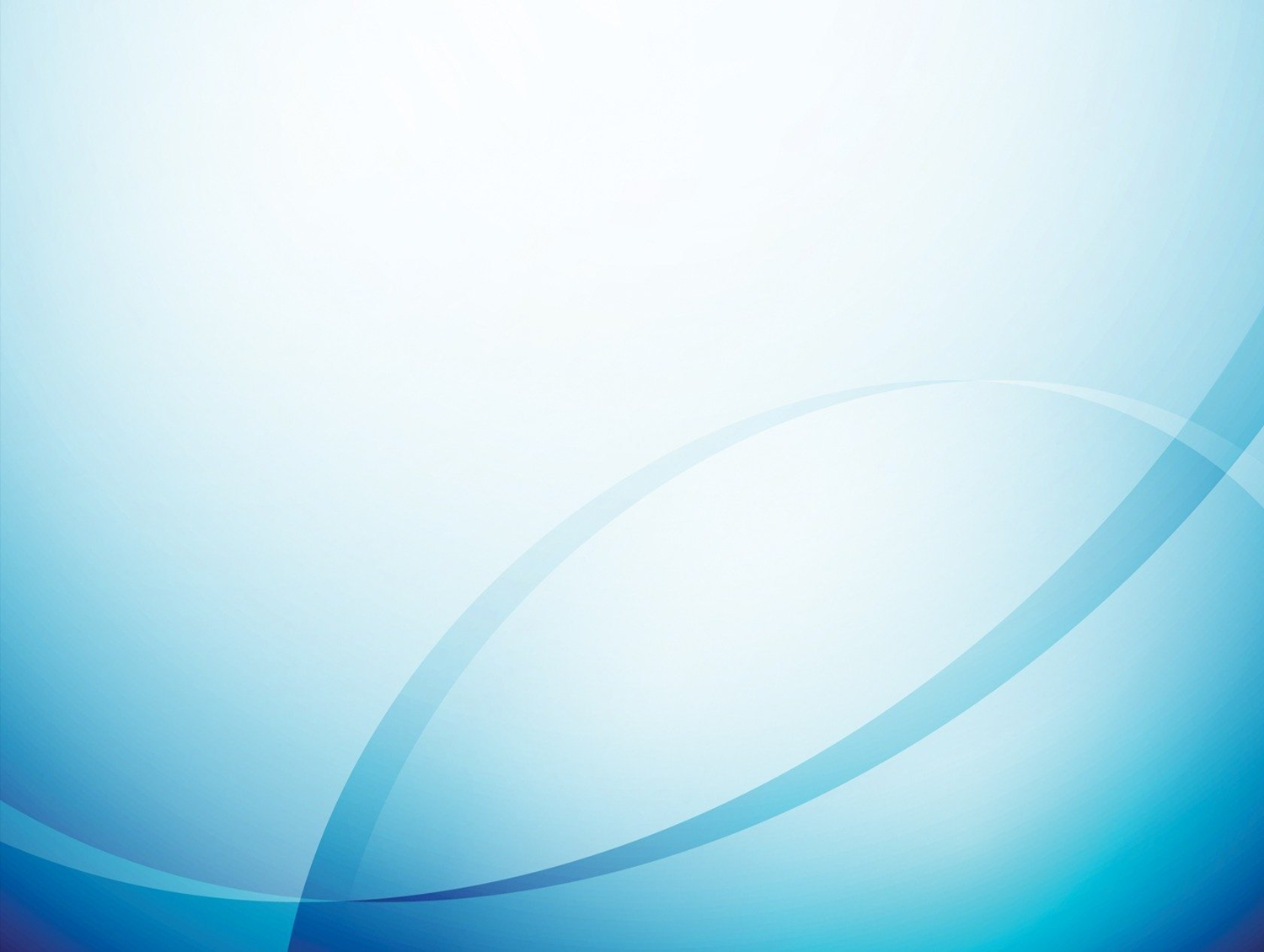 6.ВЫСТУПЛЕНИЯ ПЕДАГОГА НА ЗАСЕДАНИЯХ  МЕТОДИЧЕСКИХ СОВЕТОВ, НАУЧНО-ПРАКТИЧЕСКИХ КОНФЕРЕНЦИЯХ, ПЕДАГОГИЧЕСКИХ ЧТЕНИЯХ , СЕМИНАРАХ, СЕКЦИЯХ, ФОРУМАХ,  РАДИОПЕРЕДАЧАХ (ОЧНО)
Уровень образовательной организации - 2
Муниципальный уровень - 2
Республиканский уровень – 1
Российский уровень – 1
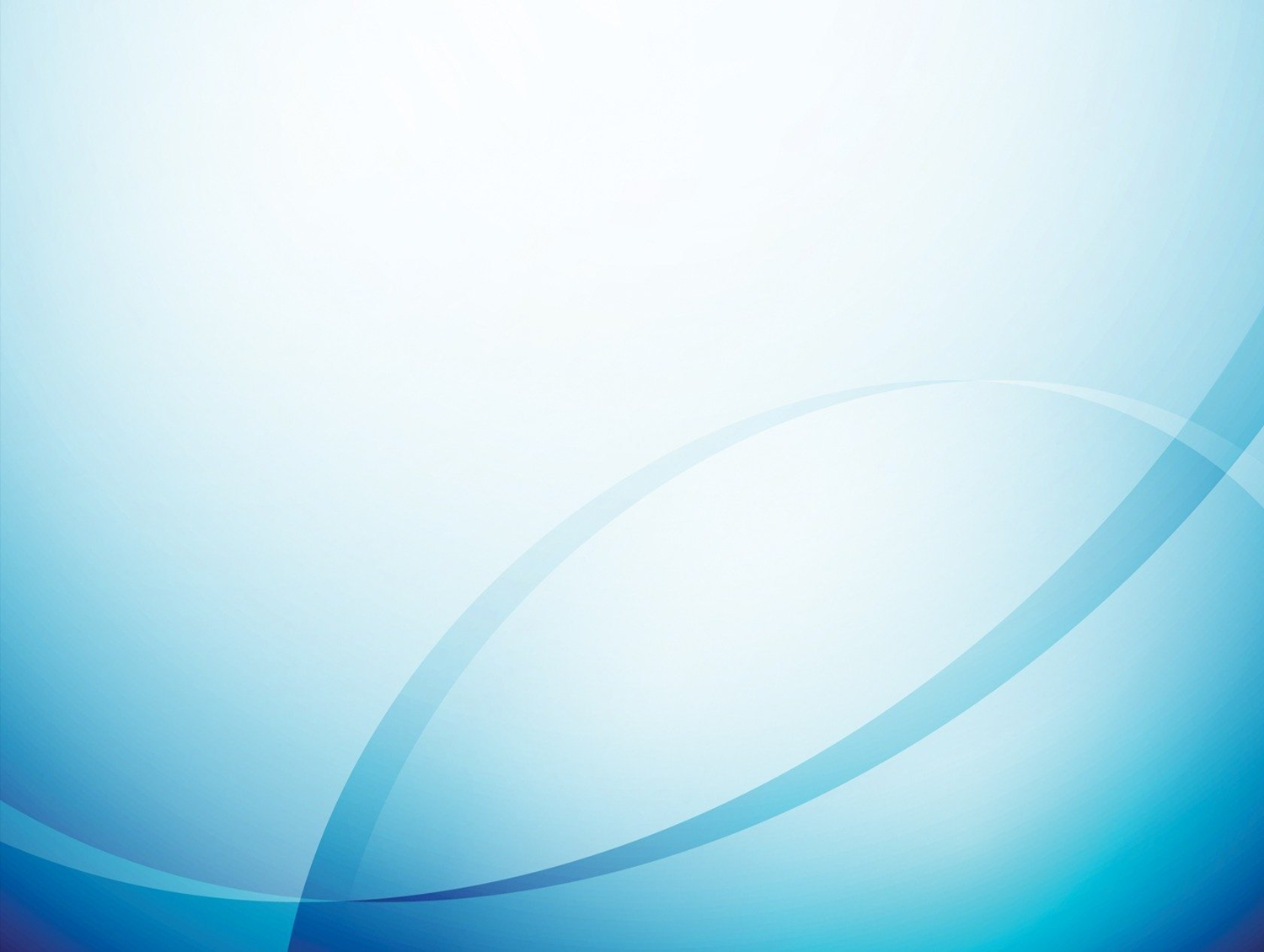 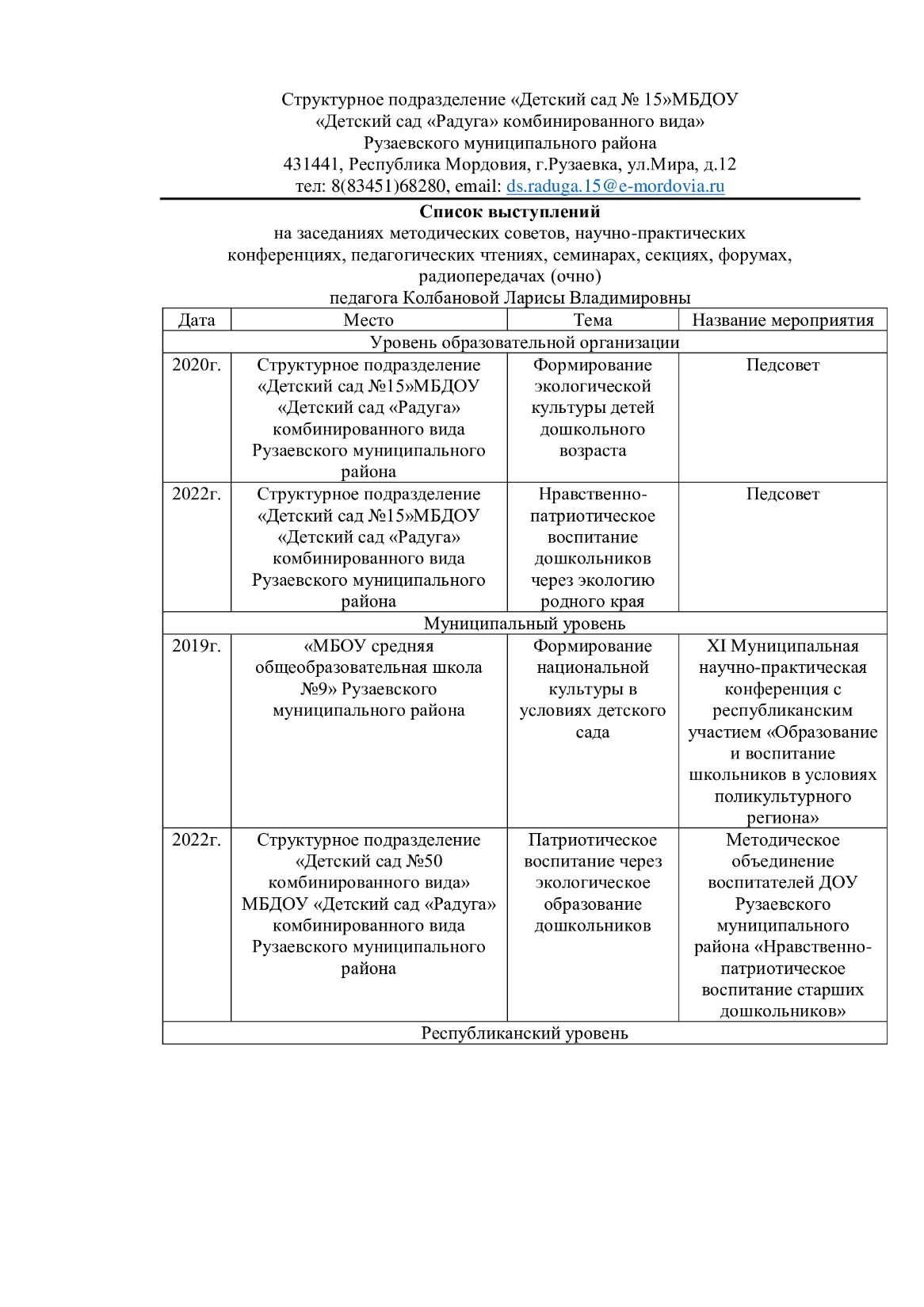 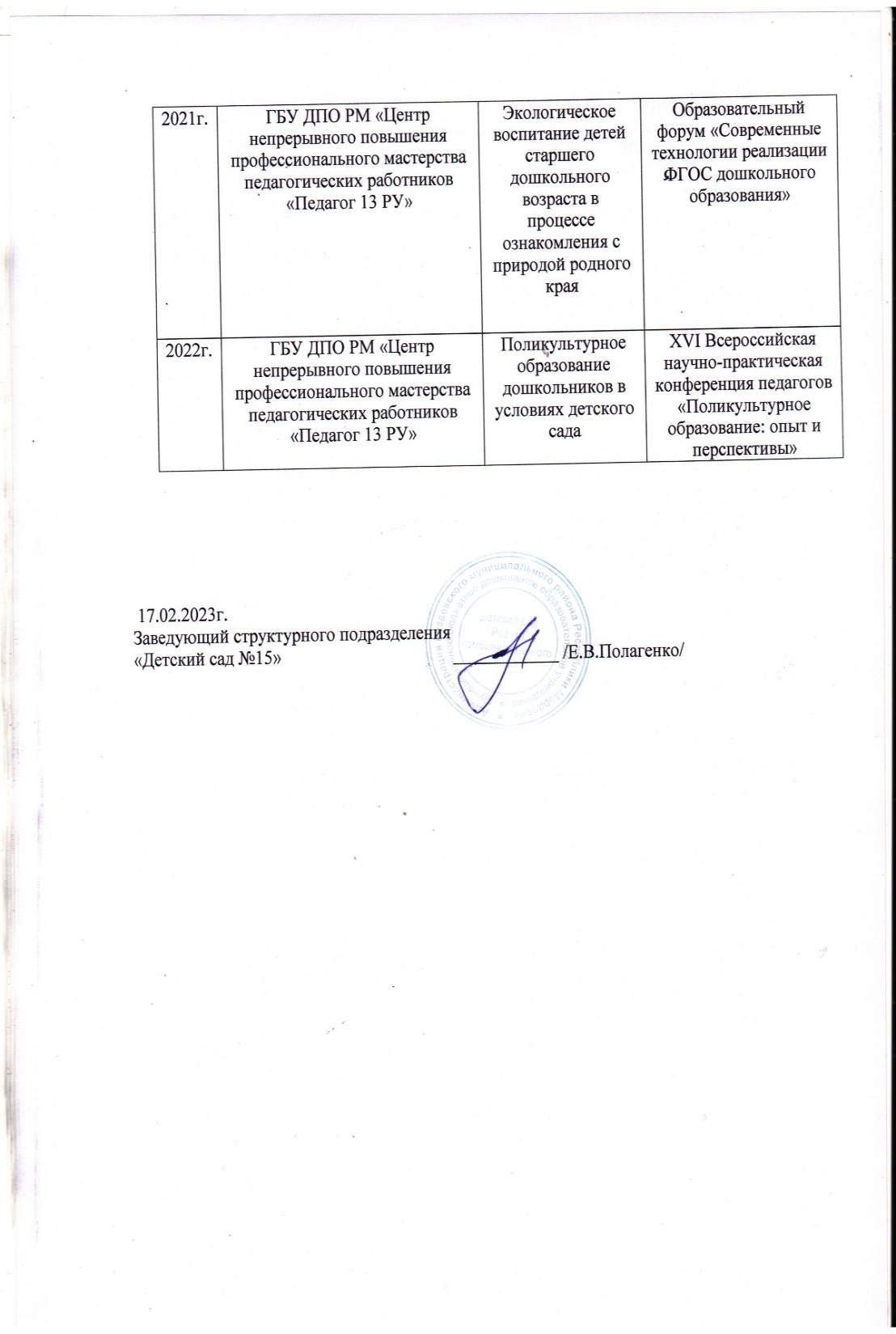 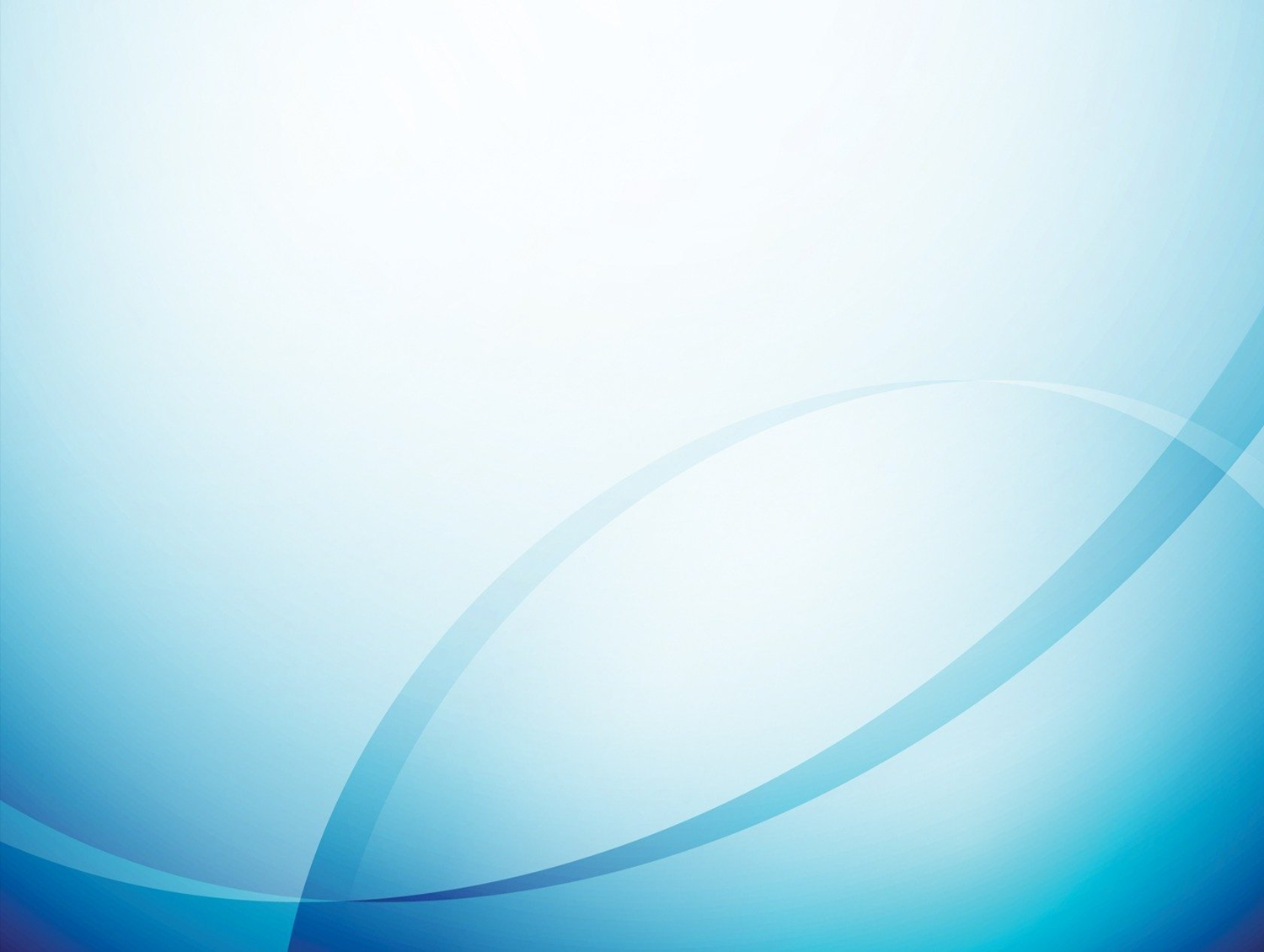 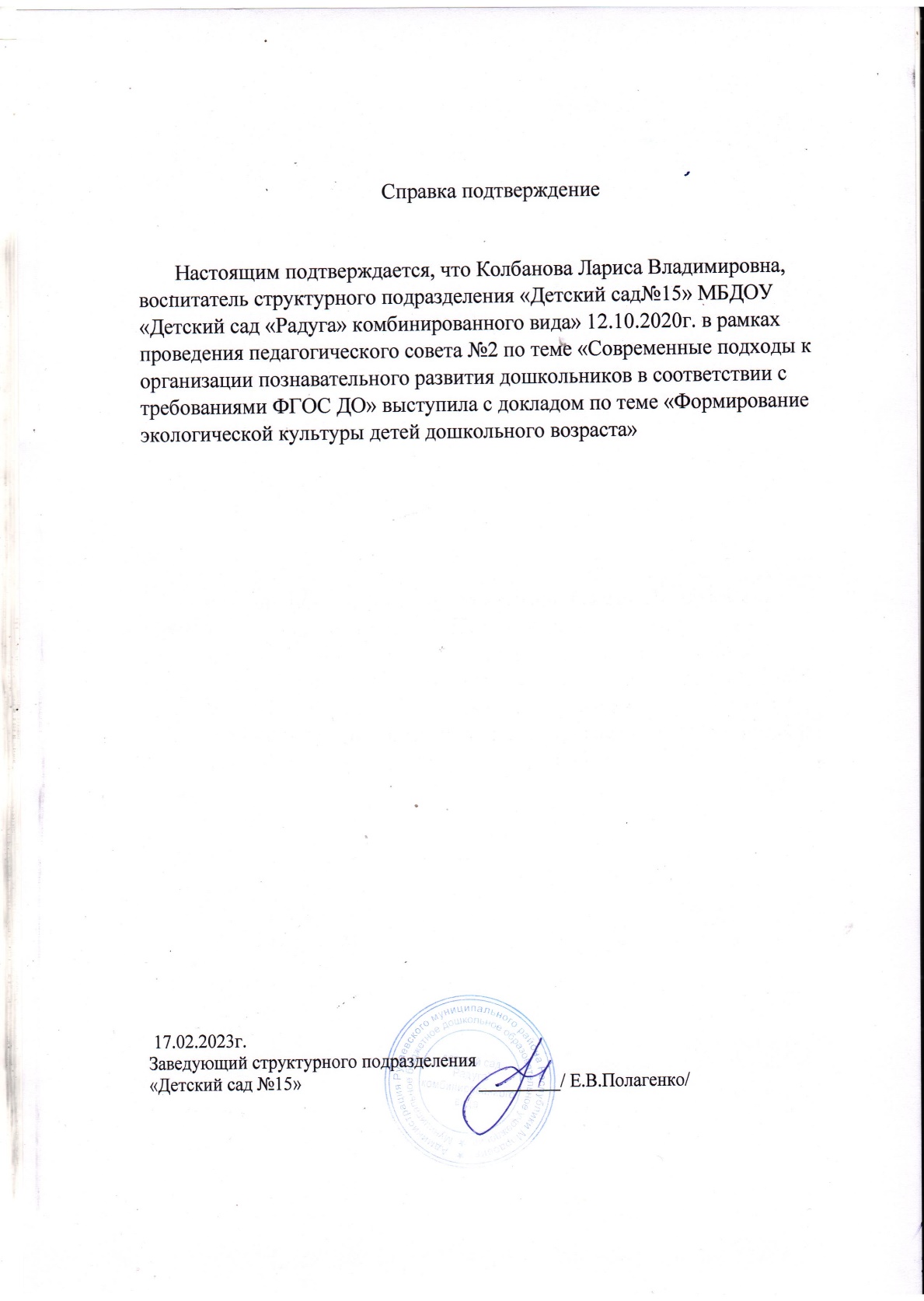 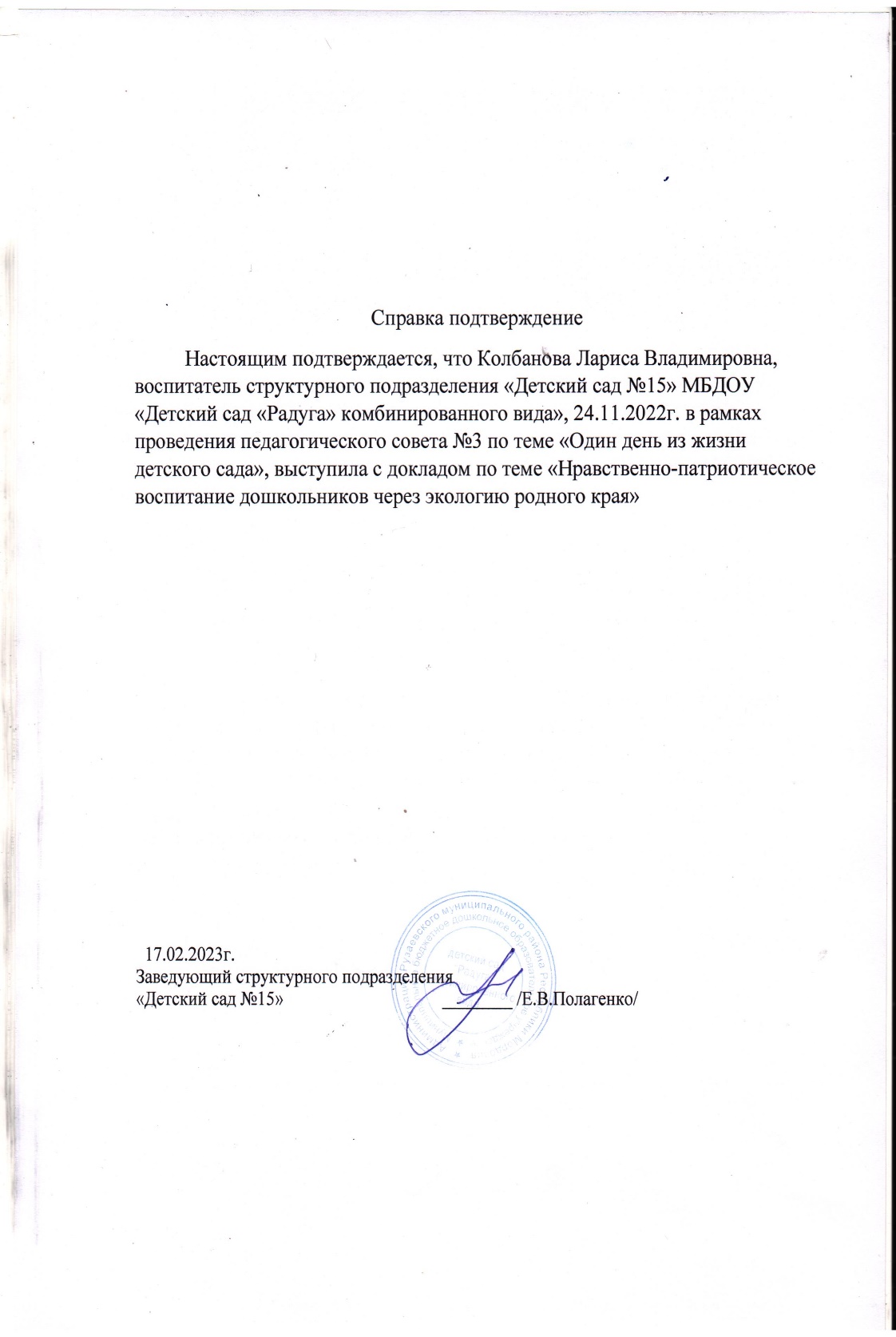 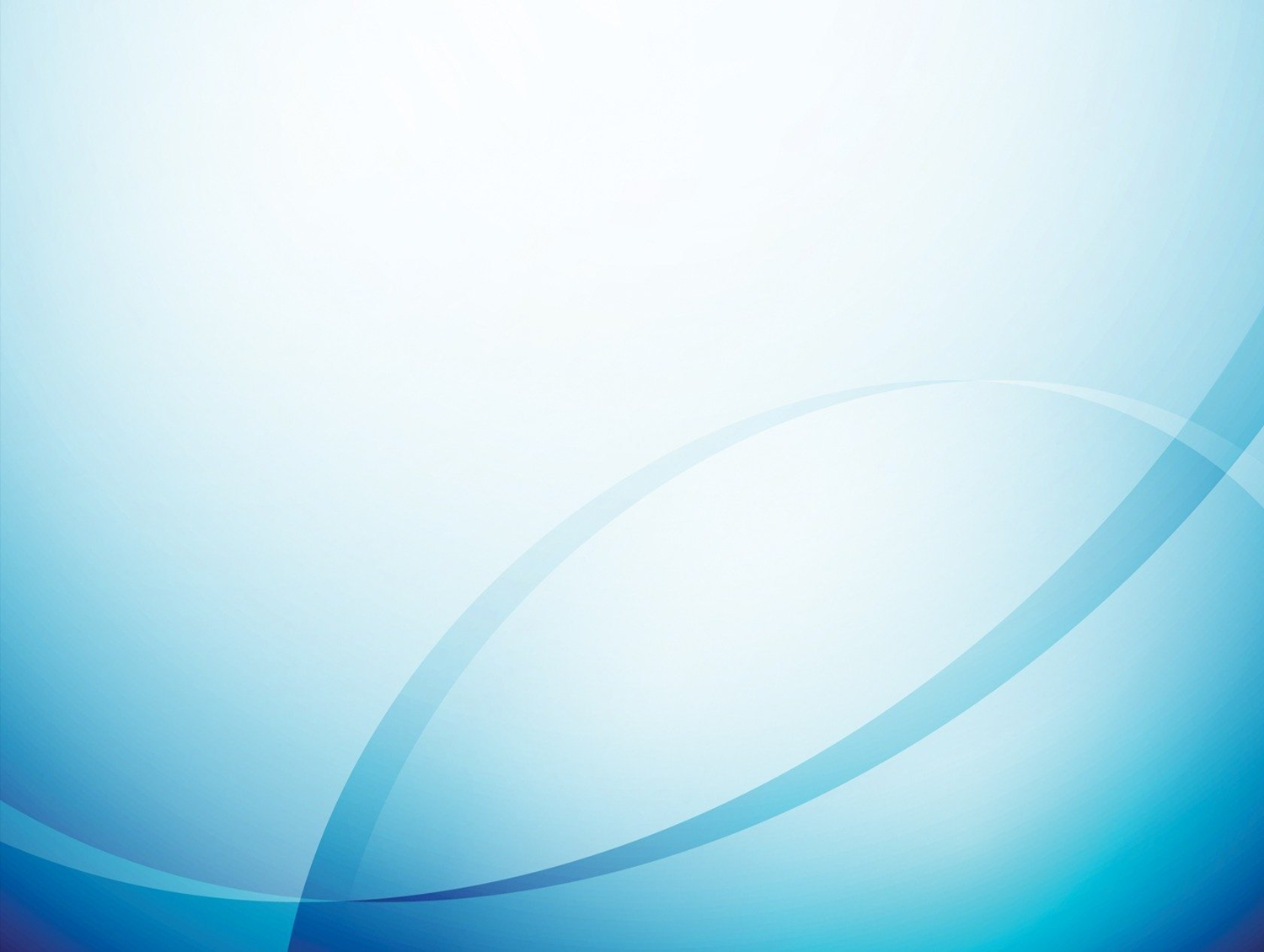 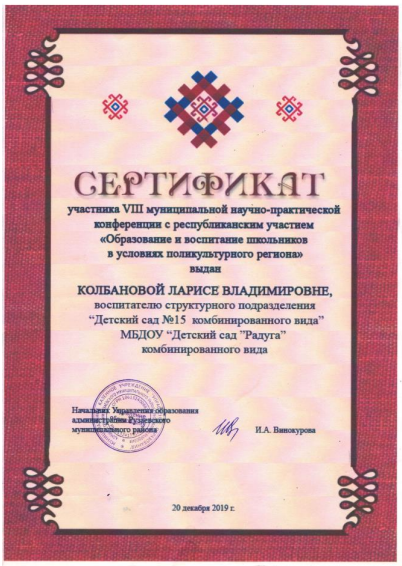 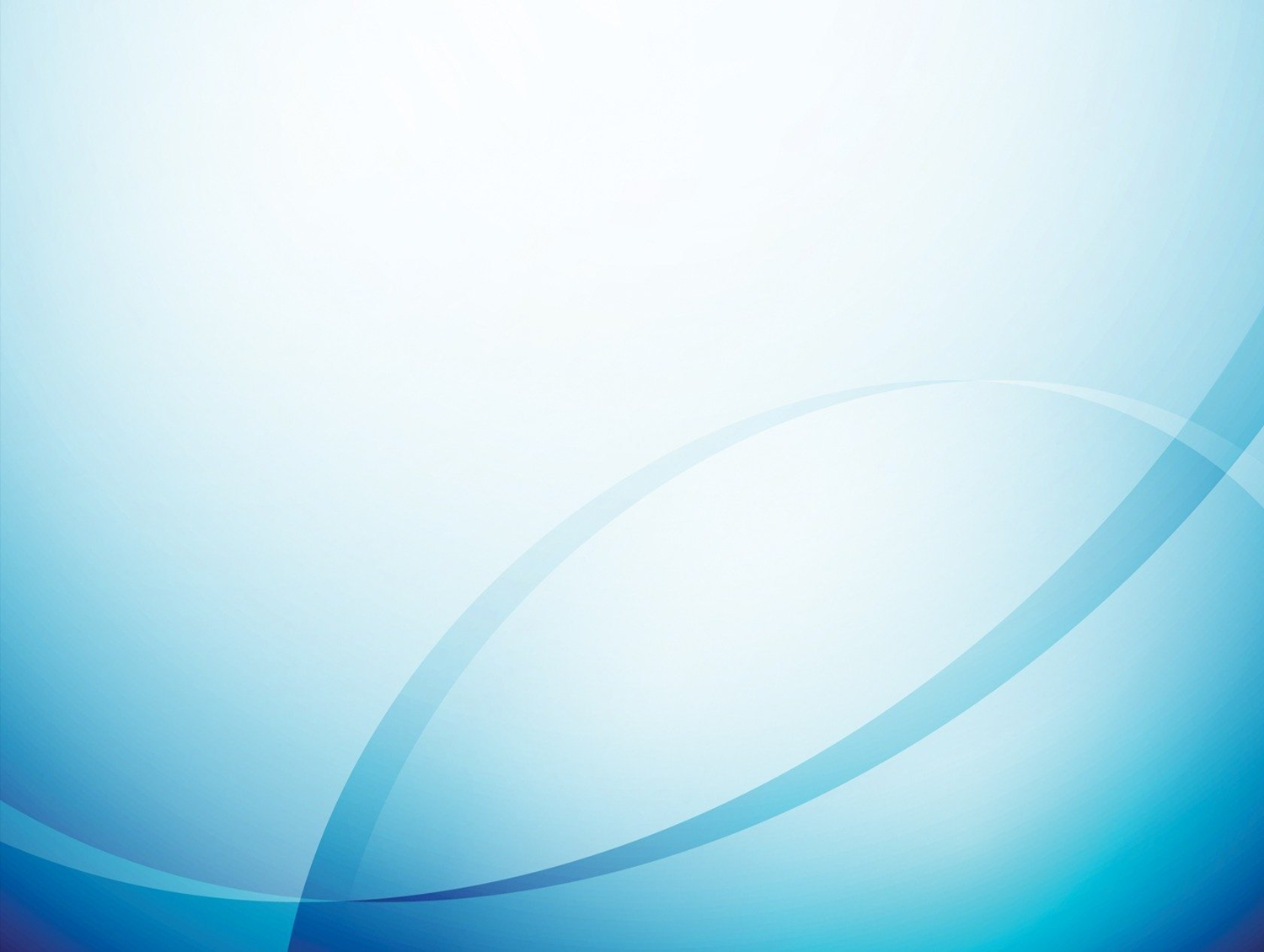 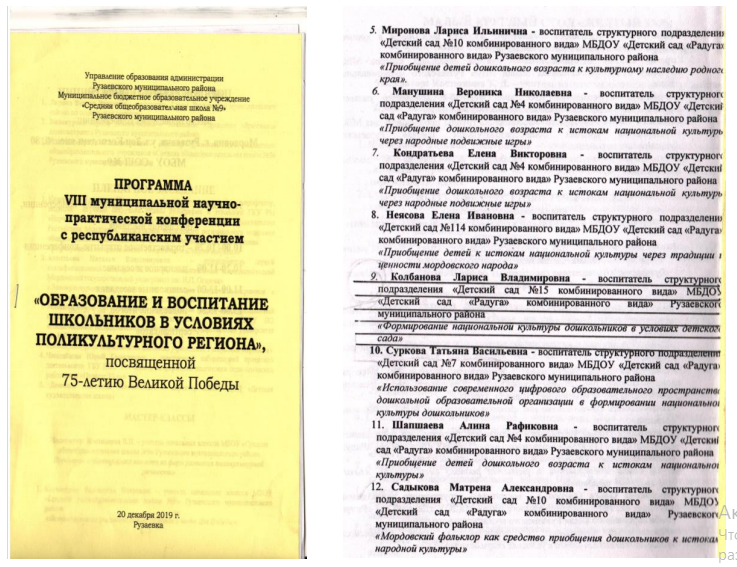 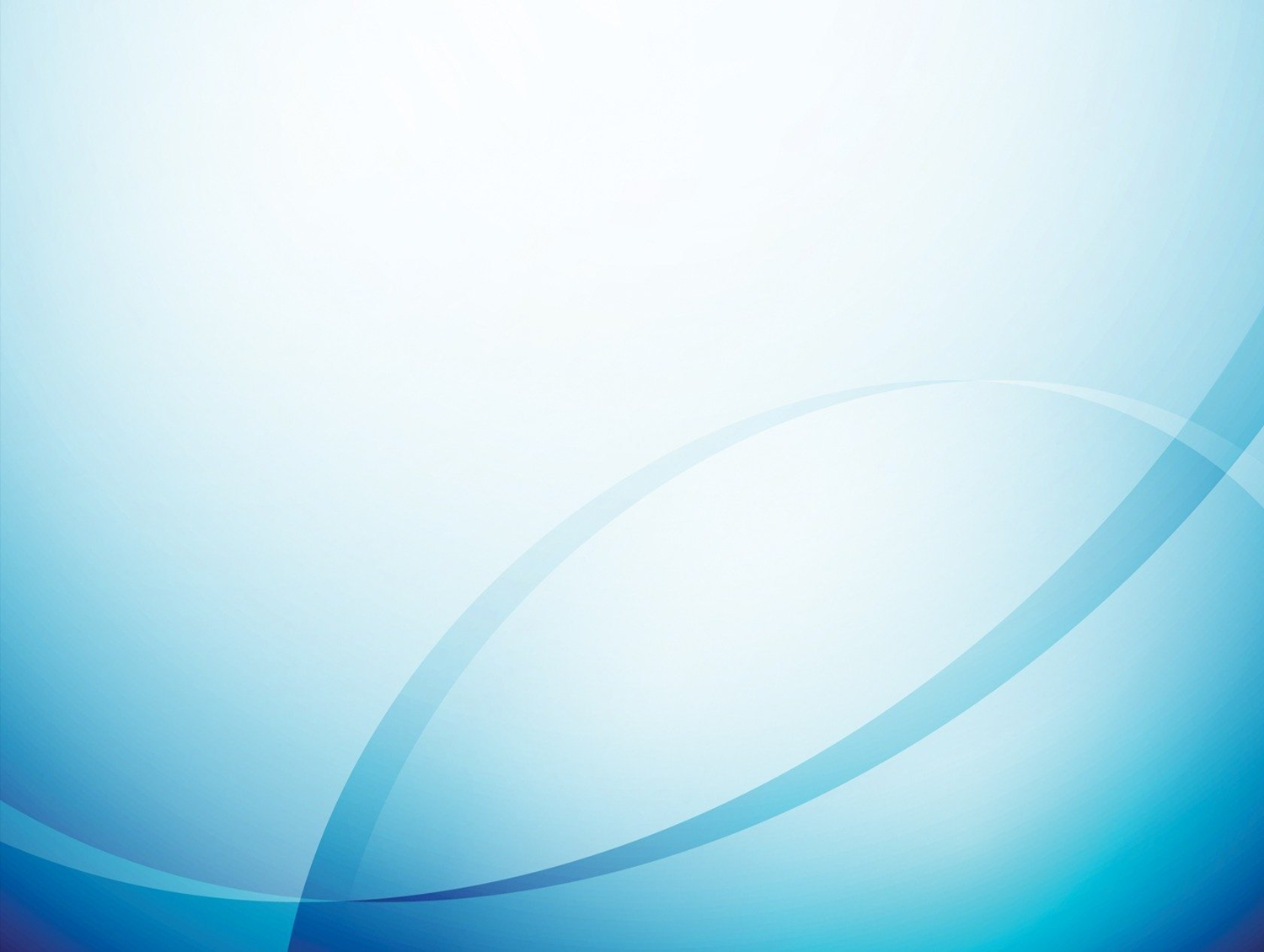 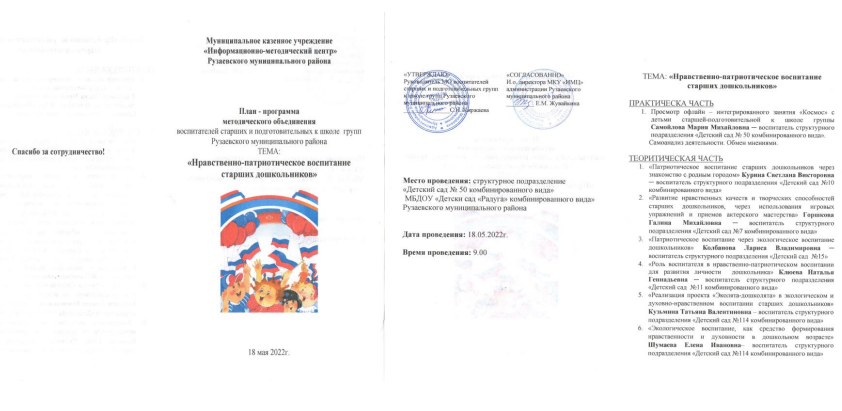 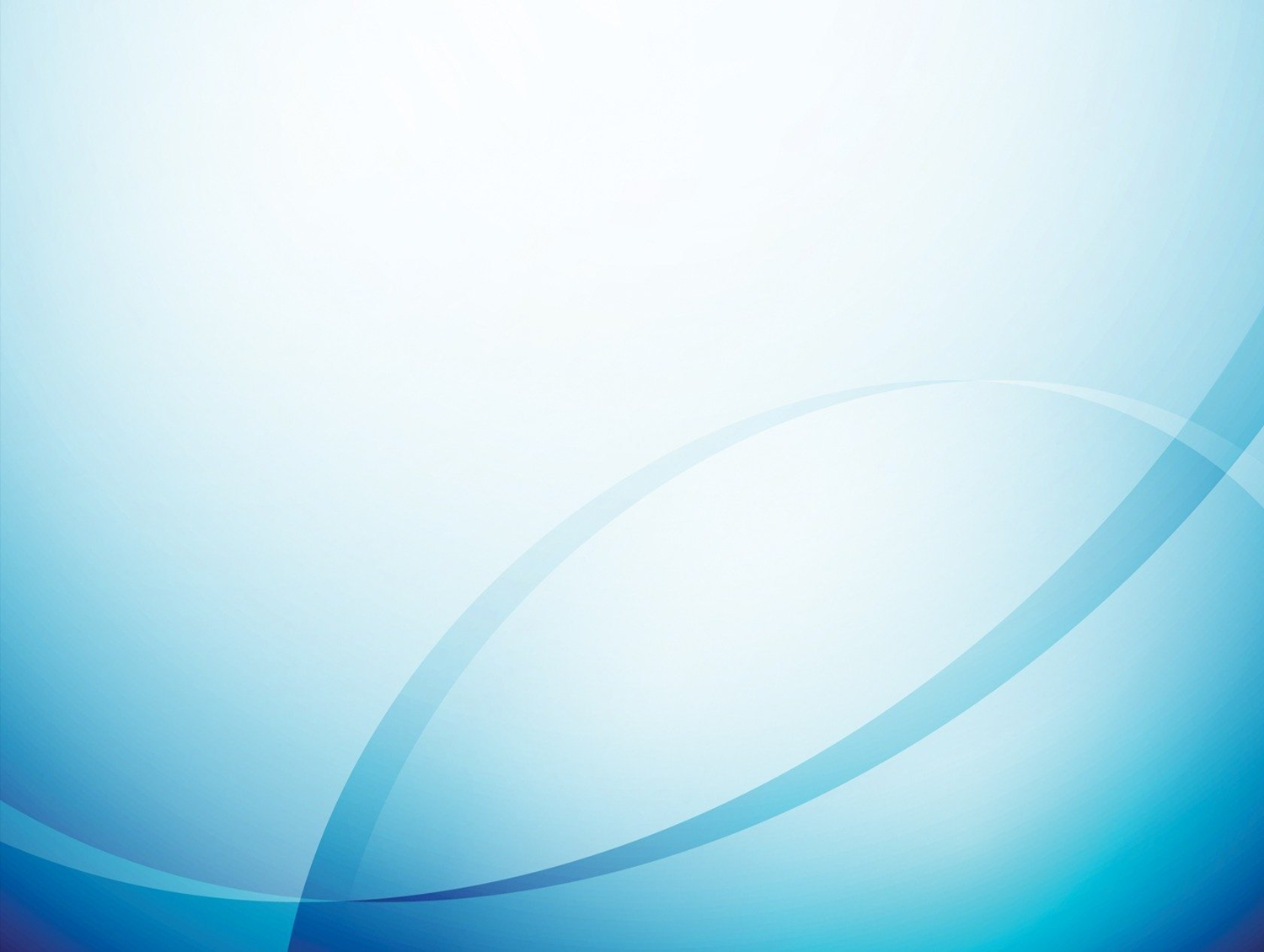 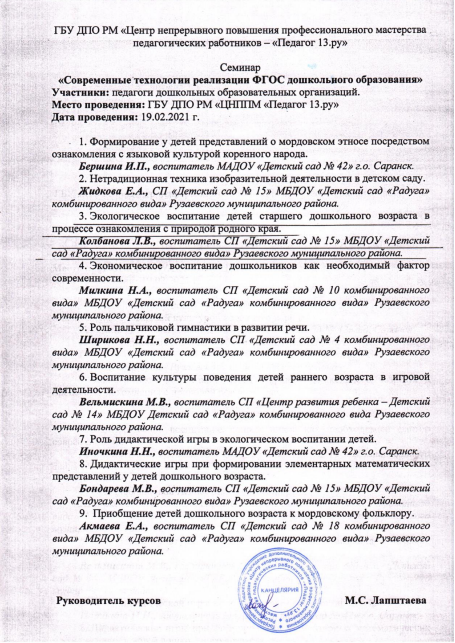 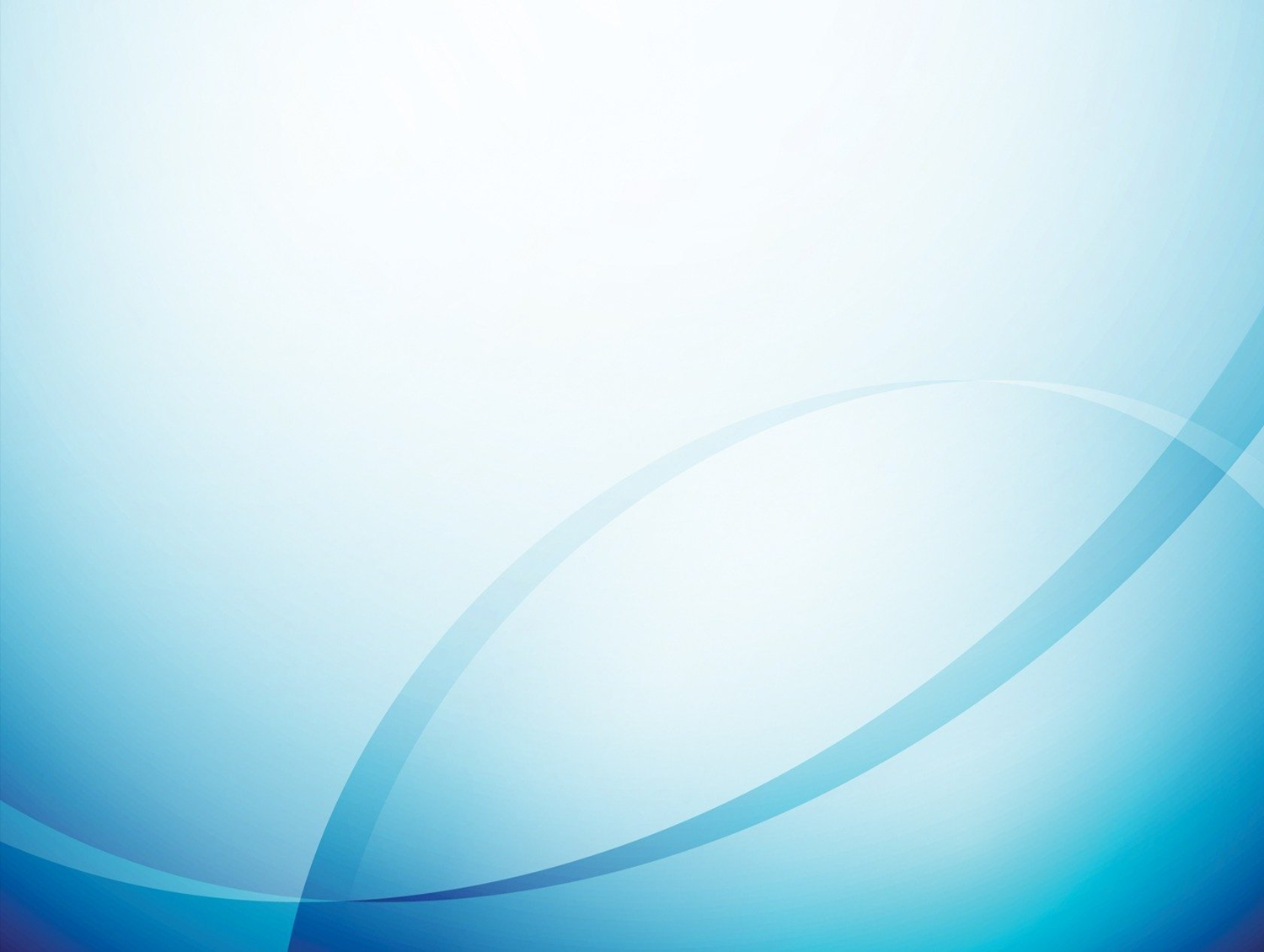 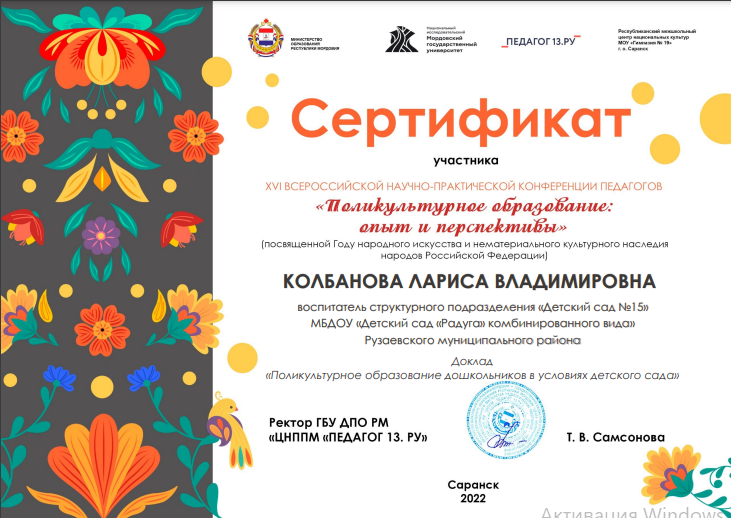 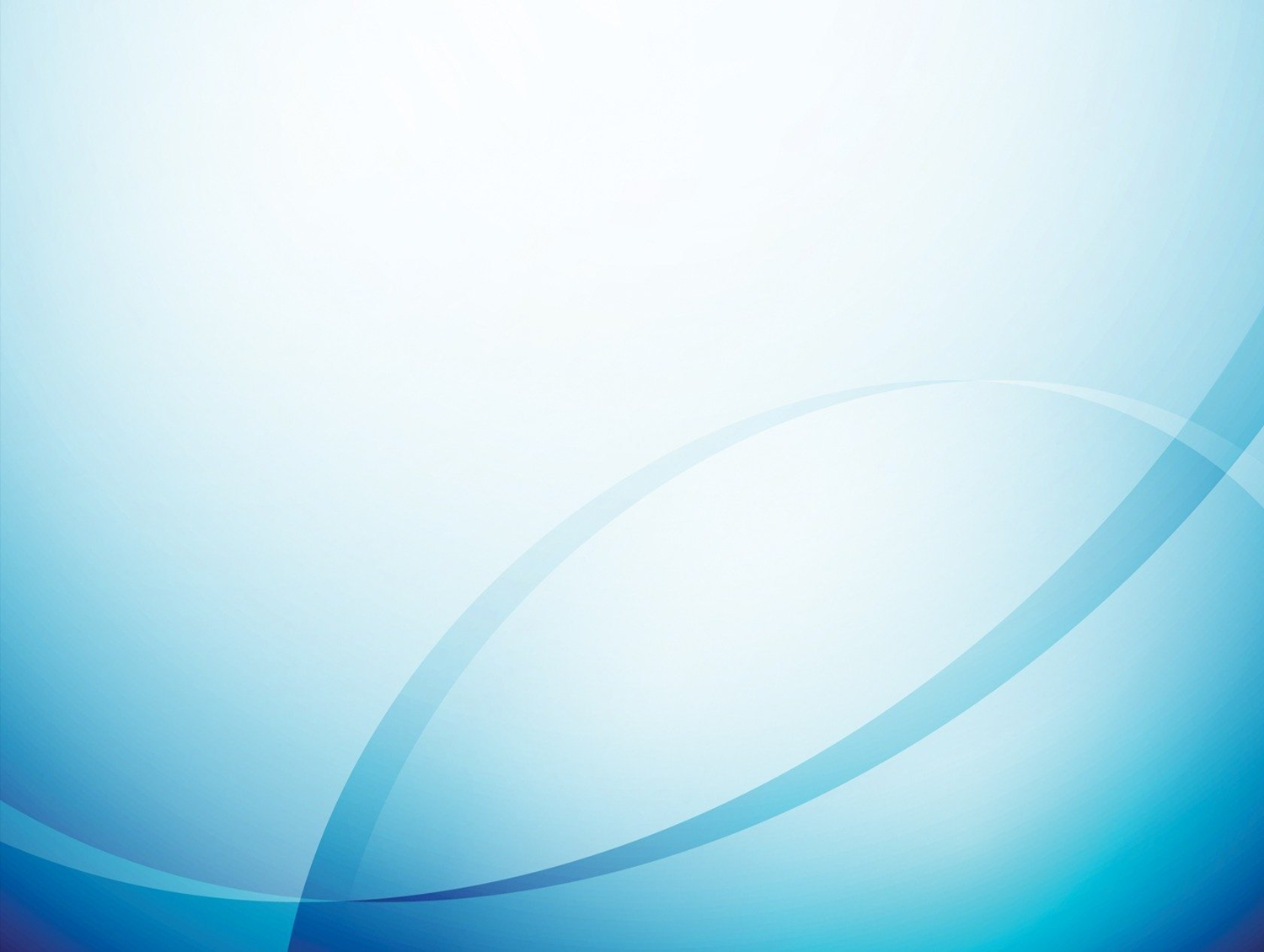 7. ПРОВЕДЕНИЕ ОТКРЫТЫХ ЗАНЯТИЙ, МАСТЕР-КЛАССОВ, МЕРОПРИЯТИЙ 


Уровень образовательной организации – 2 
Муниципальный уровень - 1
Республиканский уровень – 1
Всероссийский уровень - 1
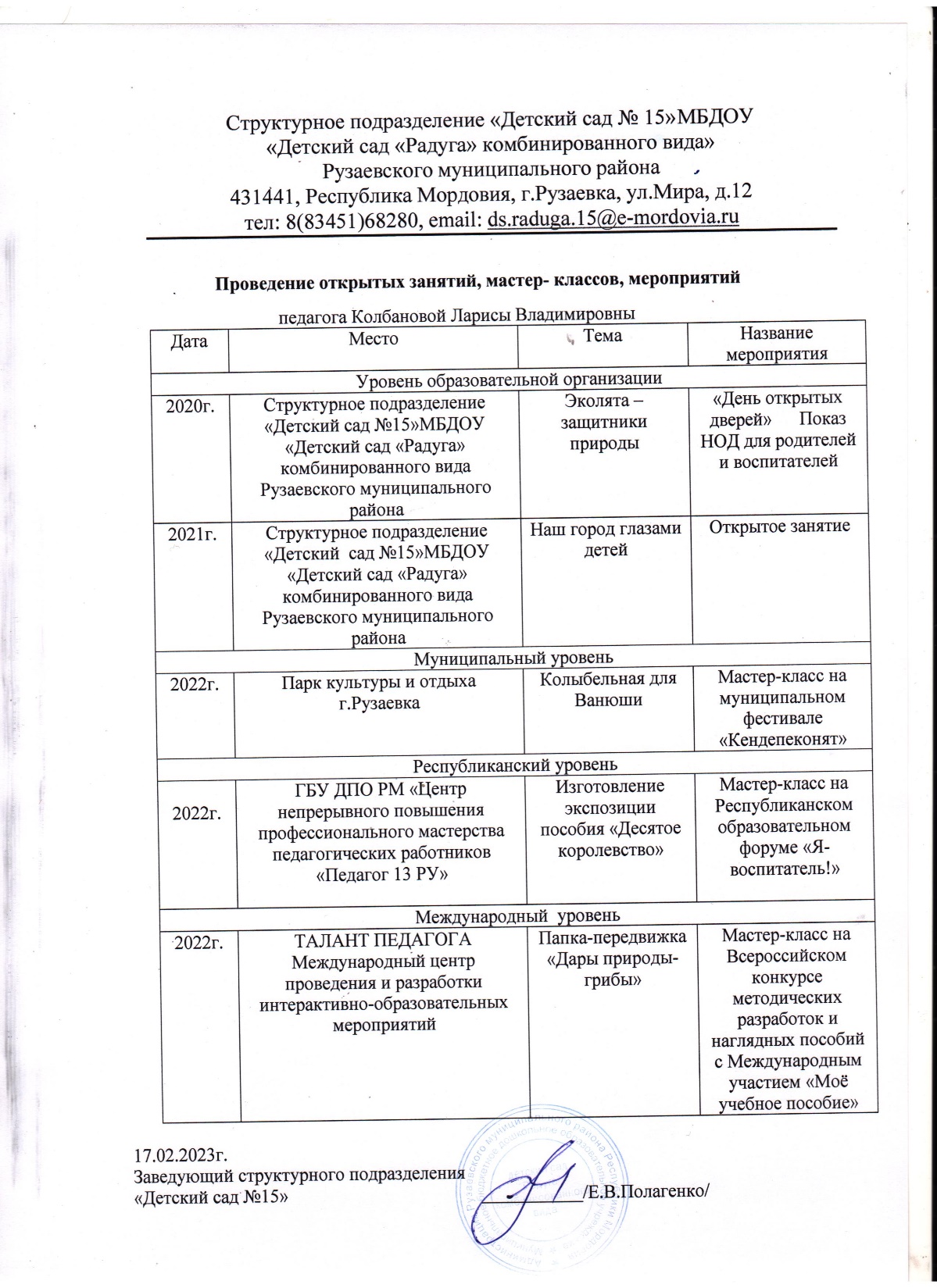 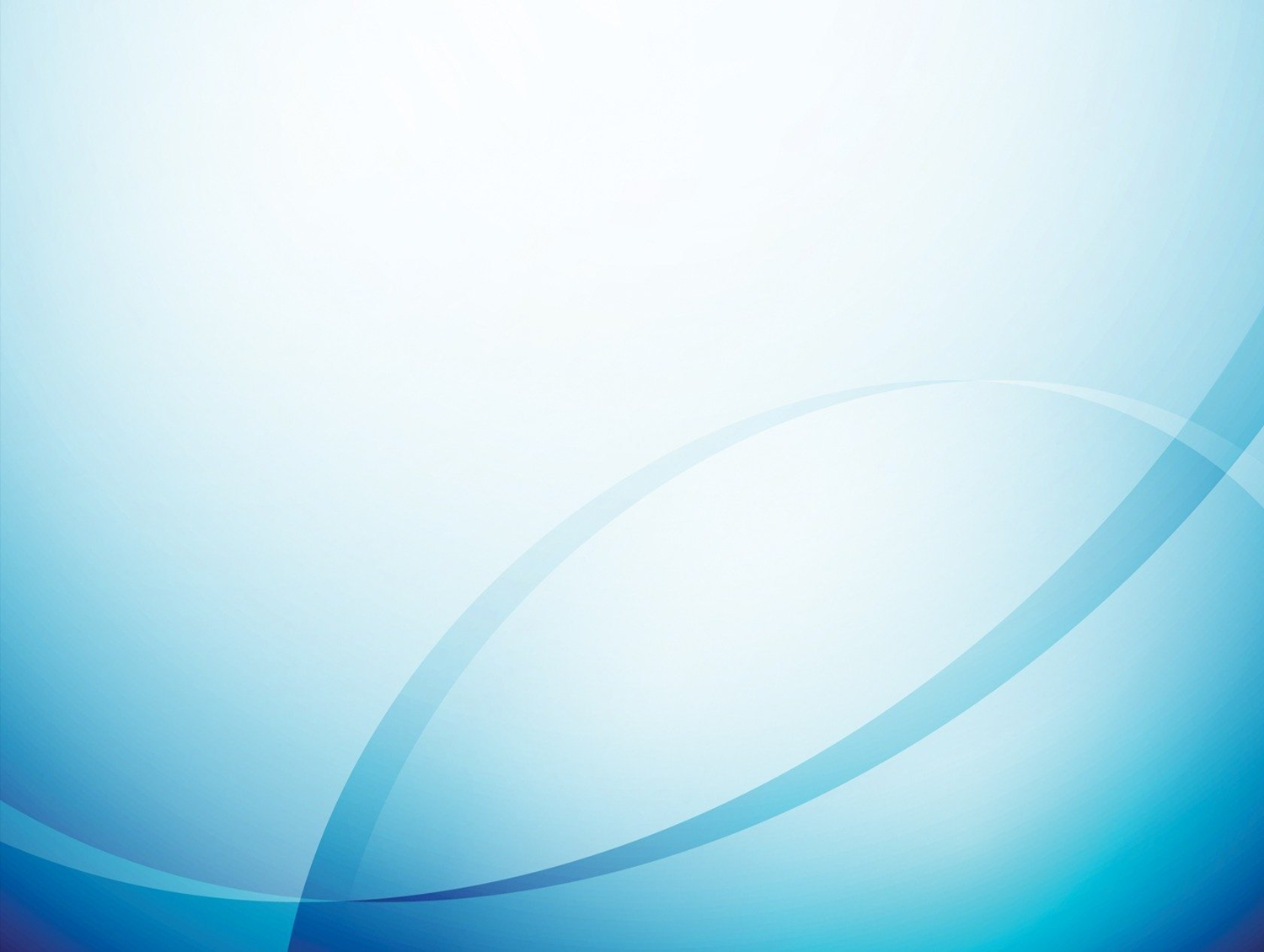 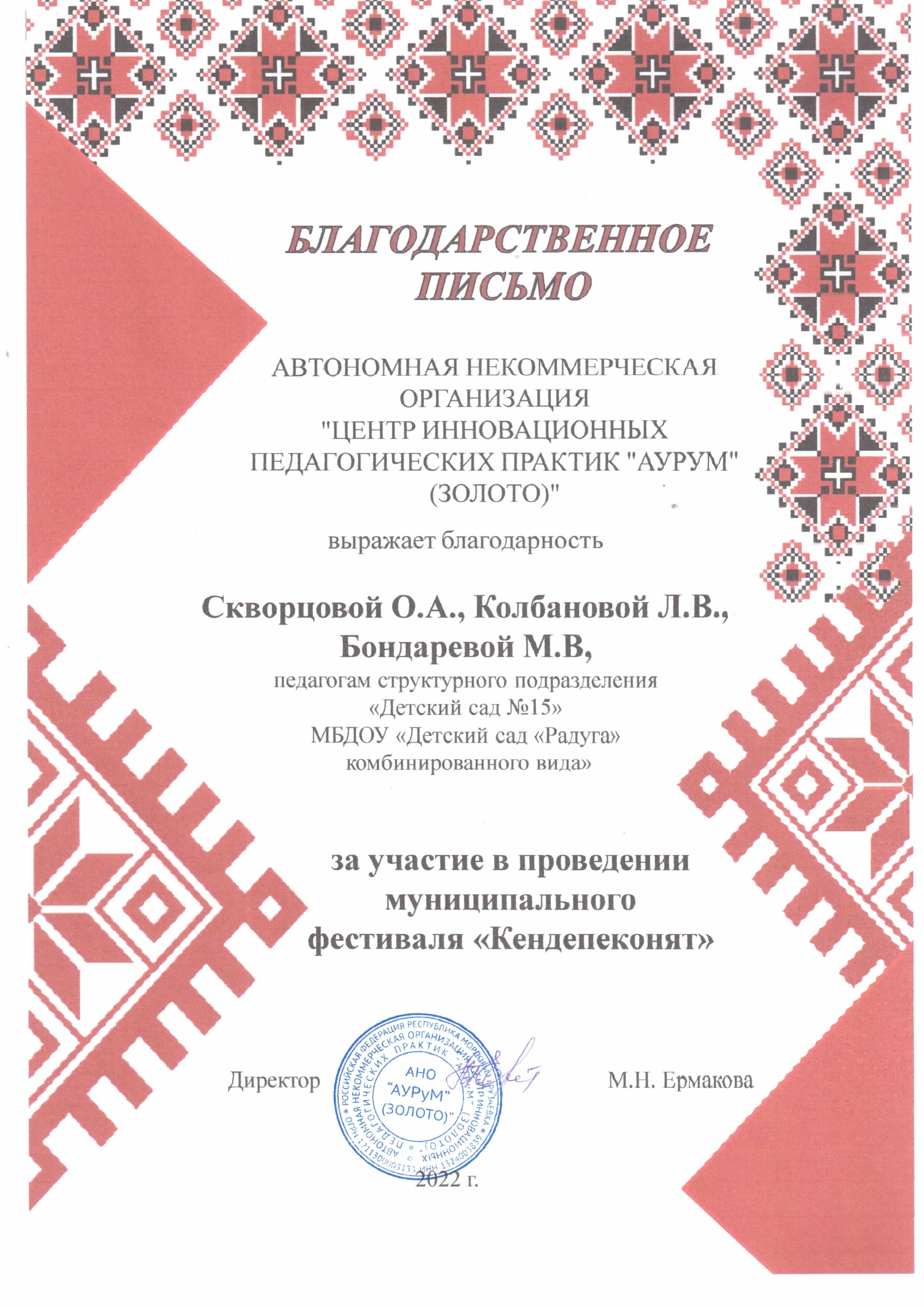 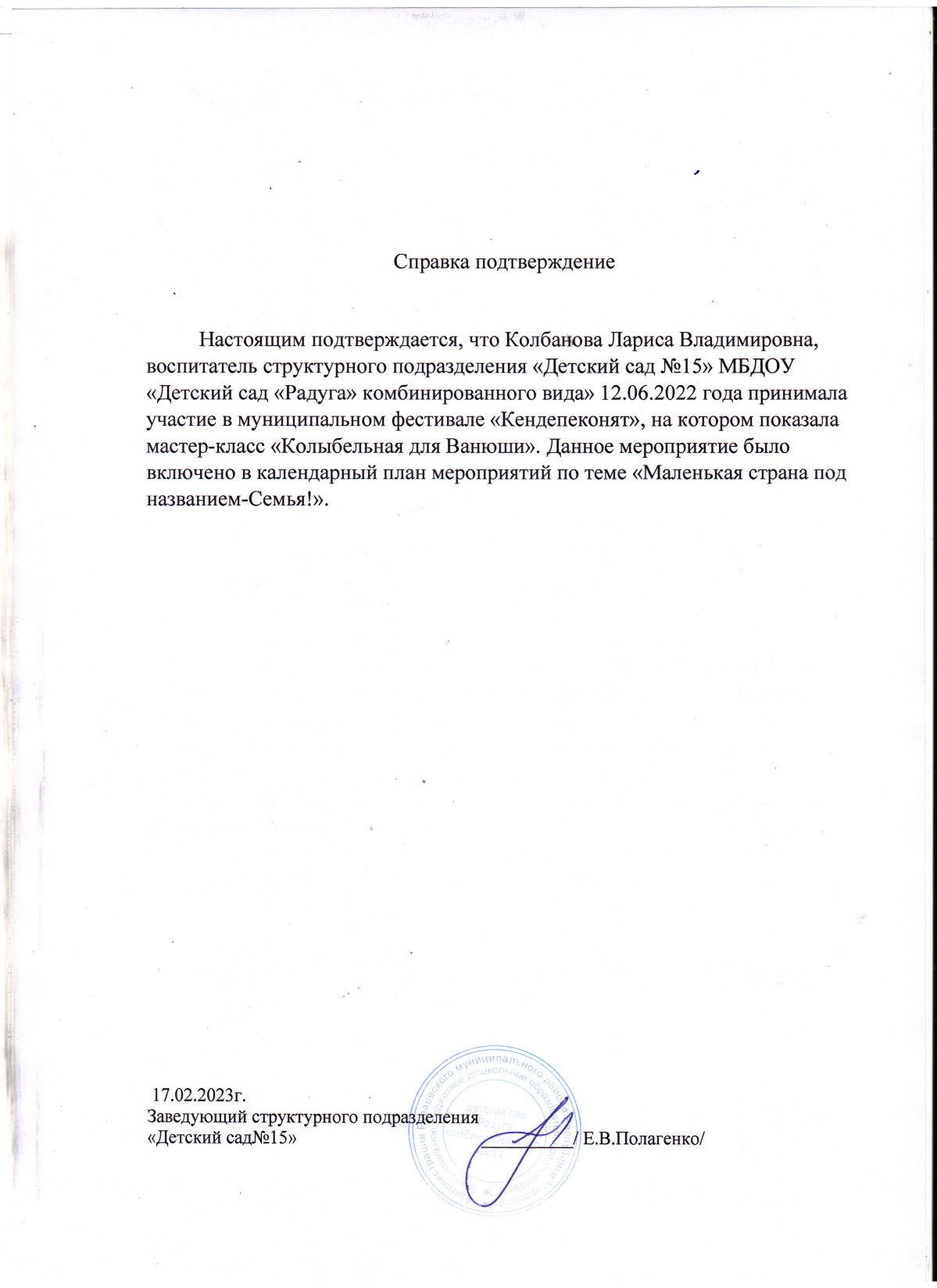 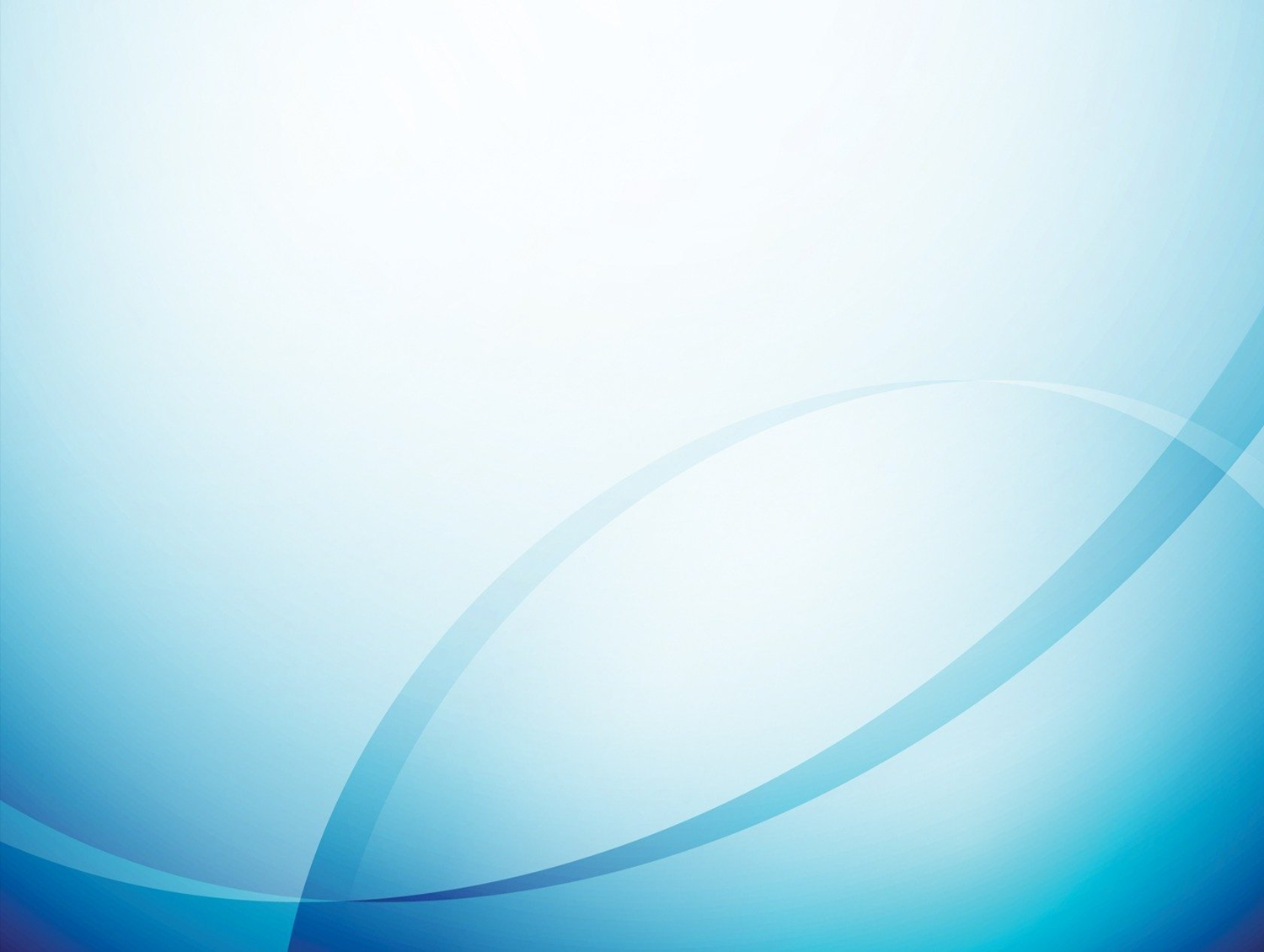 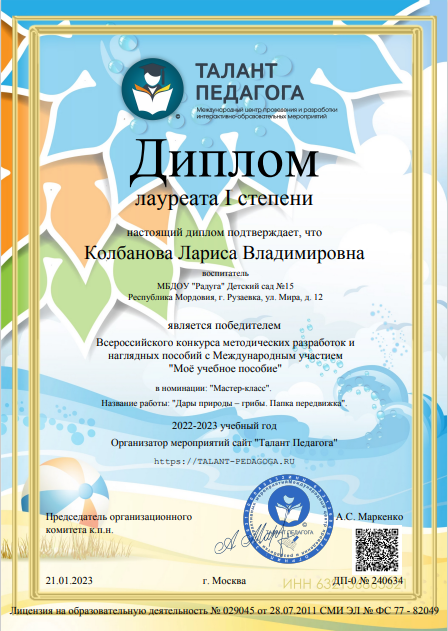 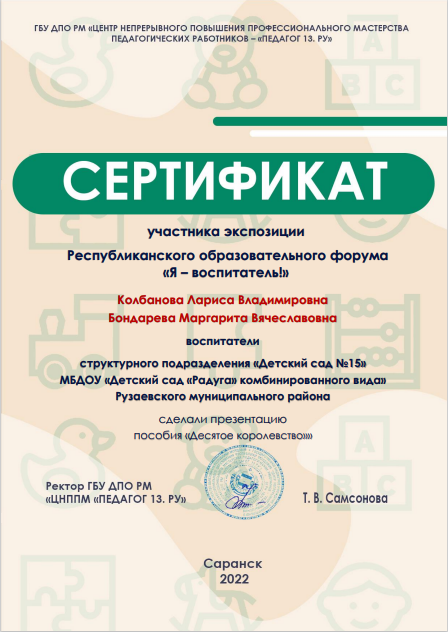 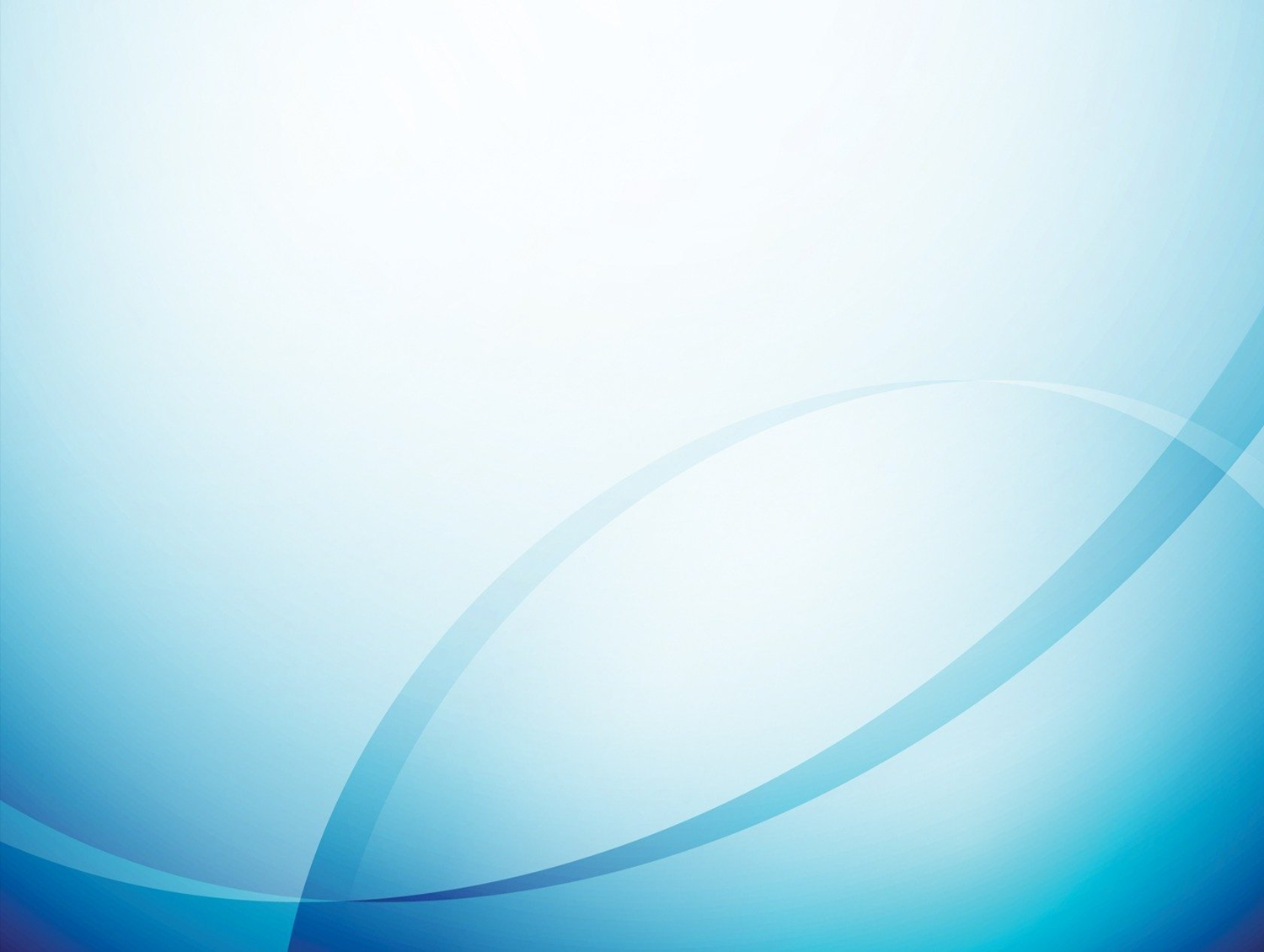 8. ЭКСПЕРТНАЯ ДЕЯТЕЛЬНОСТЬ
нет
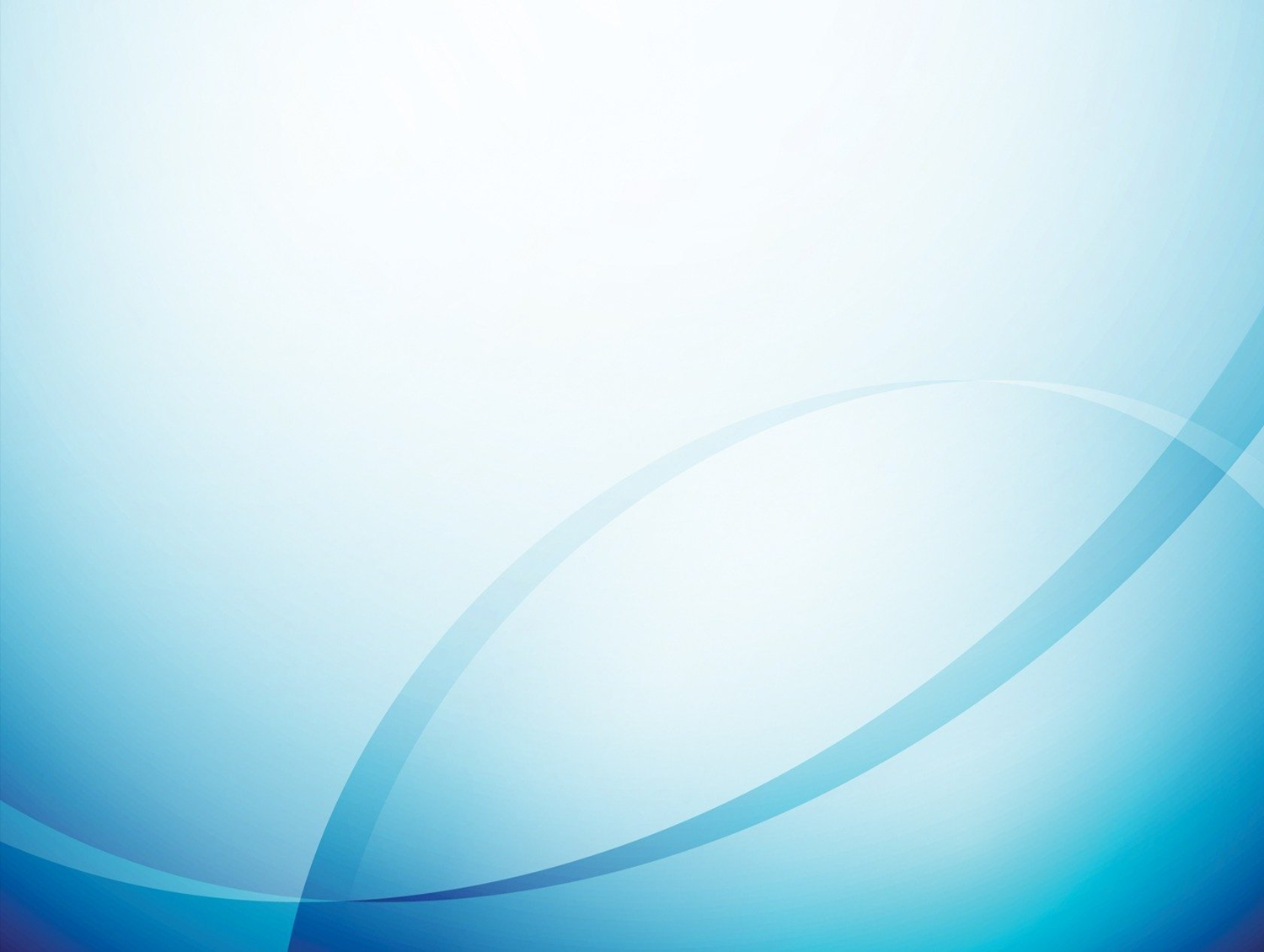 9. ОБЩЕСТВЕННО-ПЕДАГОГИЧЕСКАЯ АКТИВНОСТЬ ПЕДАГОГА: УЧАСТИЕ В КОМИССИЯХ, ПЕДАГОГИЧЕСКИХ СООБЩЕСТВАХ, В ЖЮРИ КОНКУРСОВ
Участие на муниципальном уровне -2
Член педагогических интернет сообществ-1
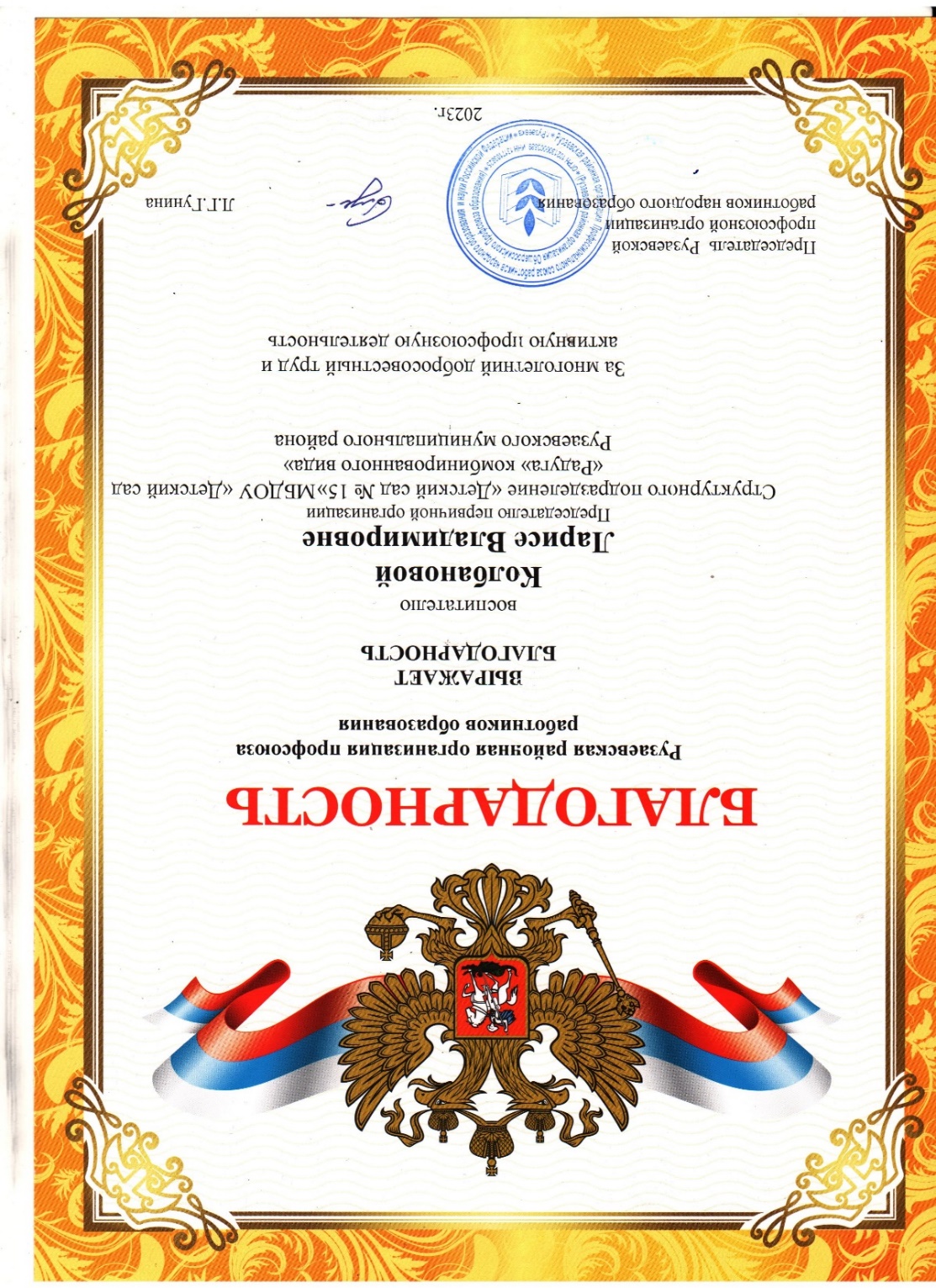 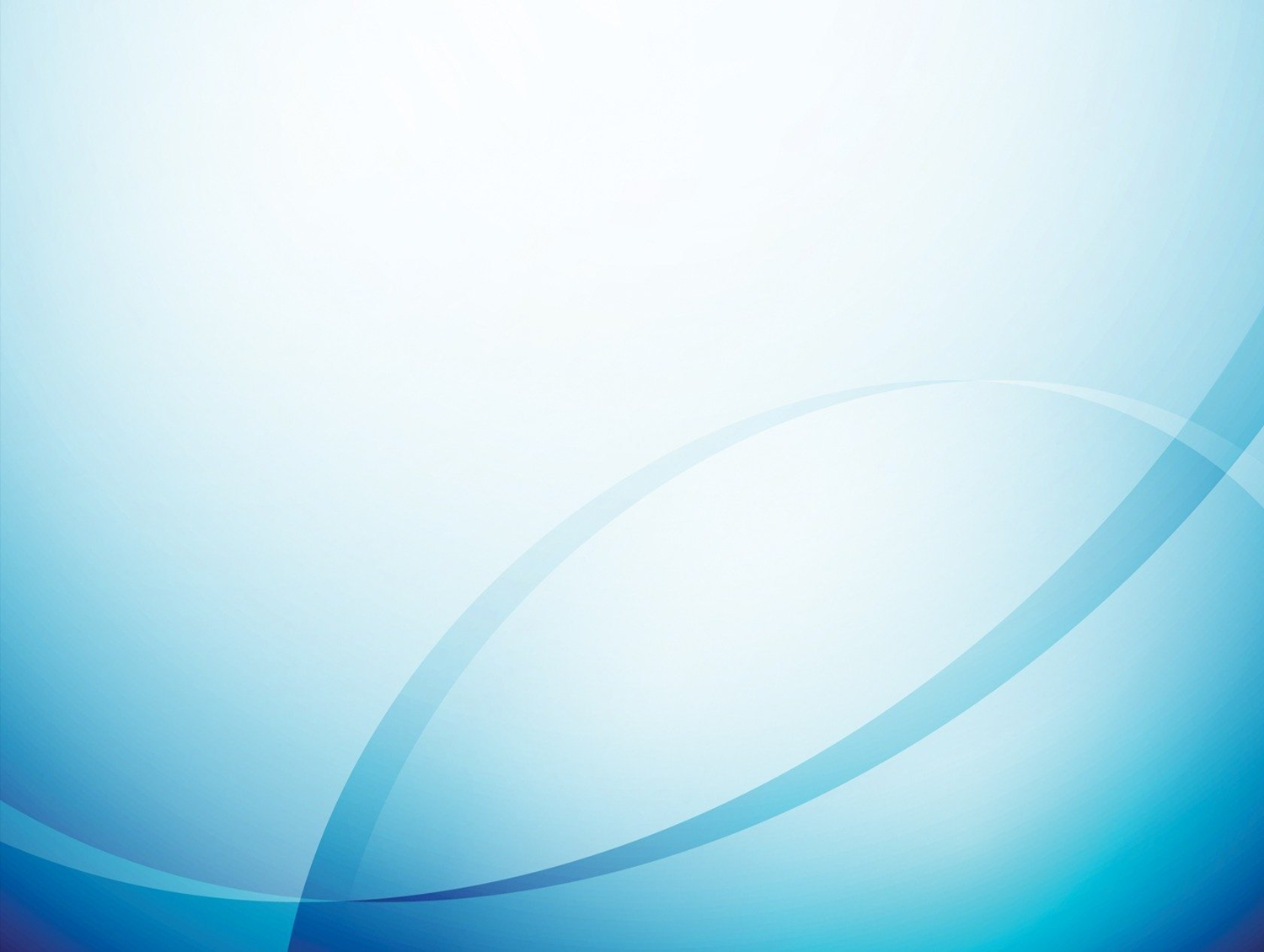 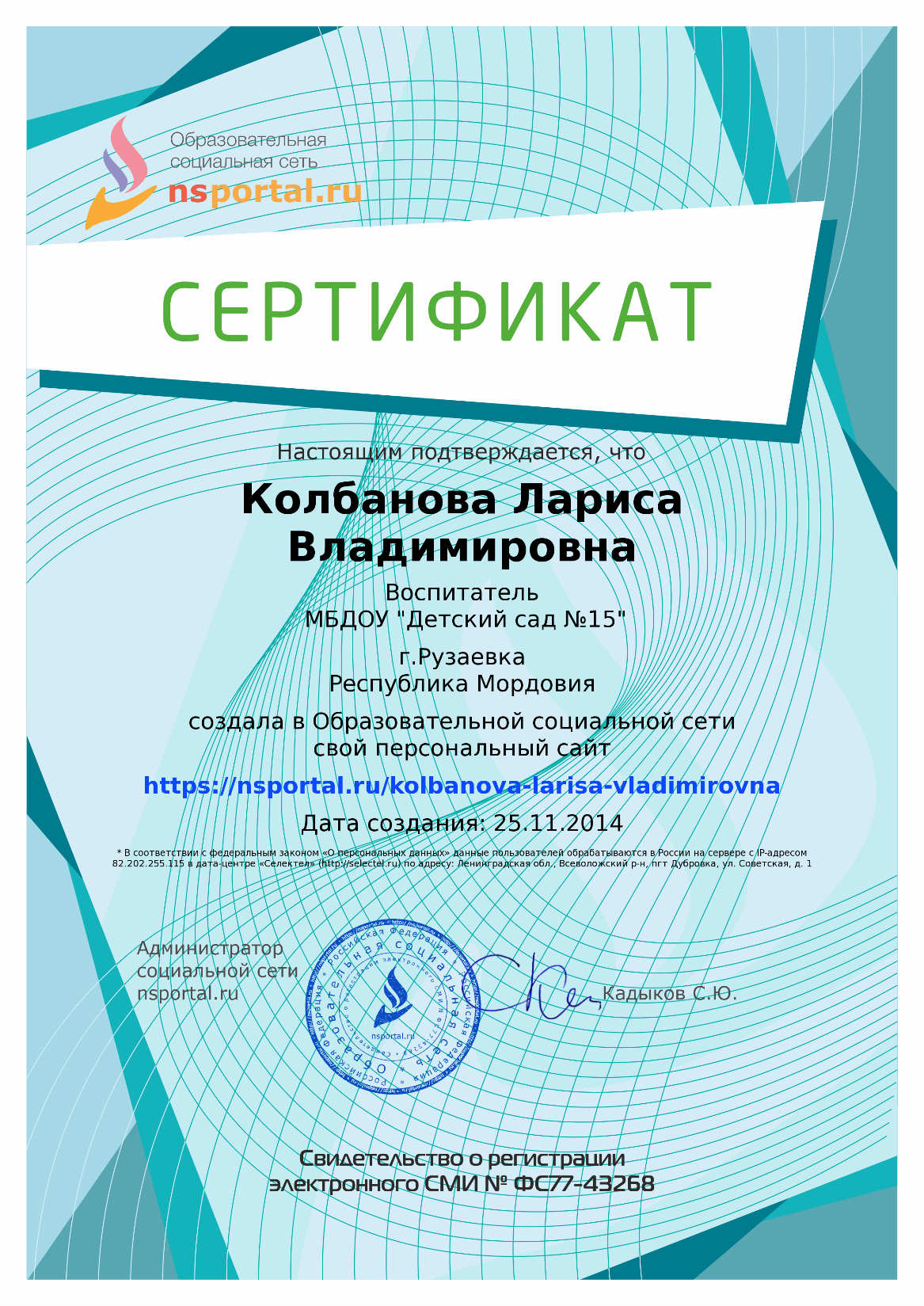 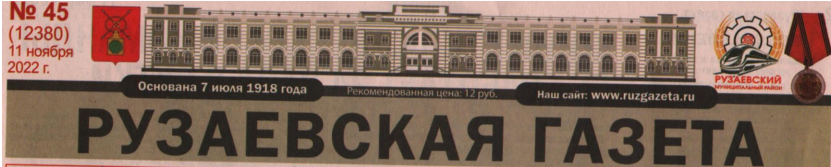 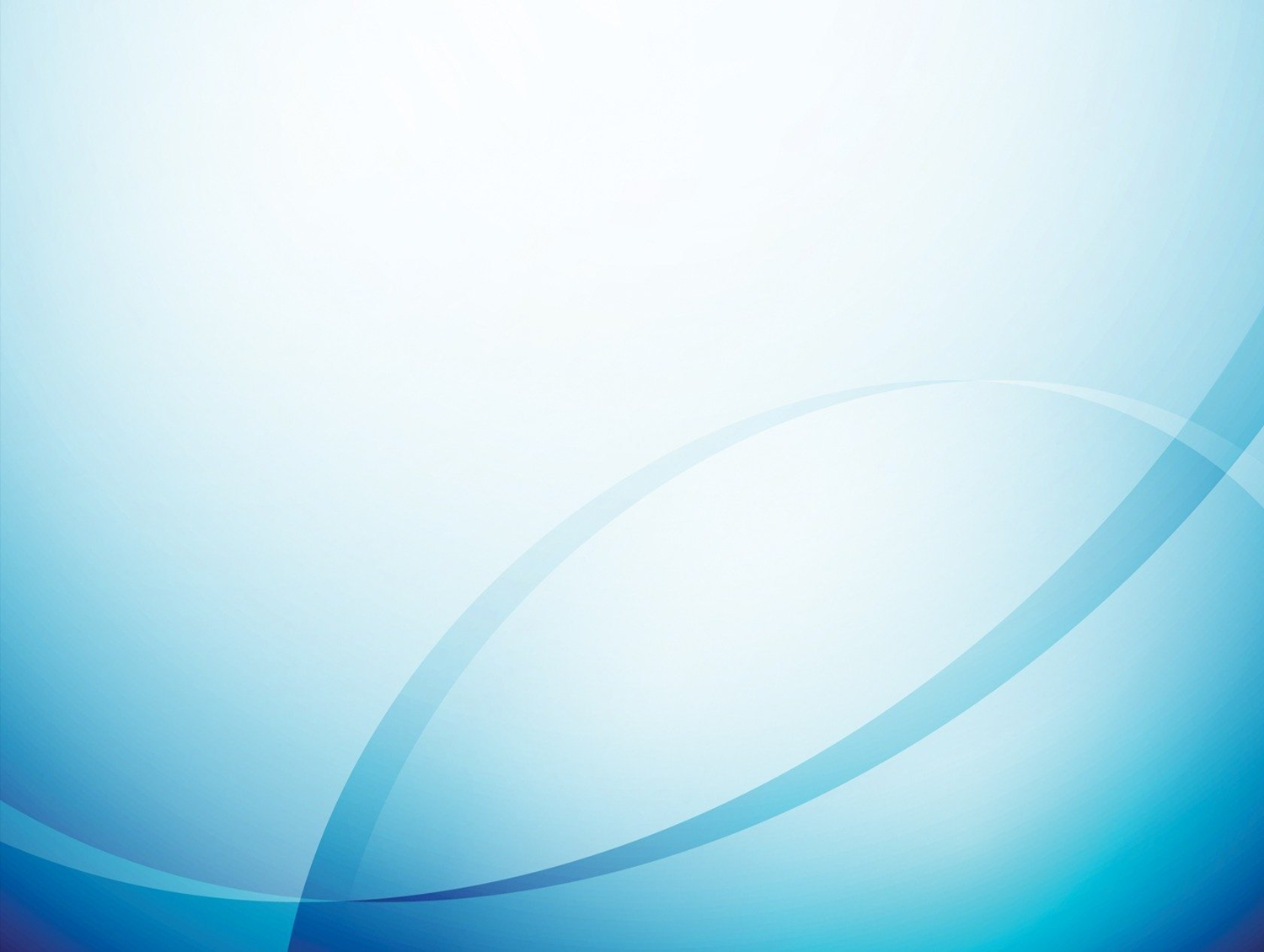 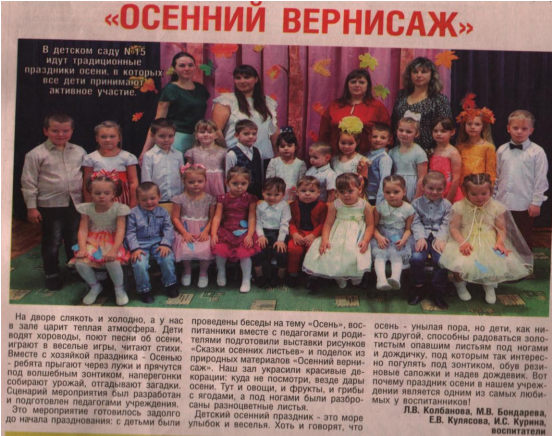 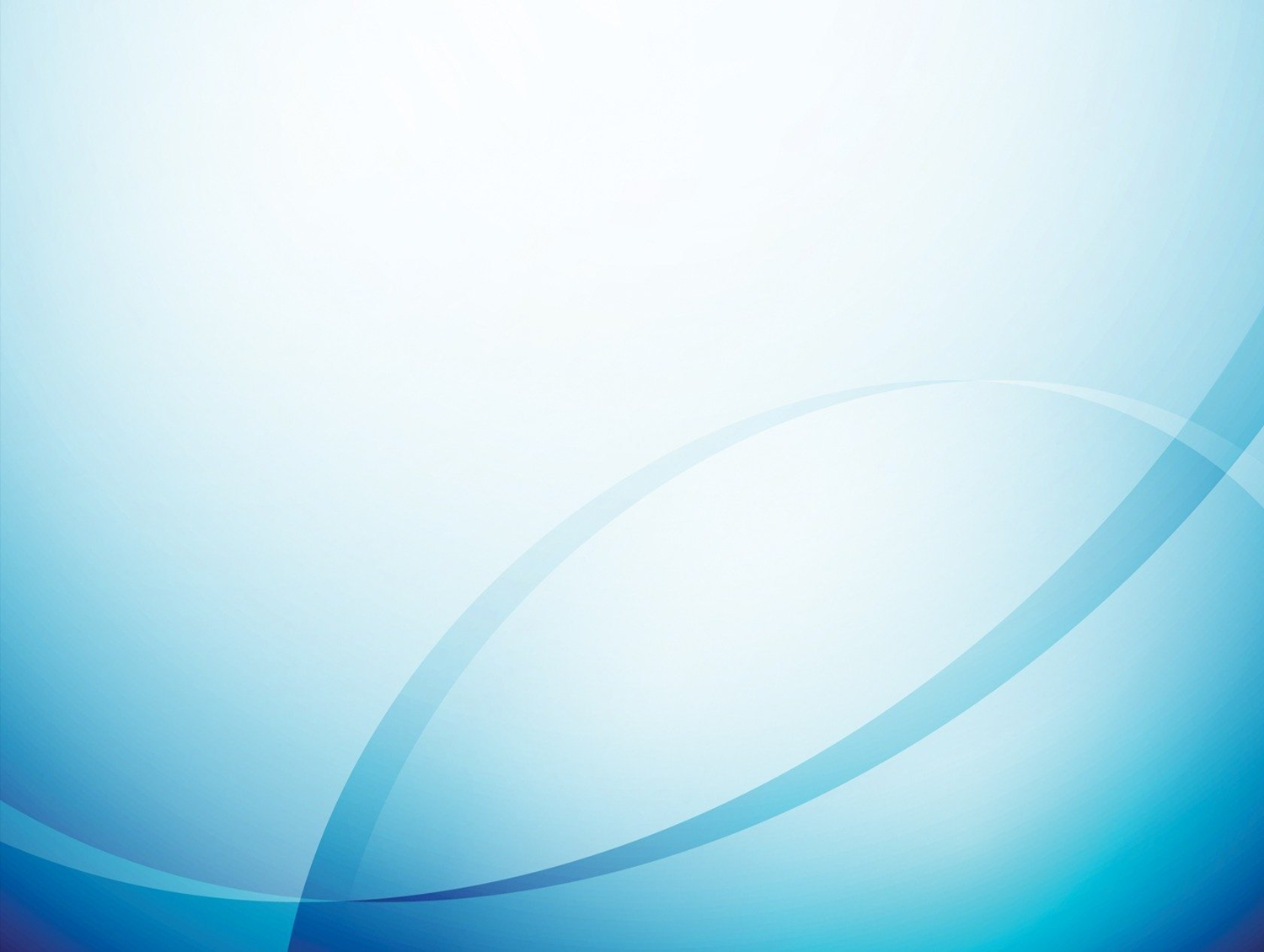 10. ПОЗИТИВНЫЕ РЕЗУЛЬТАТЫ РАБОТЫ С ВОСПИТАННИКАМИ
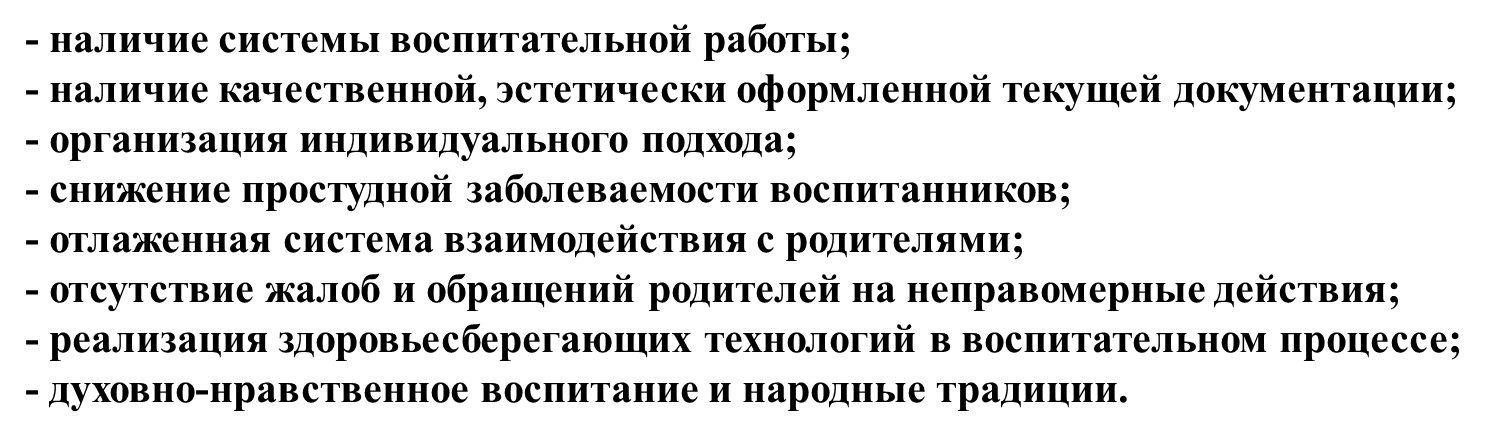 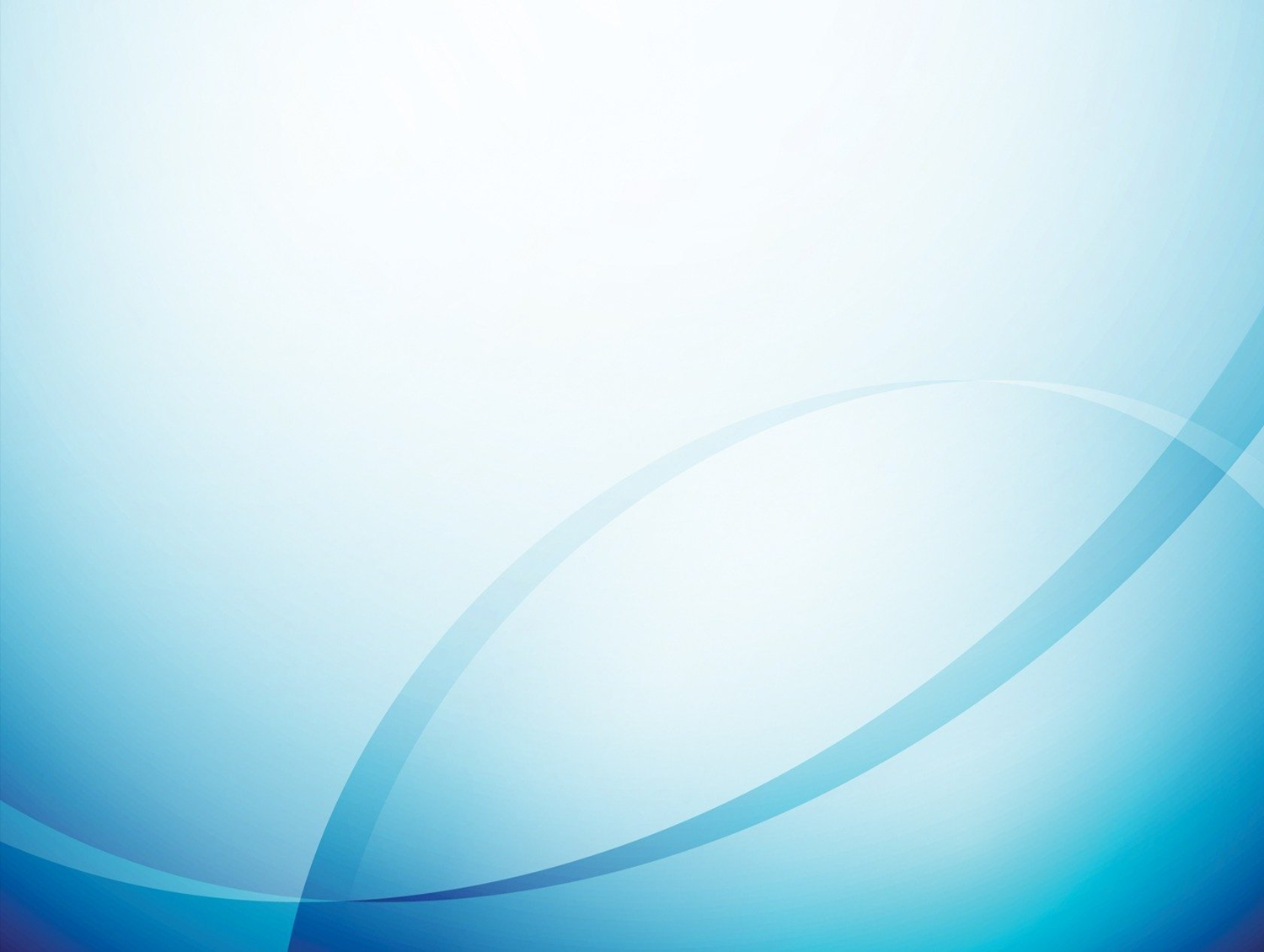 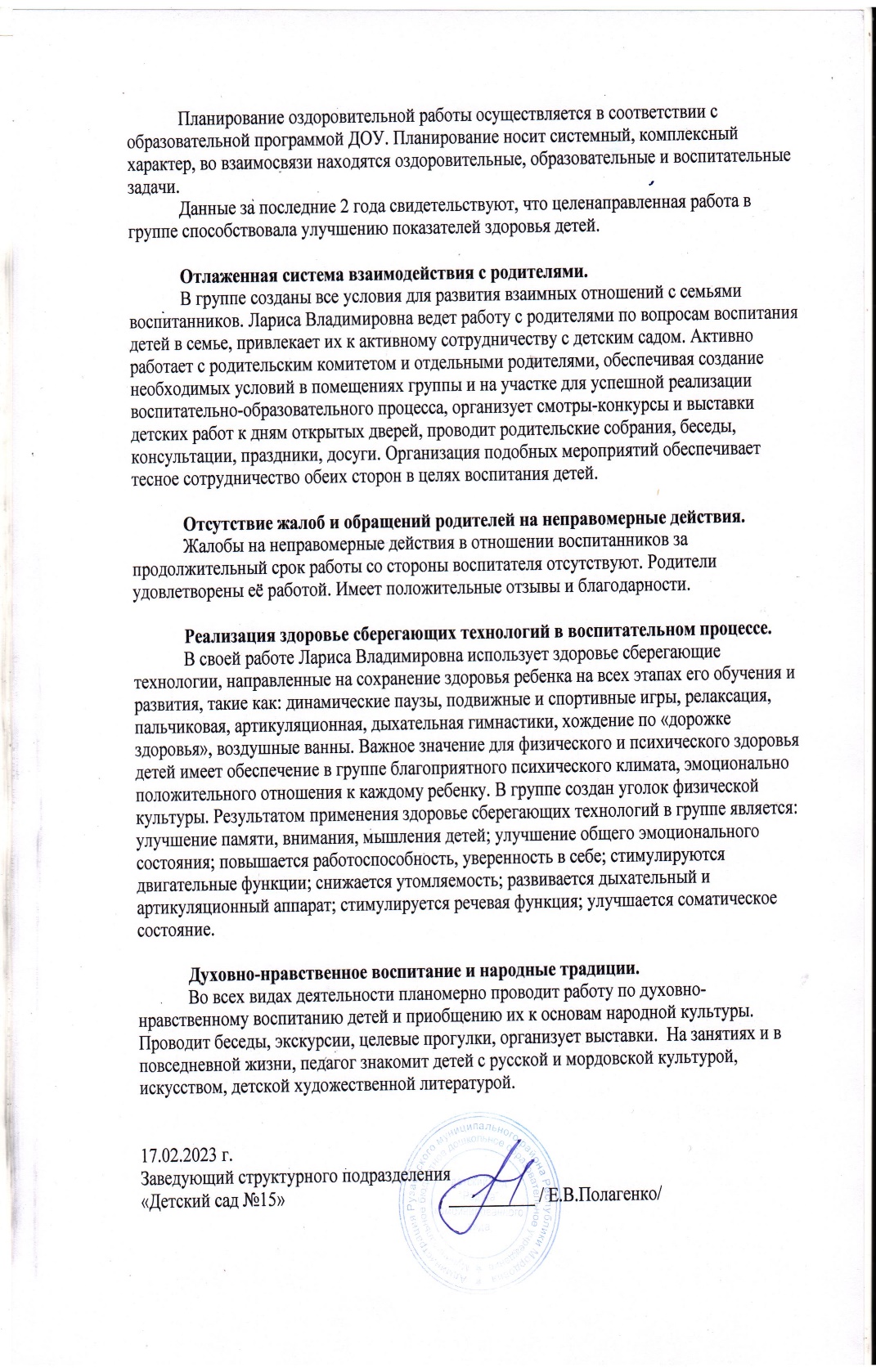 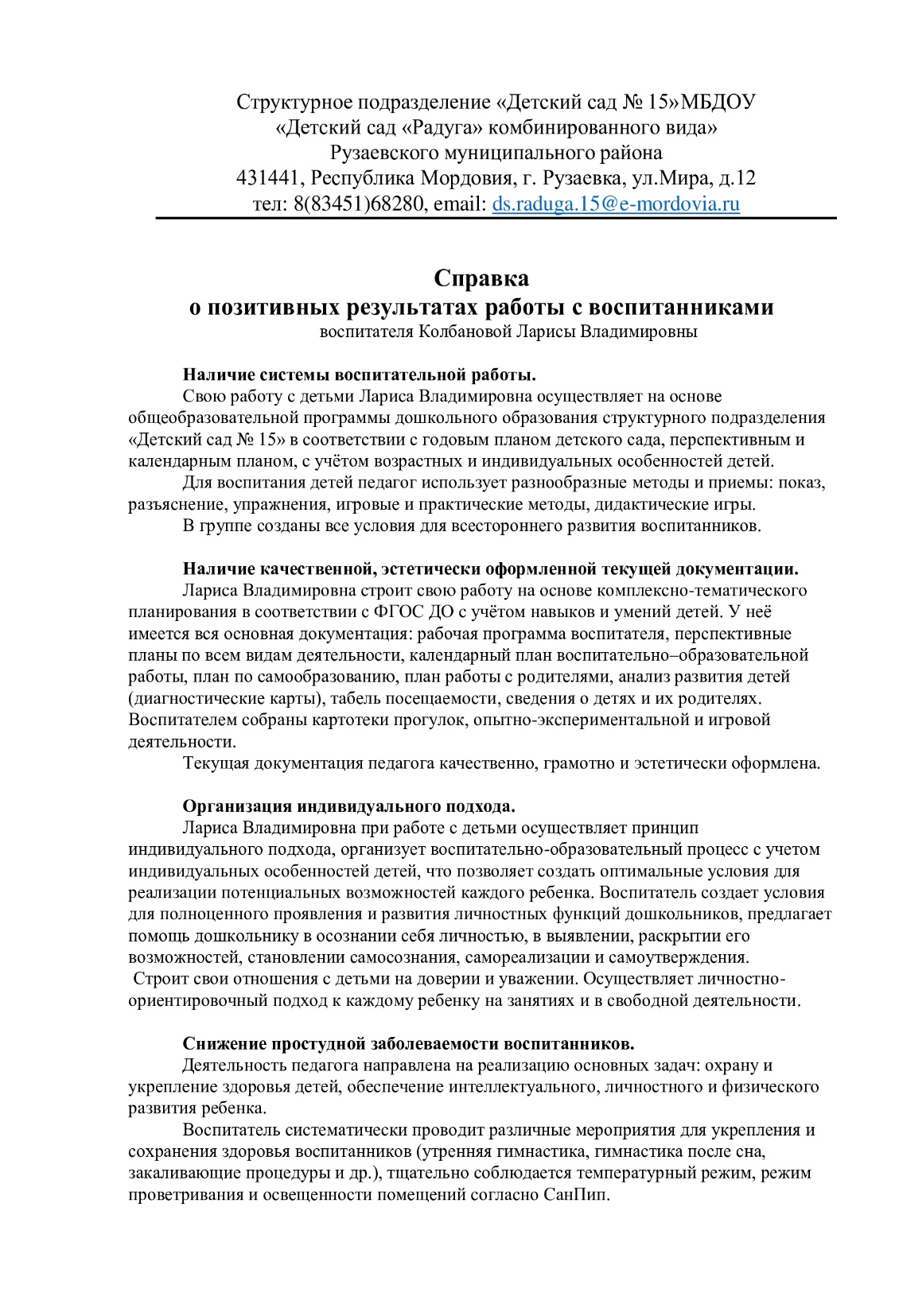 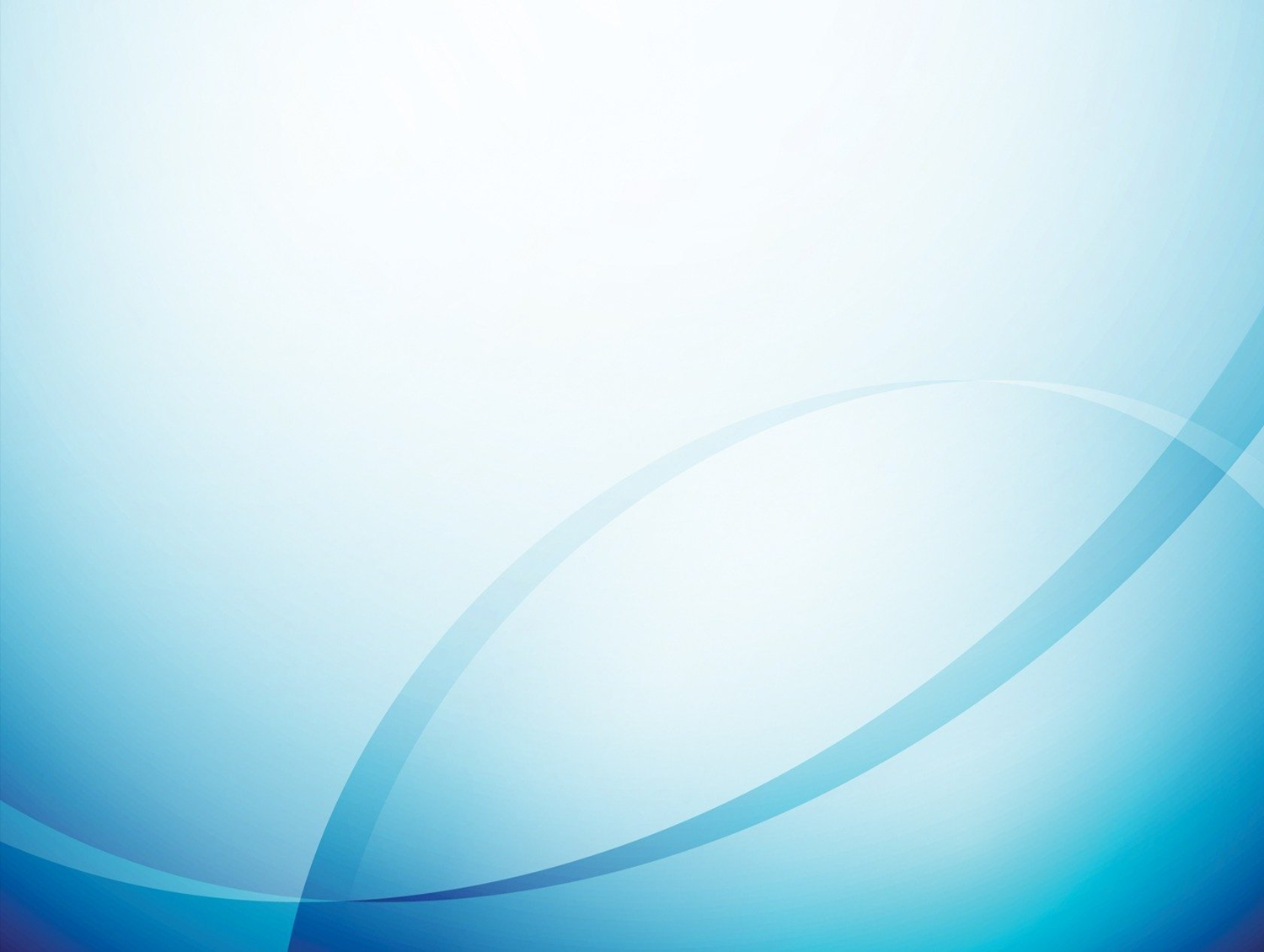 11. КАЧЕСТВО ВЗАИМОДЕЙСТВИЯ С РОДИТЕЛЯМИ: 
-систематическое проведение родительских собраний;
-проведение круглых столов, консультаций в нетрадиционной форме (педагогическое просвещение родителей);
-проведение экскурсий, образовательных путешествий с детьми;
-проведение совместных конкурсов, выставок;
- организация родителей на субботниках, благоустройстве участков, создание развивающей среды группы
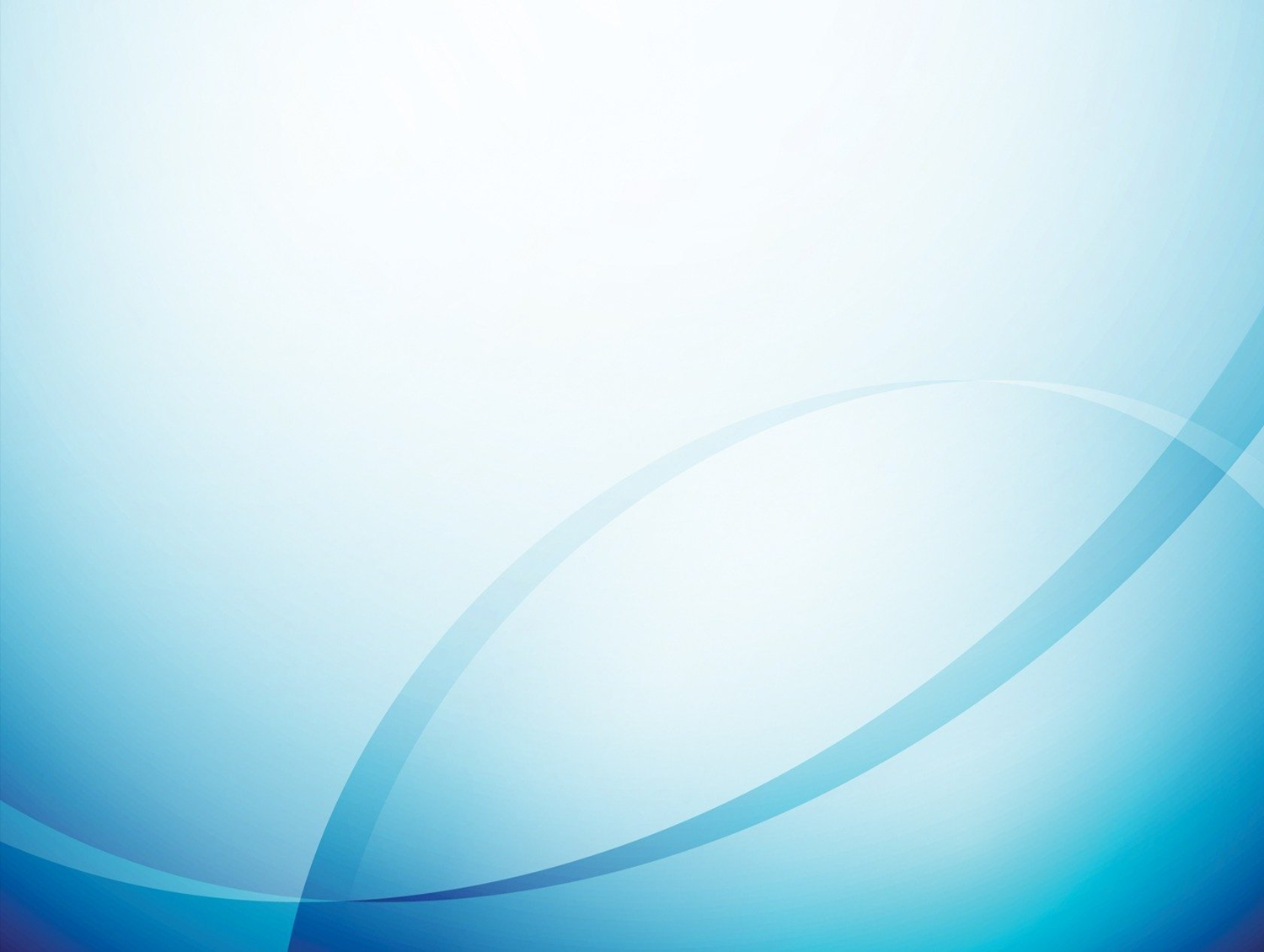 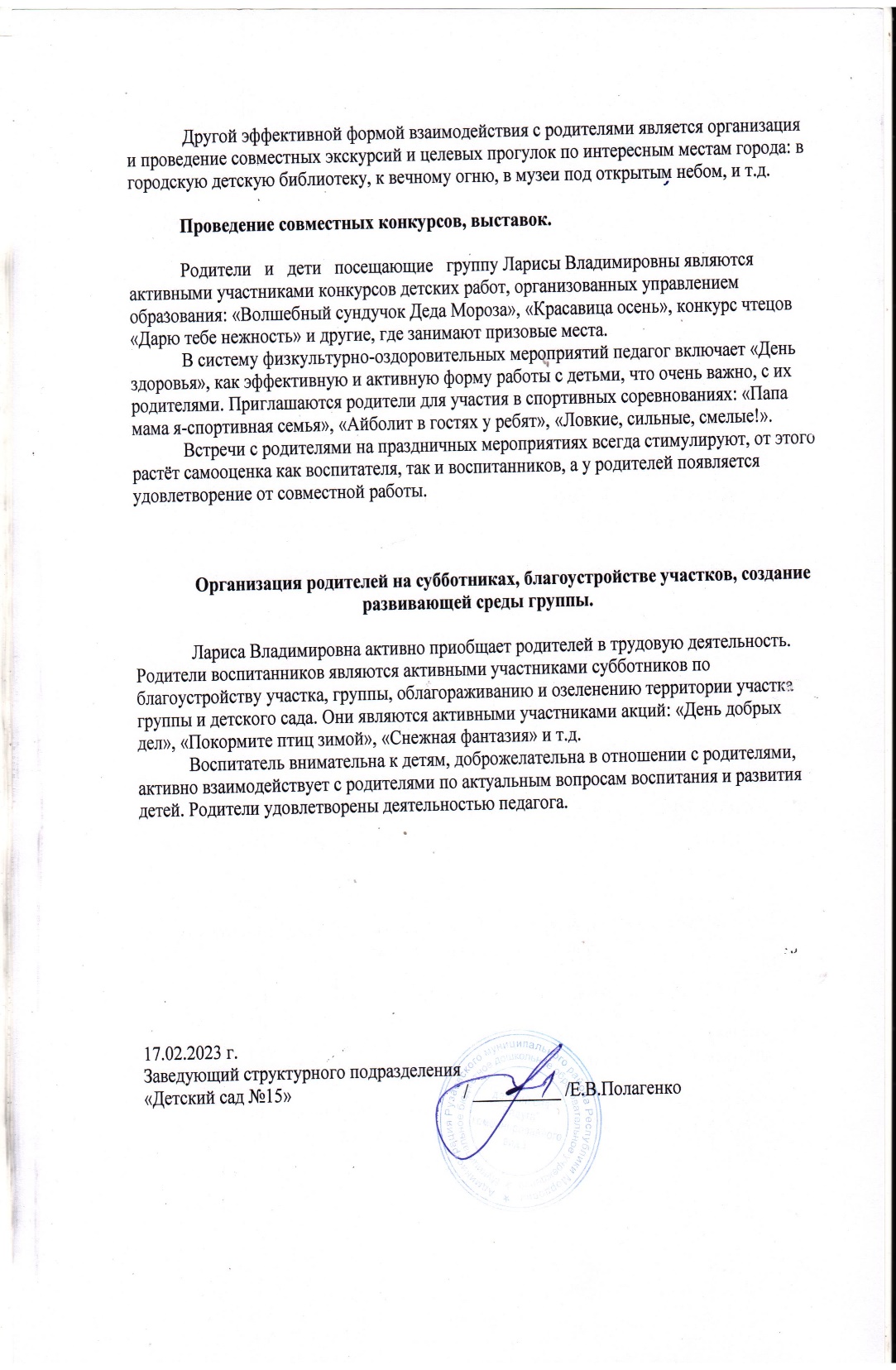 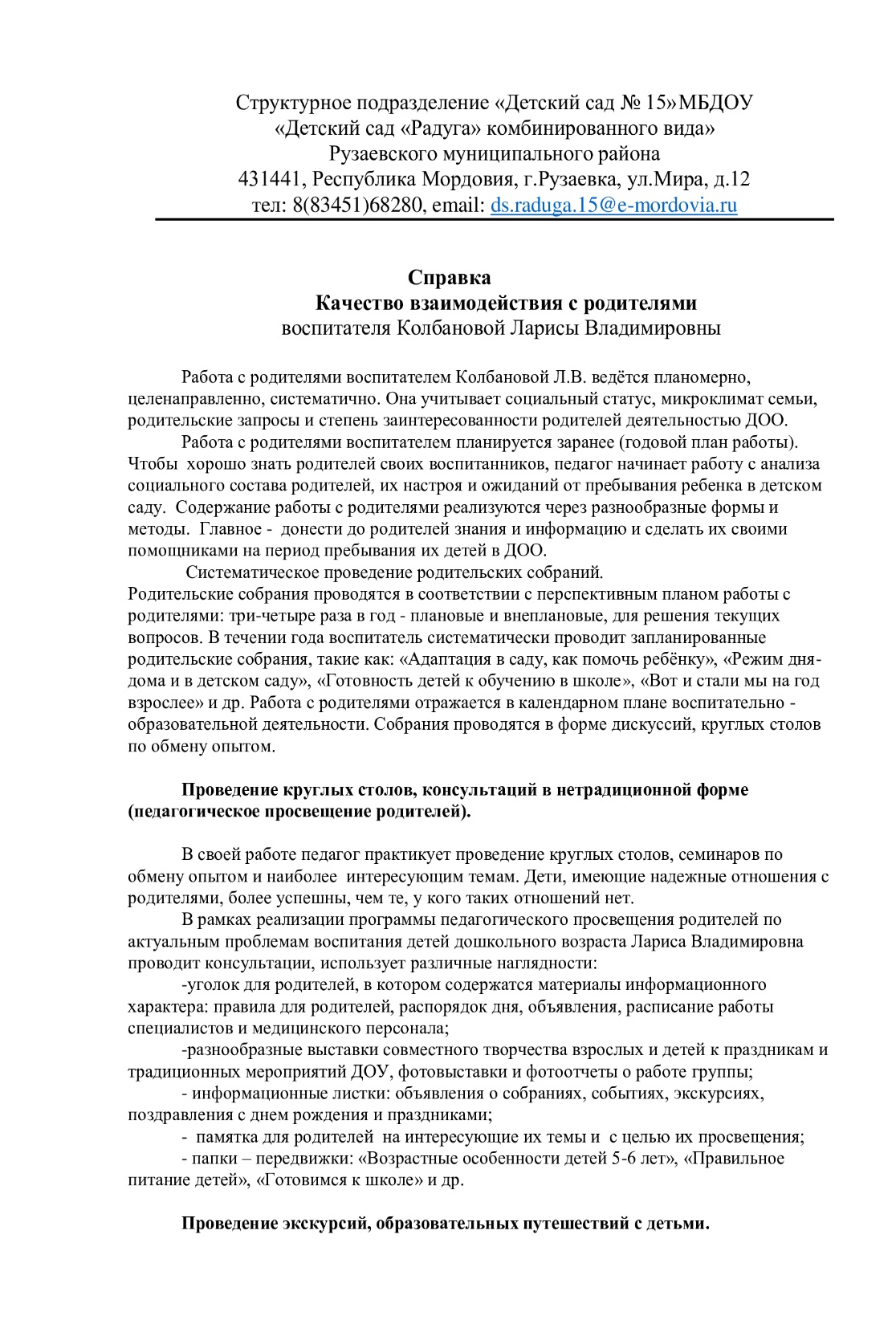 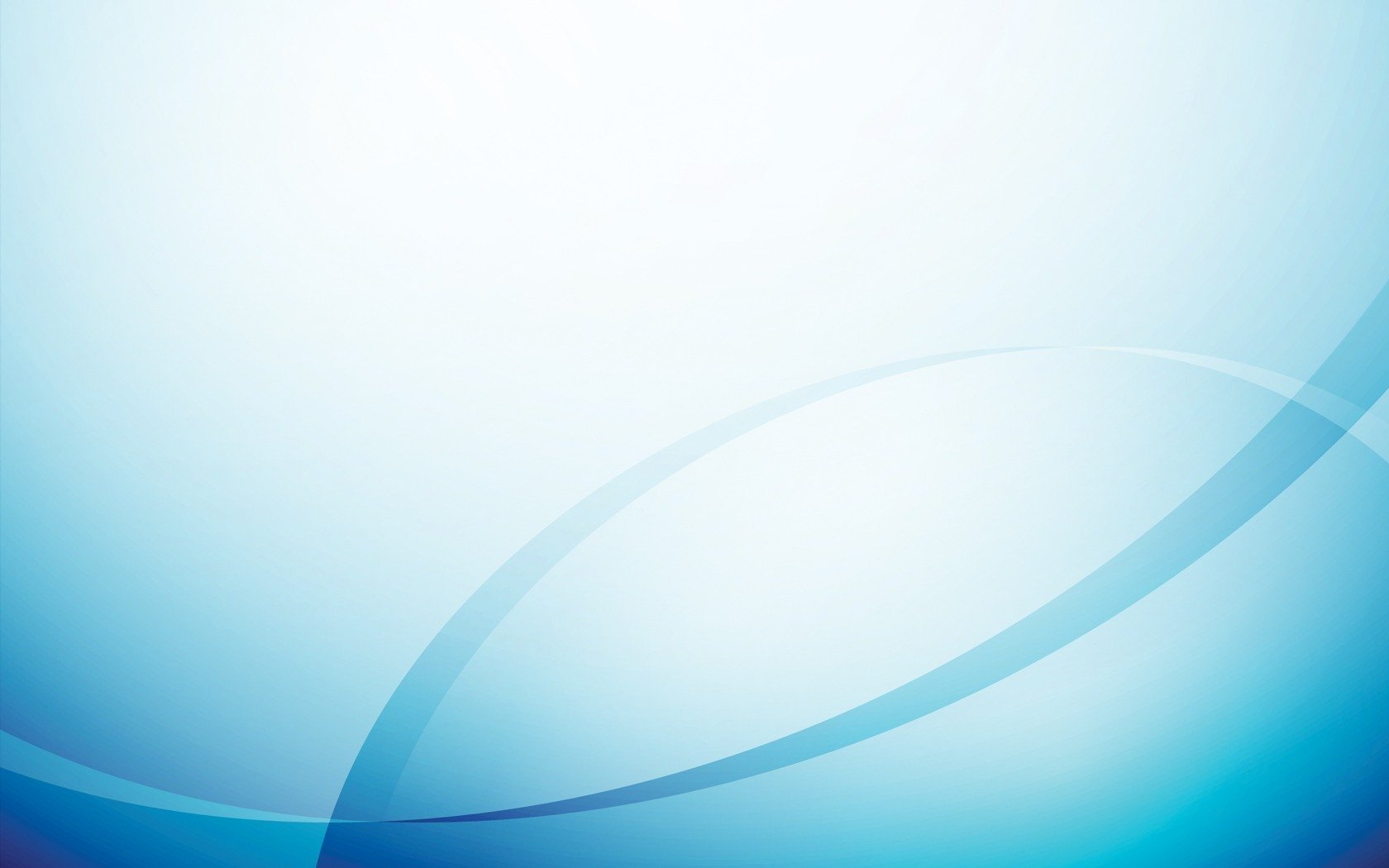 12. РАБОТА С ДЕТЬМИ ИЗ 
СОЦИАЛЬНО-НЕБЛАГОПОЛУЧНЫХ СЕМЕЙ
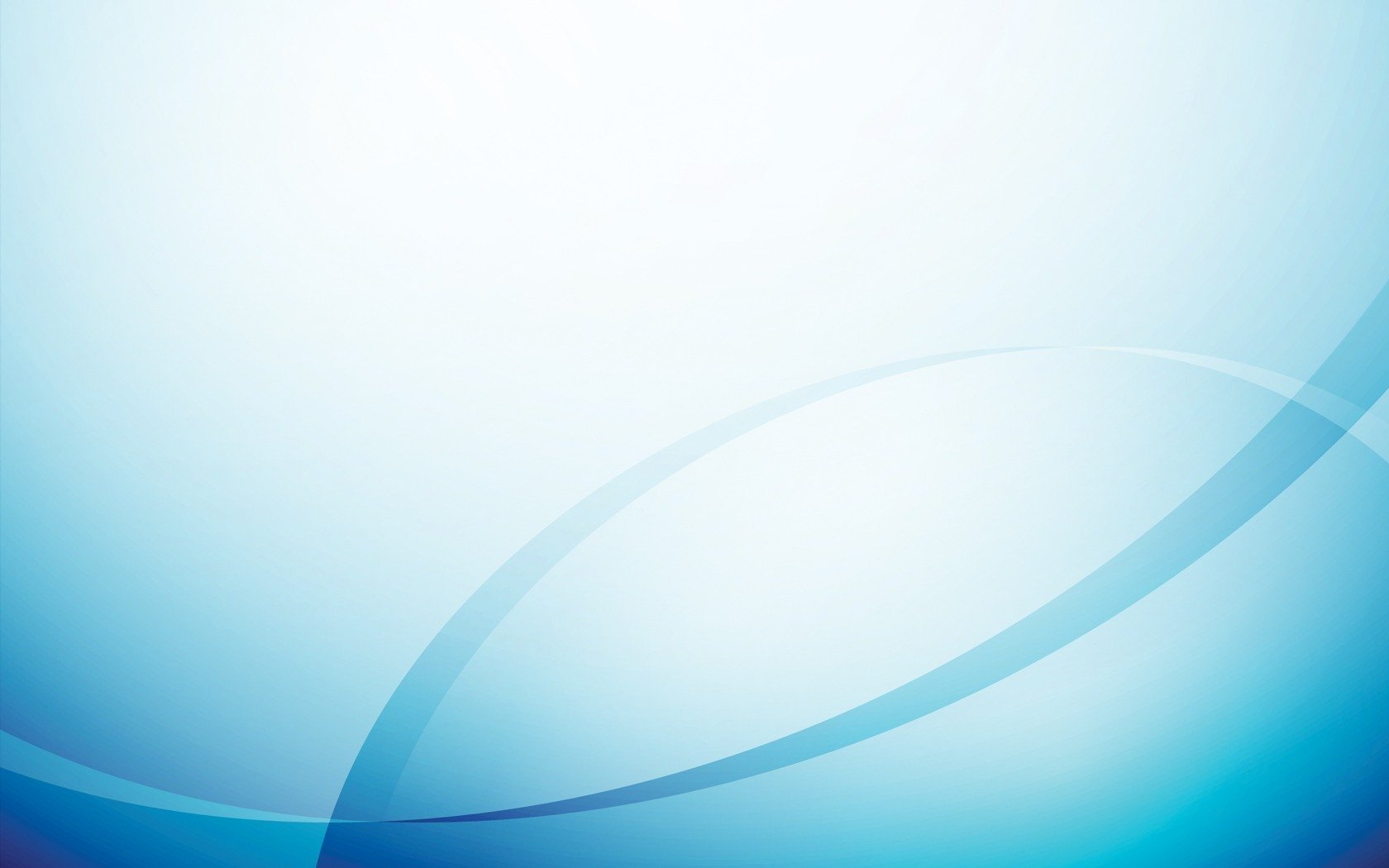 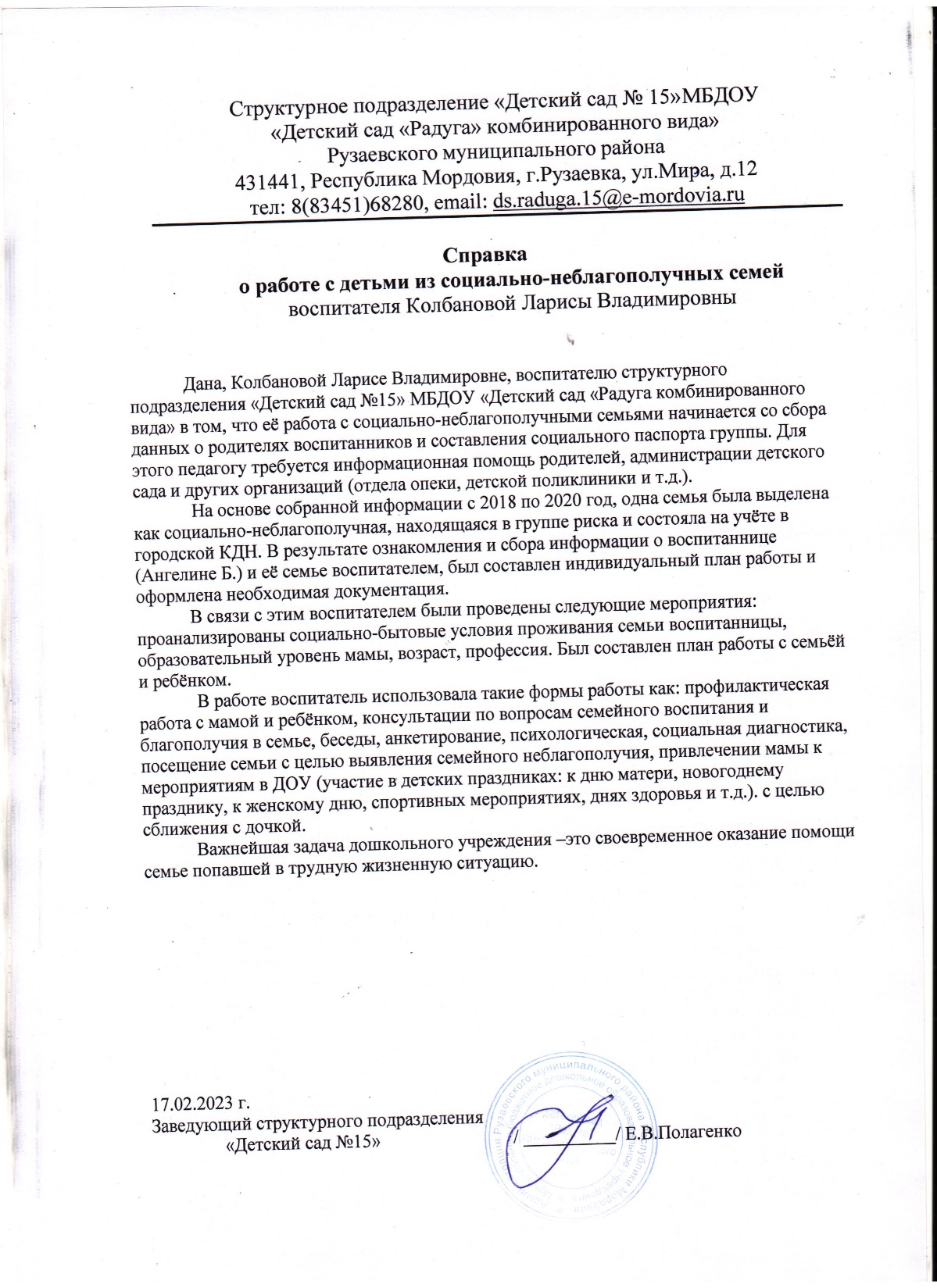 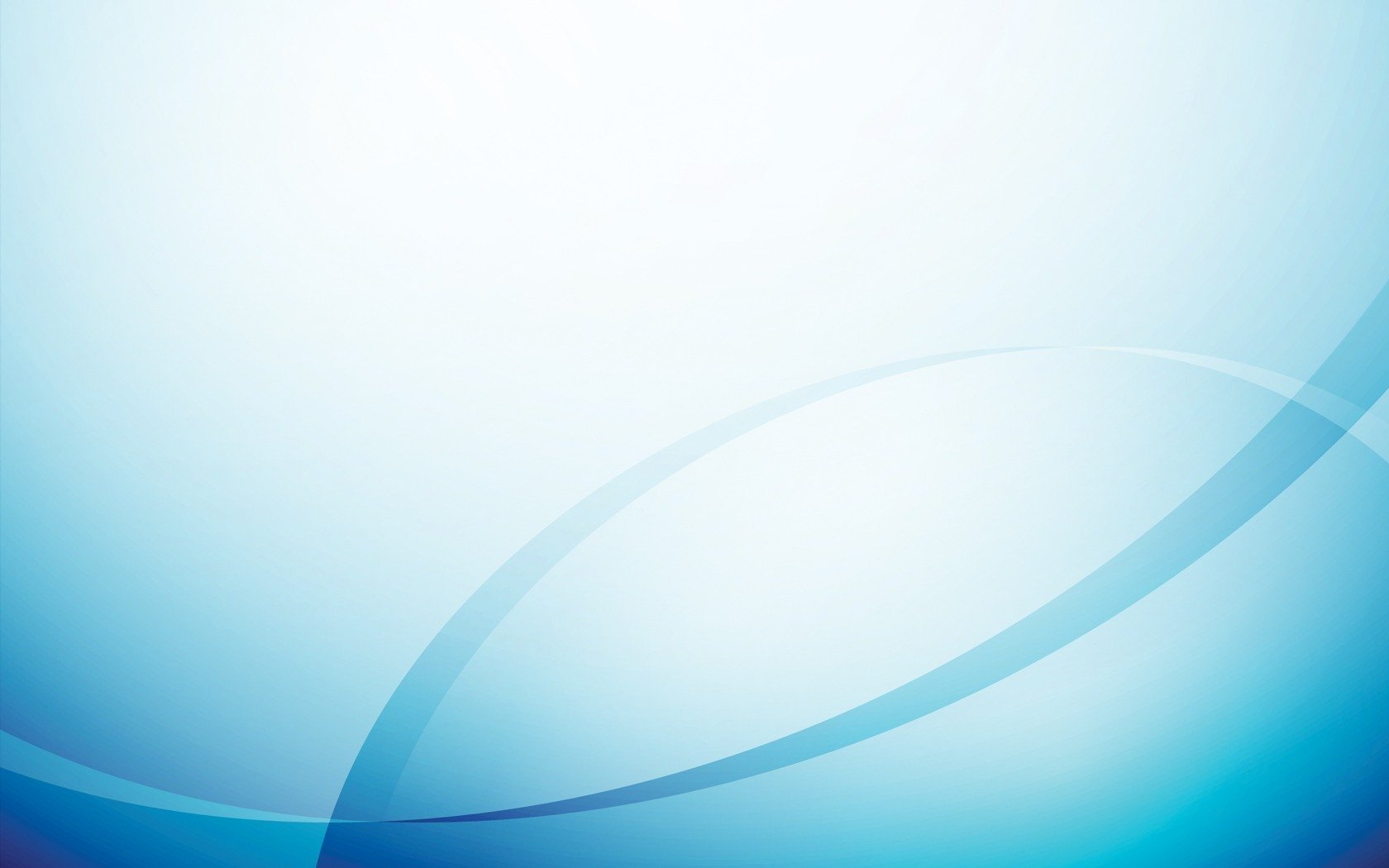 13. УЧАСТИЕ ПЕДАГОГА В ПРОФЕССИОНАЛЬНЫХ КОНКУРСАХ
Участие в очных конкурсах республиканского уровня – 1
Победы и призовые места в конкурсах на порталах сети Интернет -2
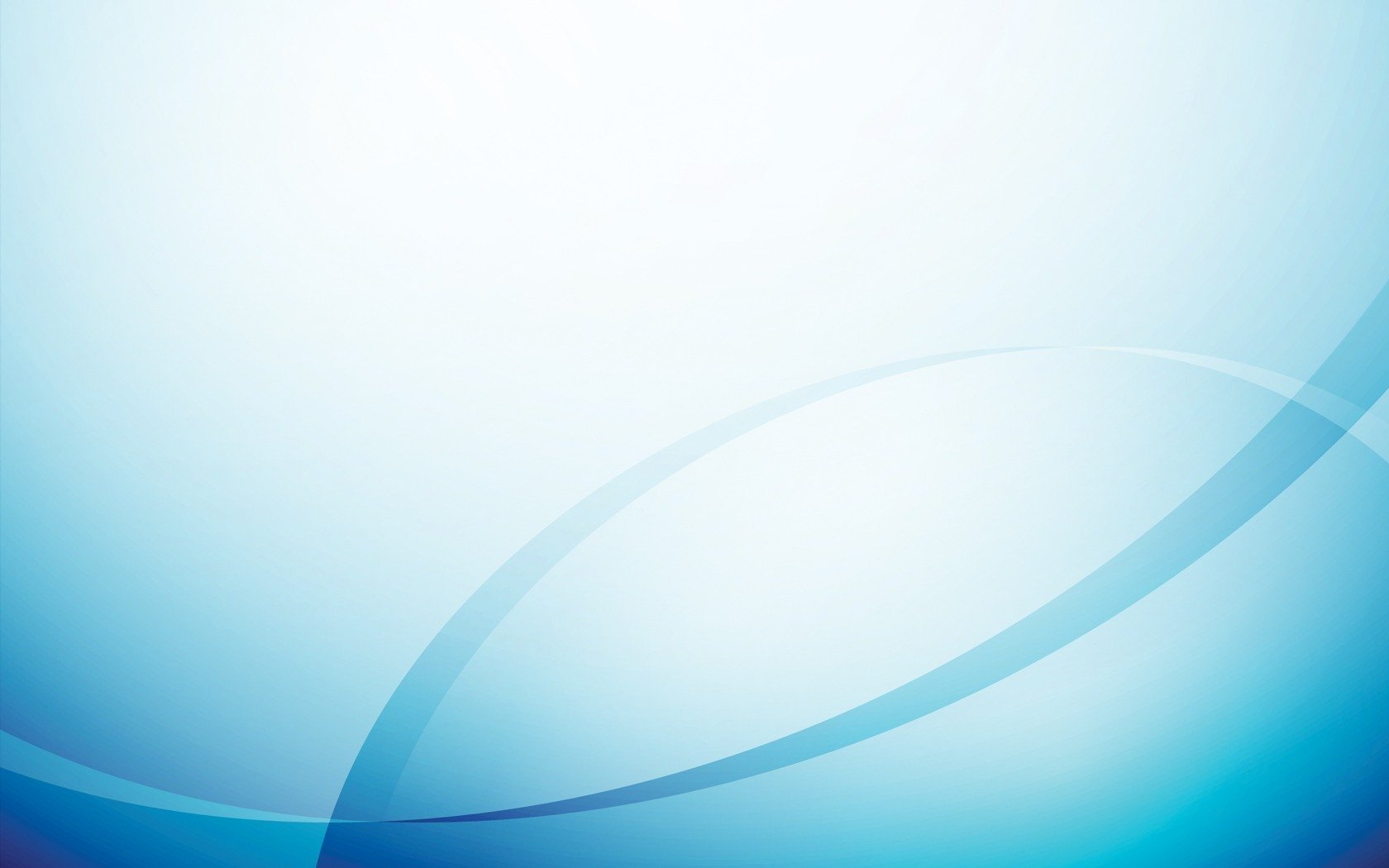 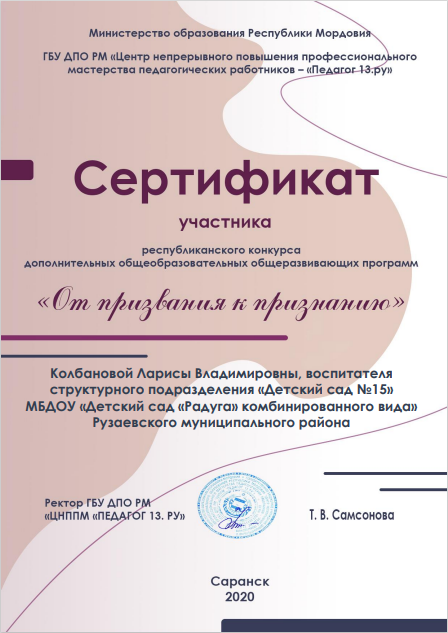 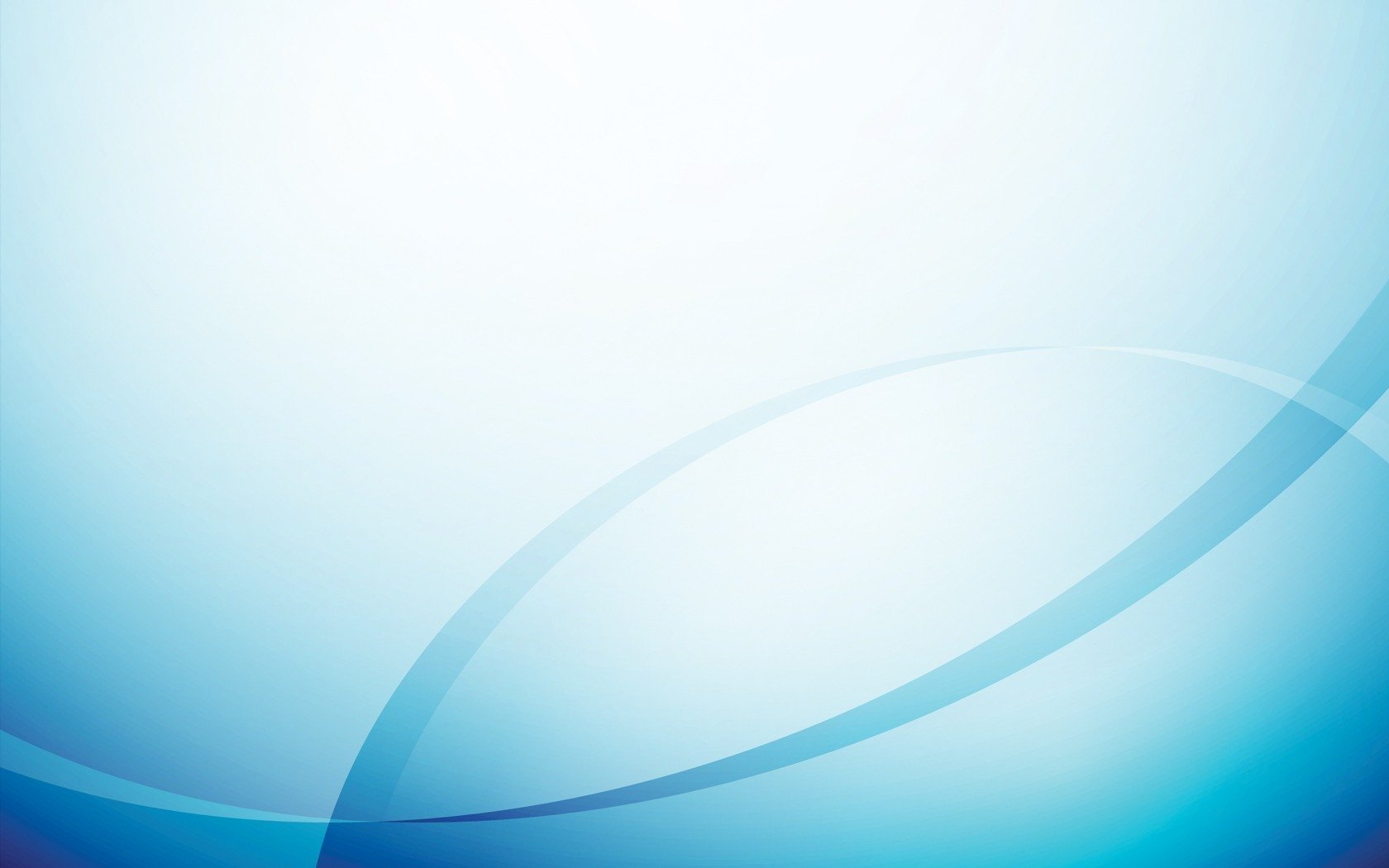 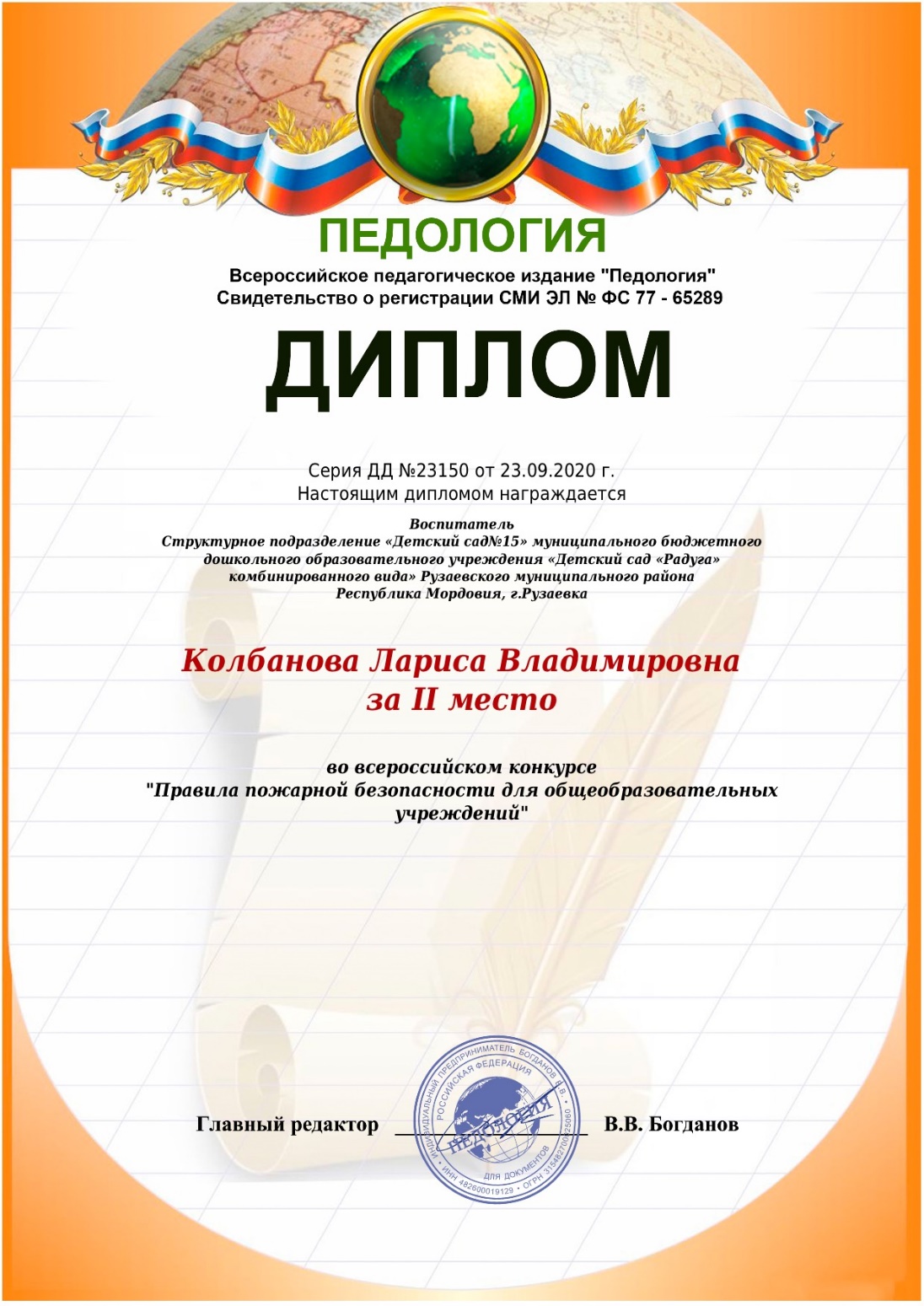 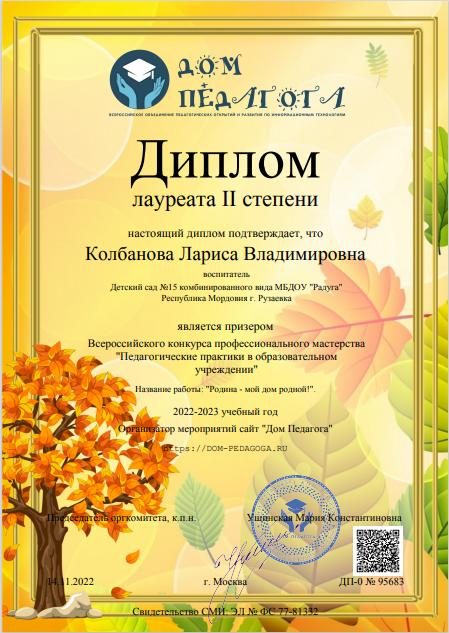 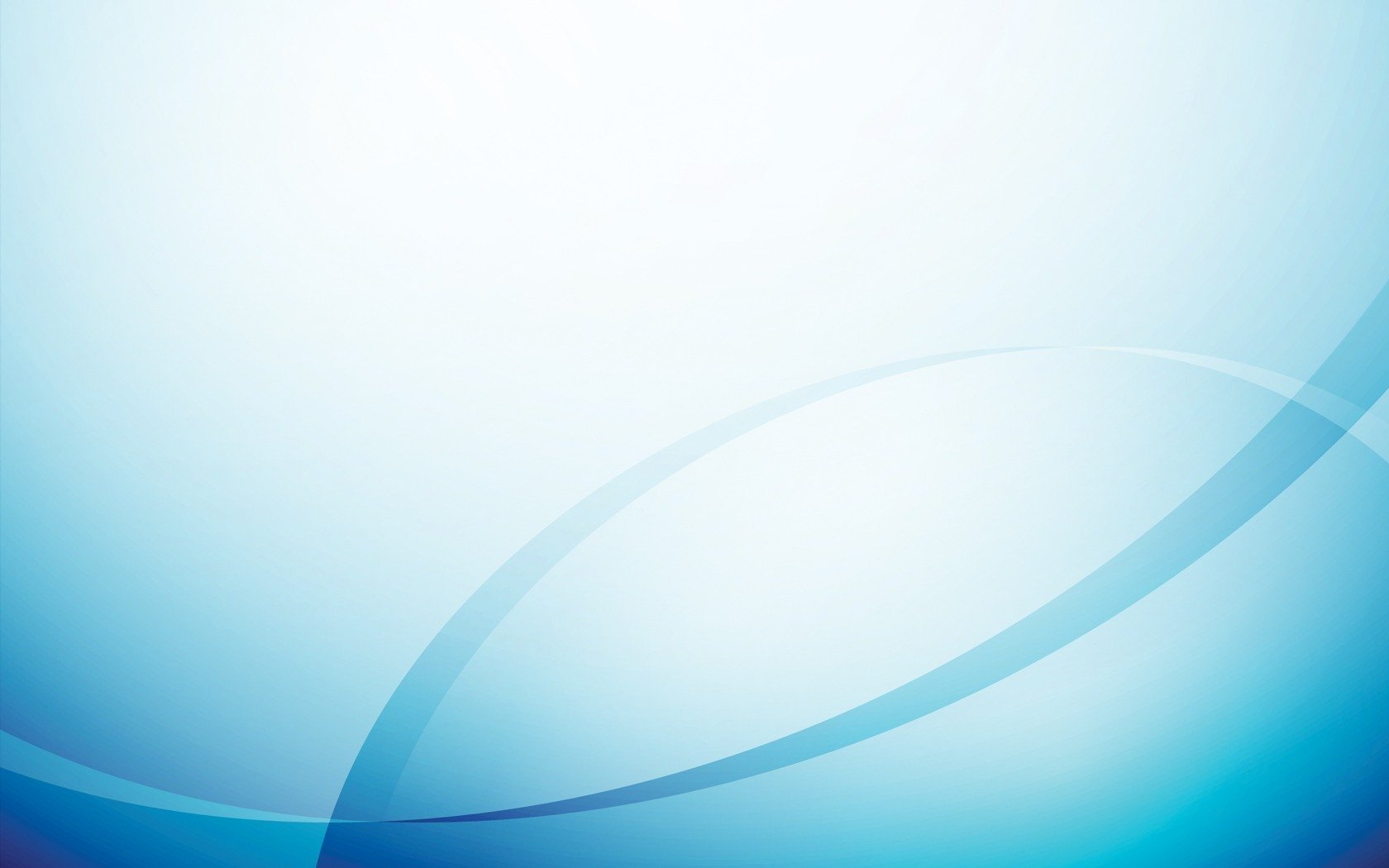 14. НАГРАДЫ И ПООЩРЕНИЯ
Поощрения с различных сайтов и порталов сети Интернет – 1
Поощрения муниципального уровня – 2 
Поощрения республиканского уровня- 1
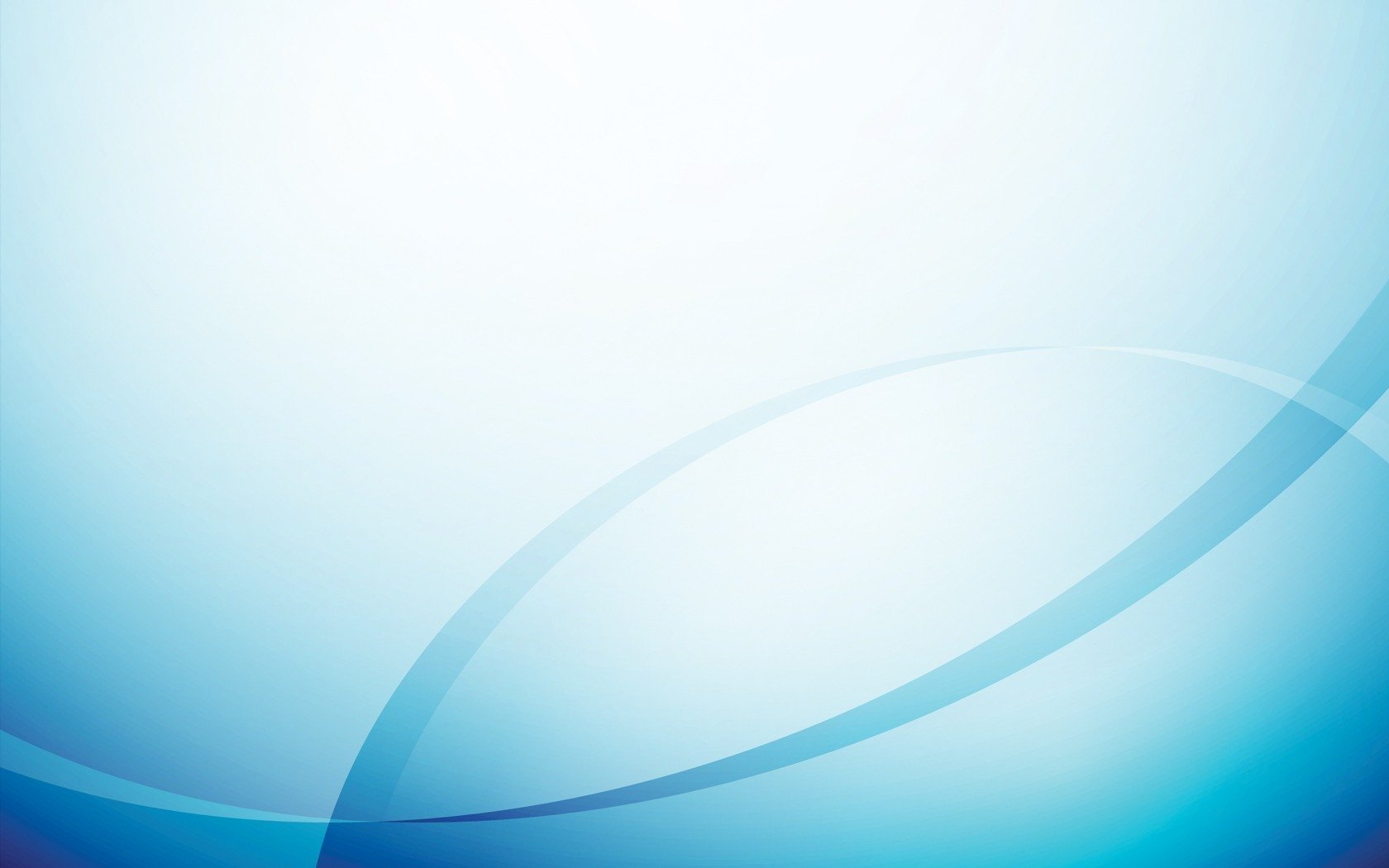 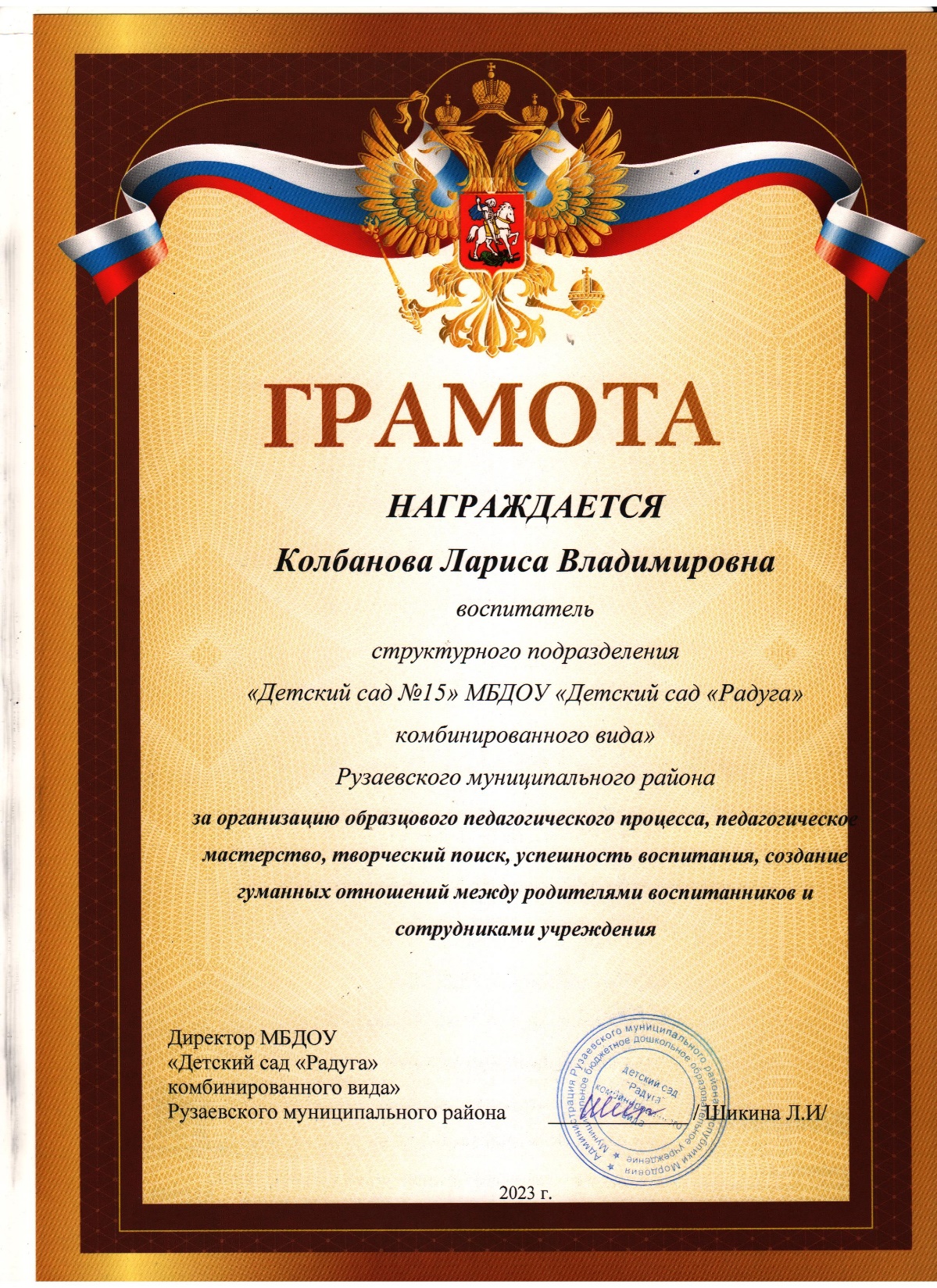 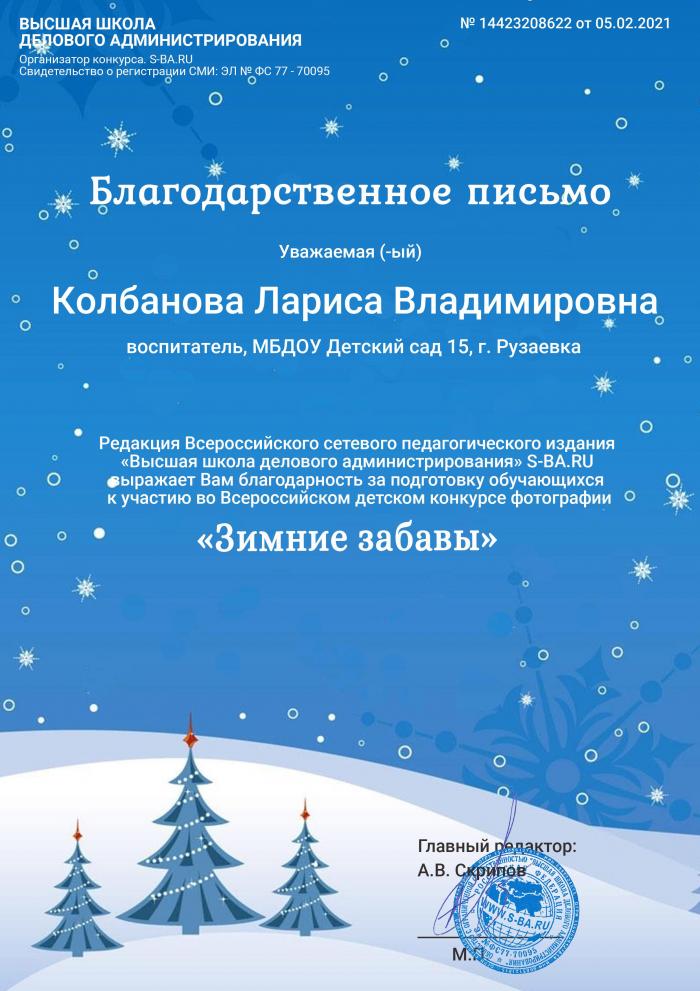 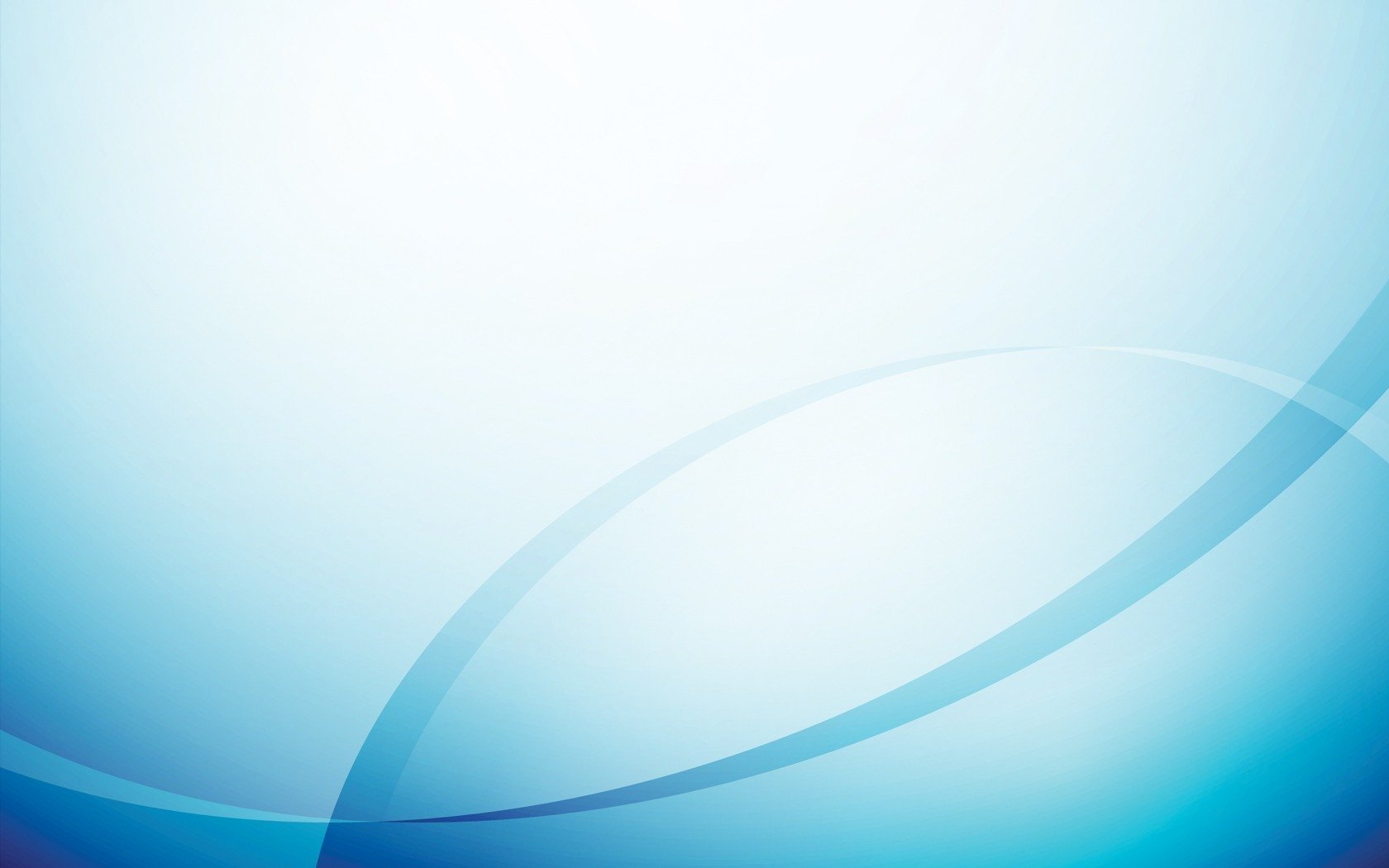 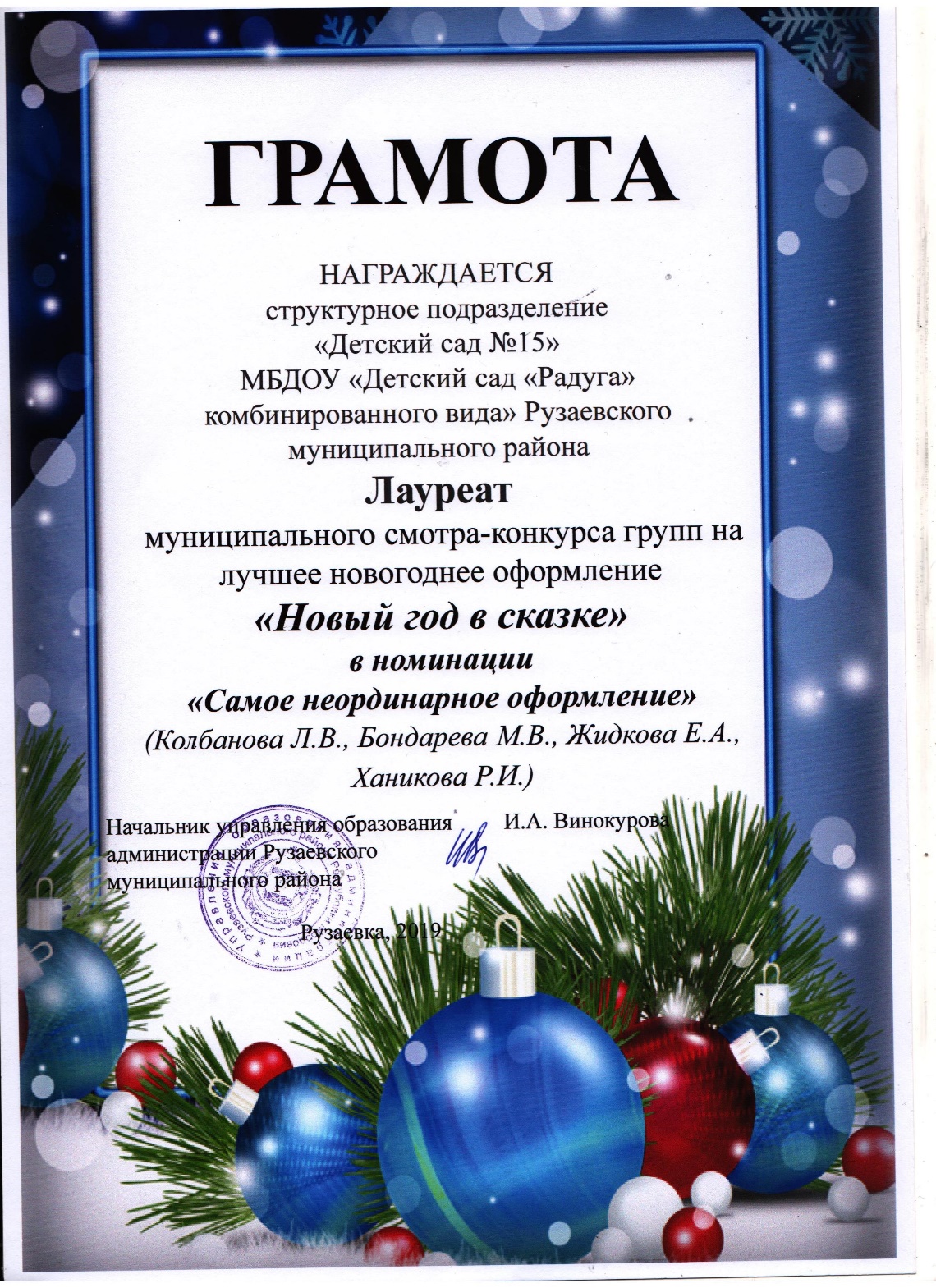 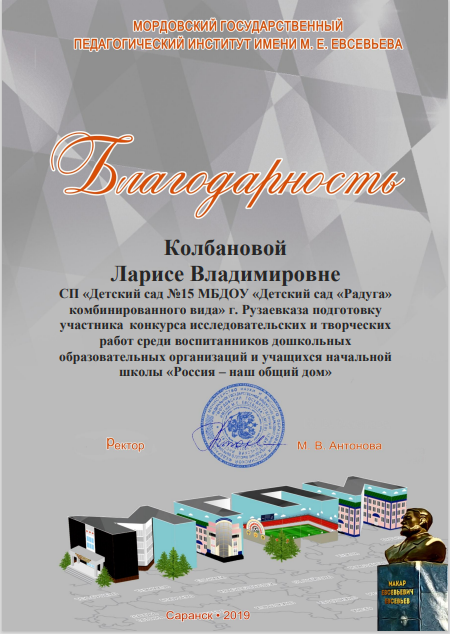